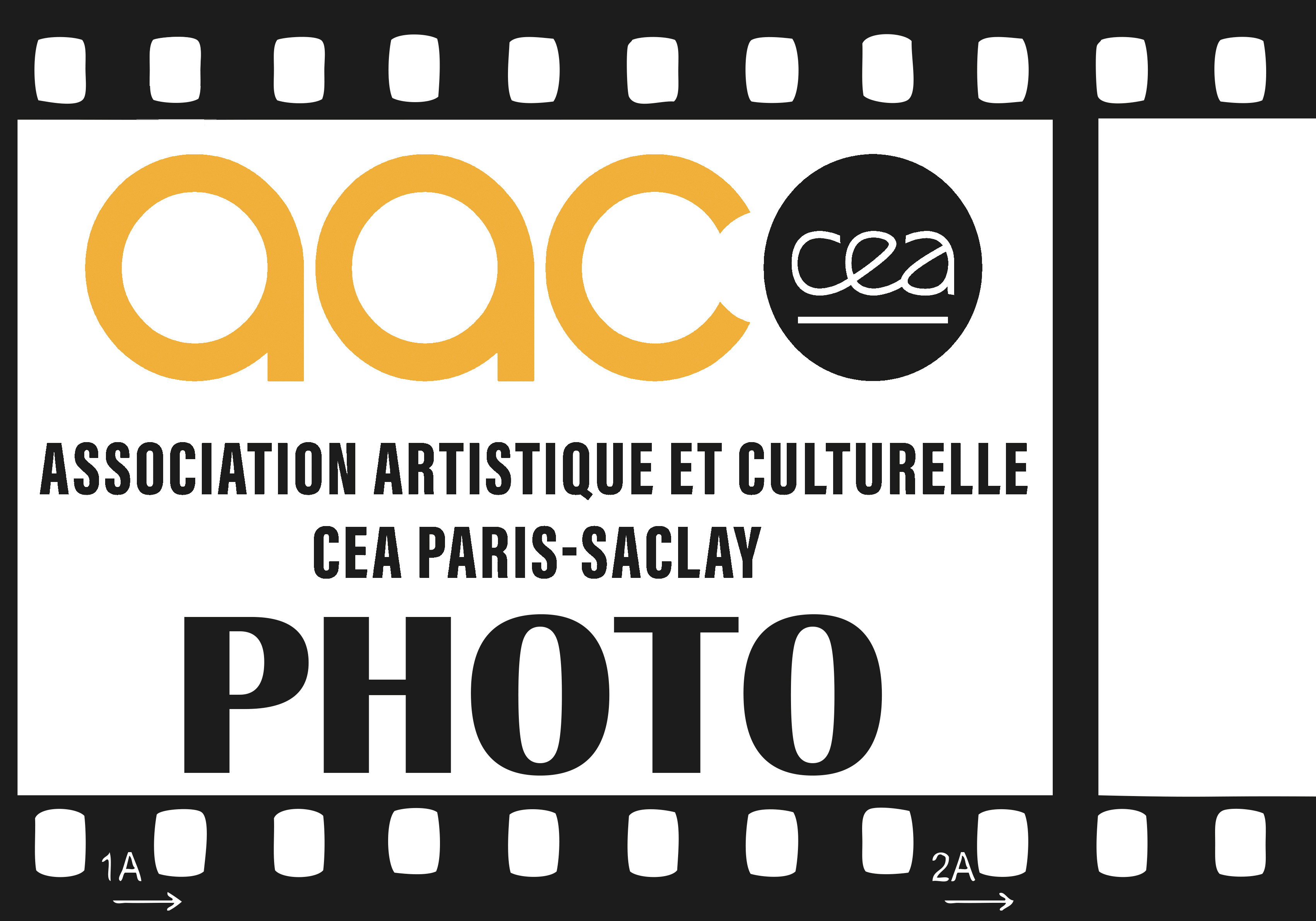 Site internet de la section :
http://aaccea-photo.org/
Les bases 

de la photographie
Version Oct/2024
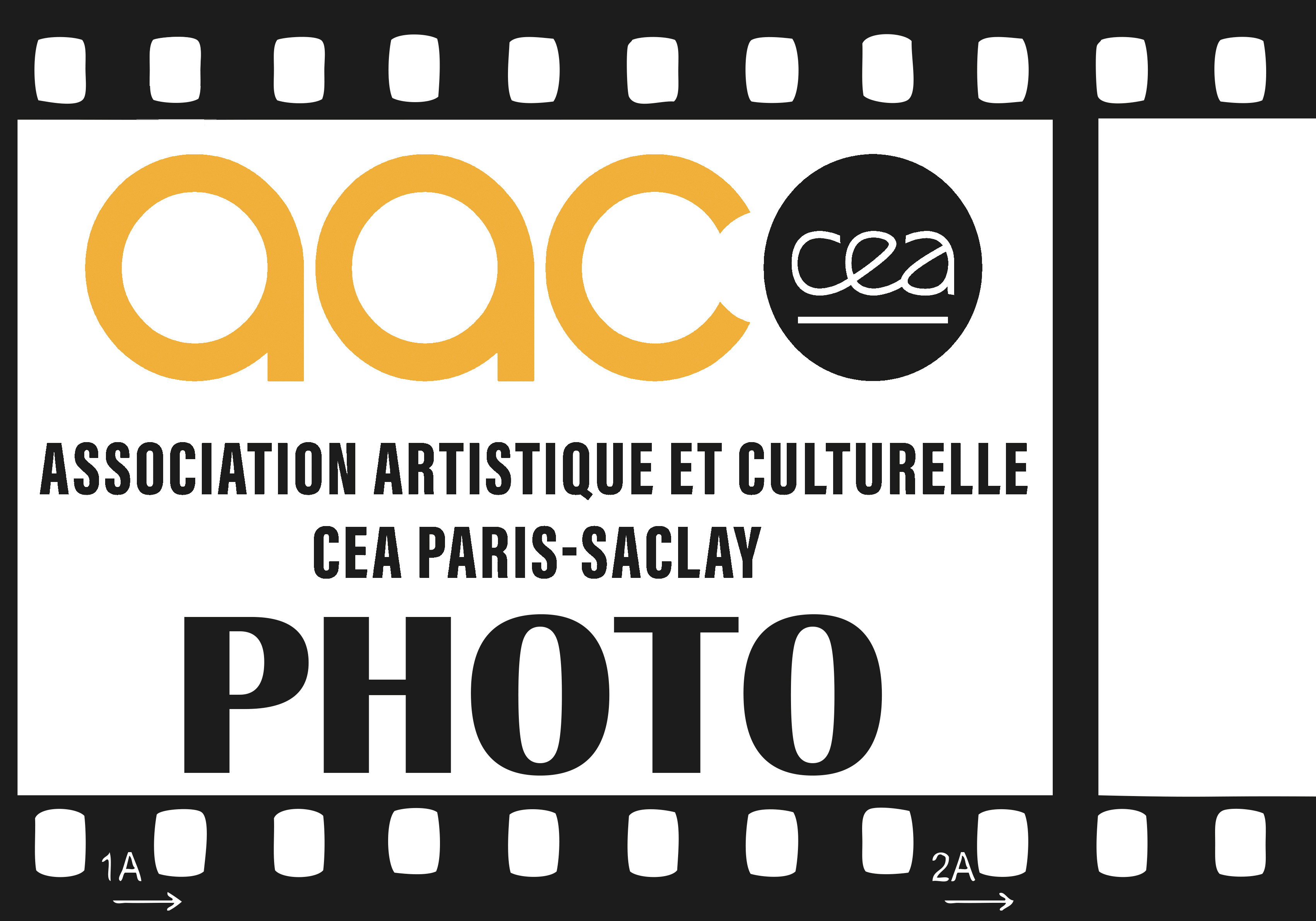 Les règles de composition
Comment ça marche ?
Les réglages et leurs effets
Vocabulaire photo
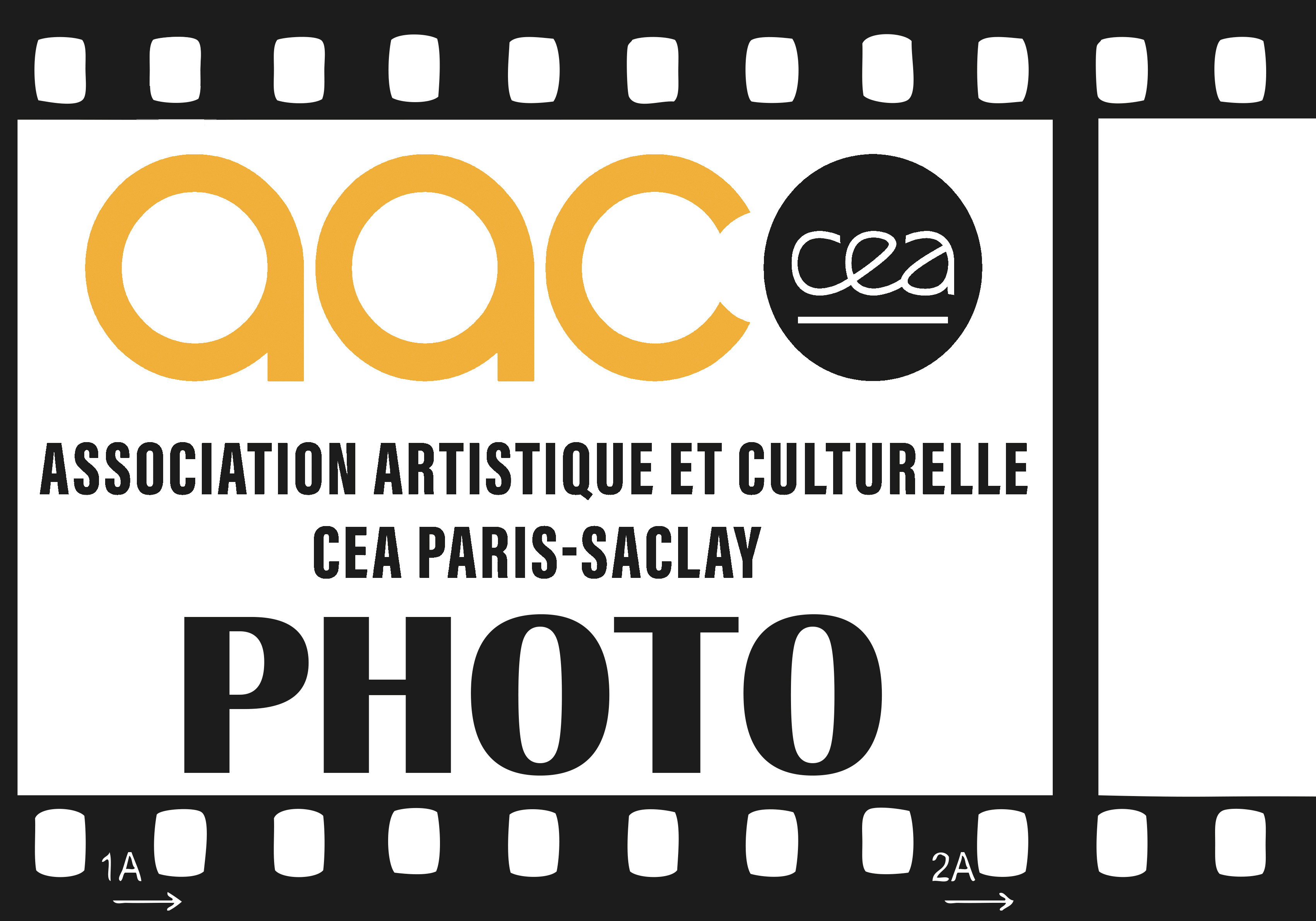 Les règles de composition
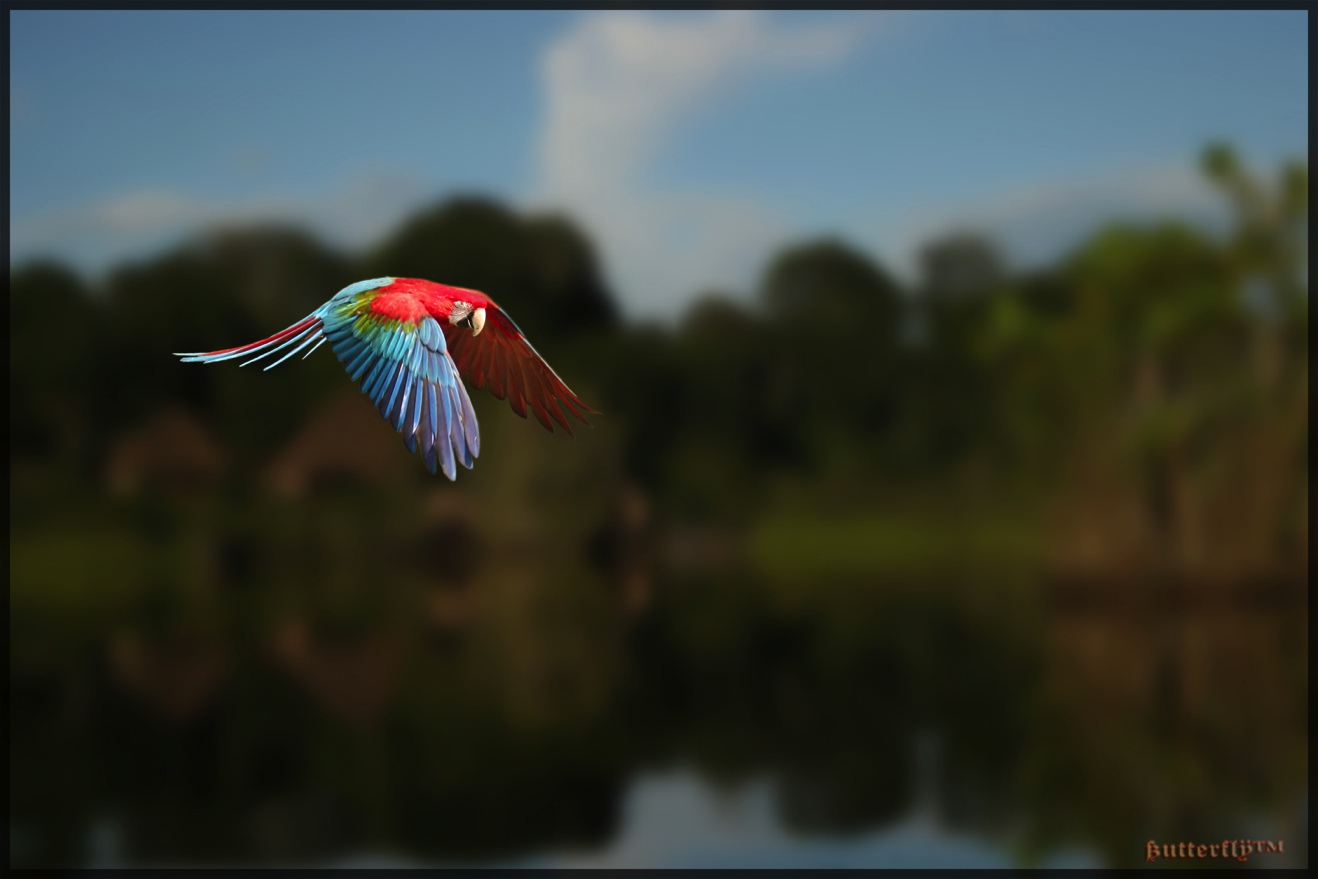 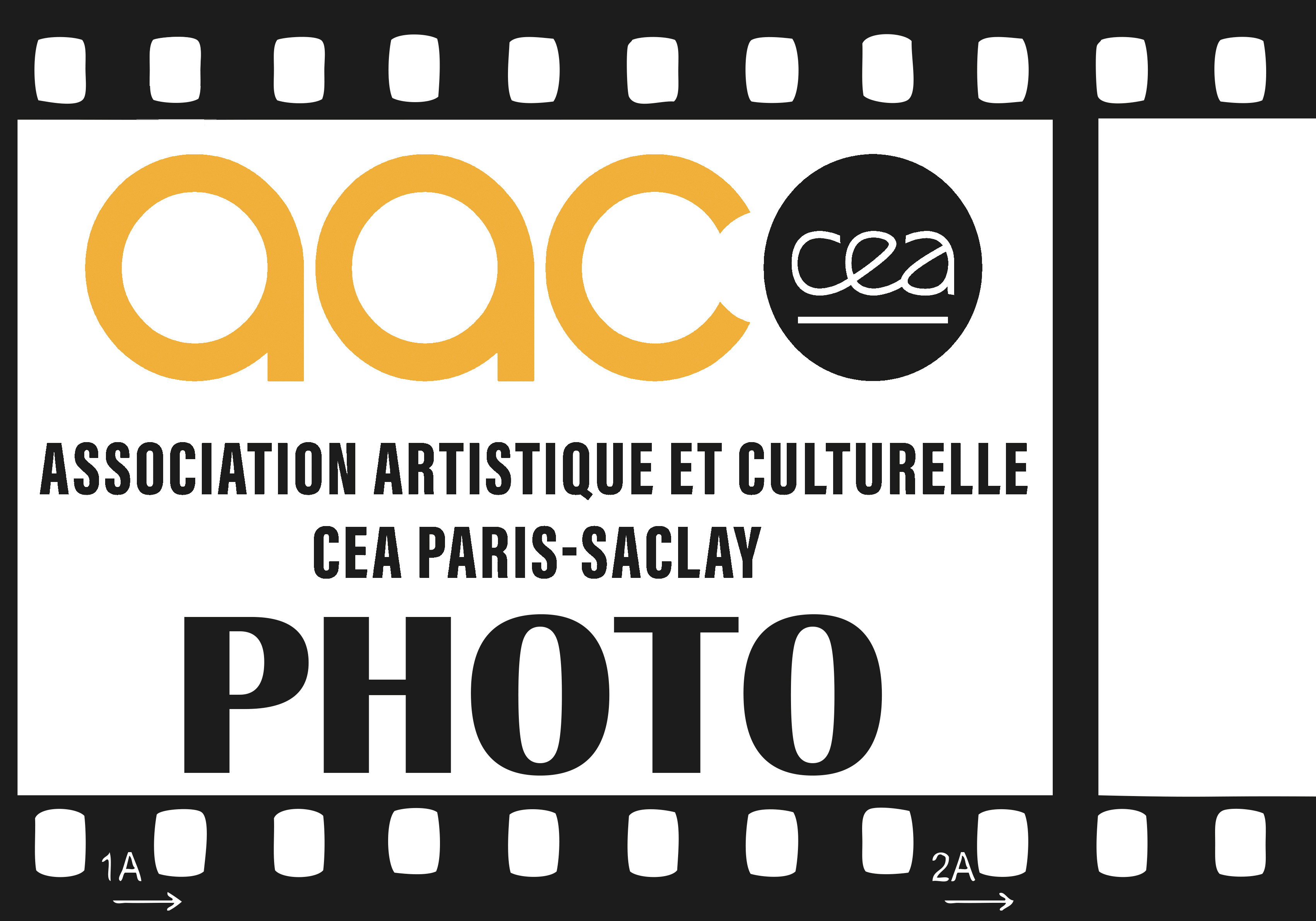 «  … comment on construit une image, de quoi une image est faite, comment les formes s’y agencent, comment le tout compose, au final, une unité. »
PAUL STRAND
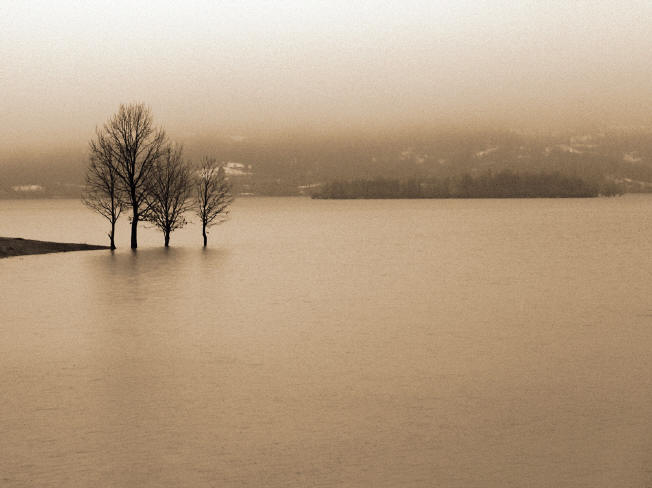 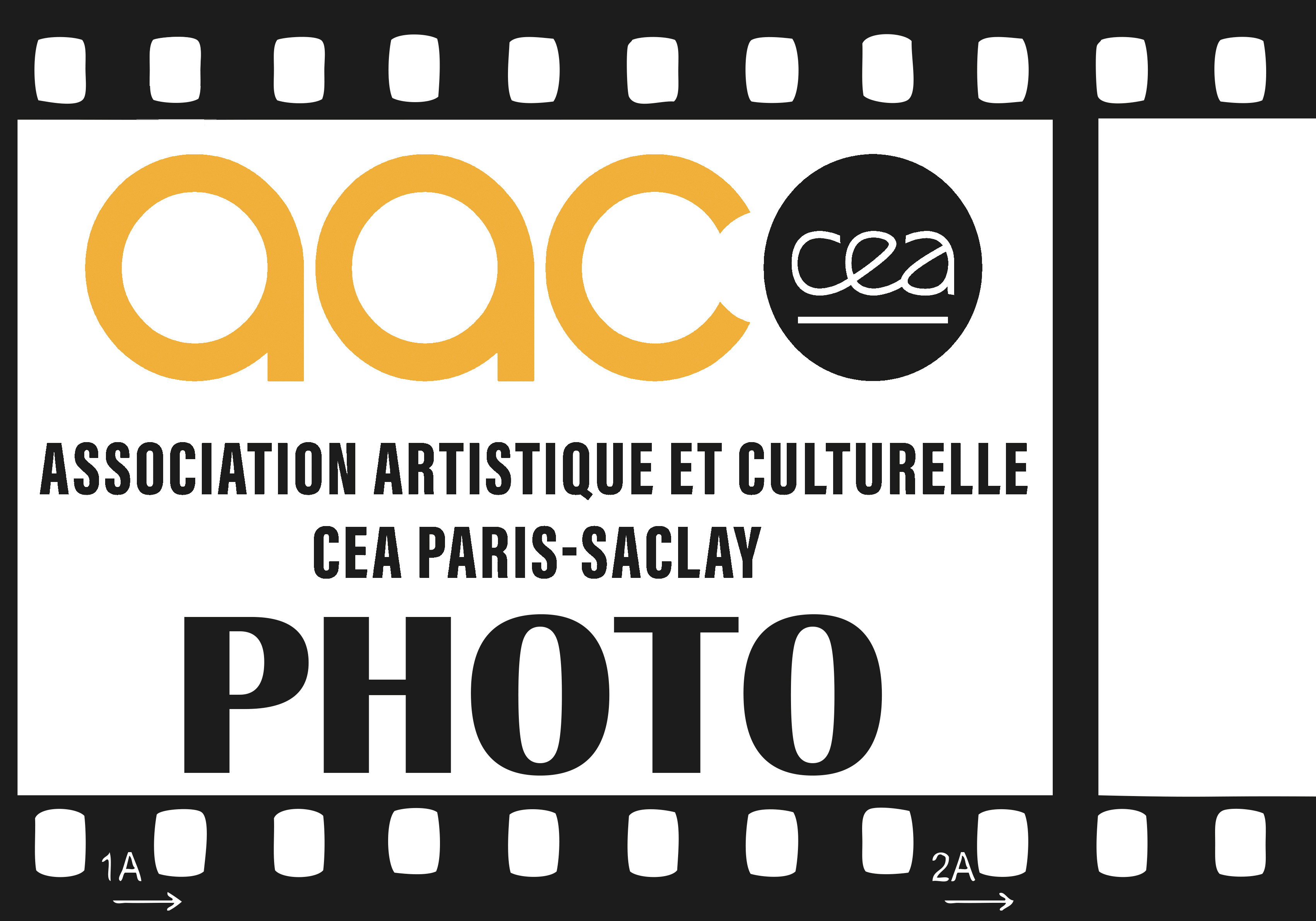 Les règles de composition
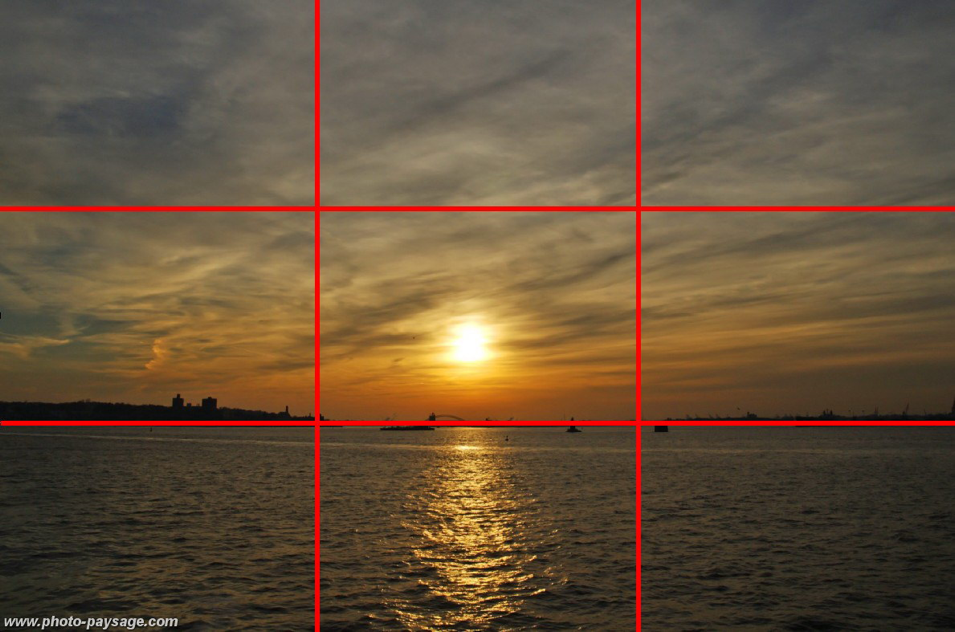 La règle des tiers :
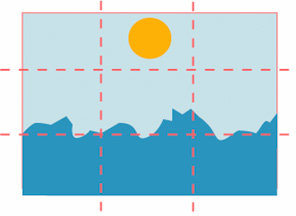 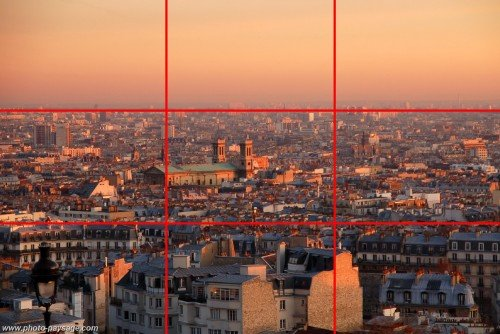 Placez la ligne d’horizon sur le tiers supérieur ou inférieur de l’image.
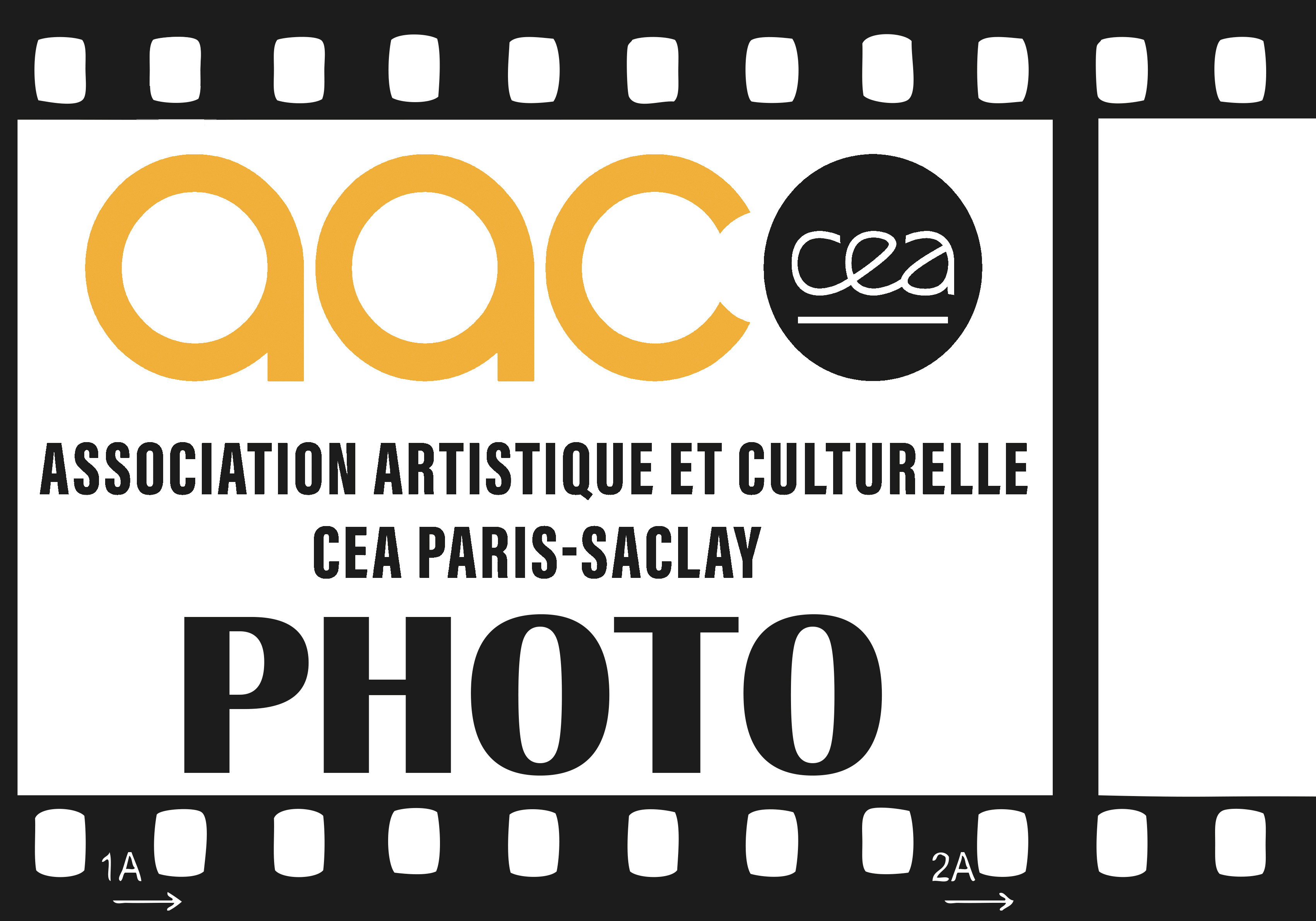 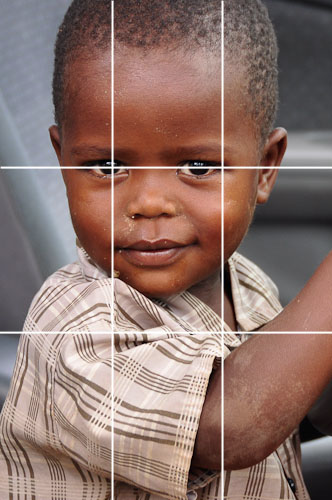 Règle des tiers :
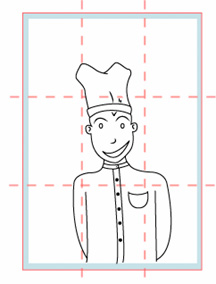 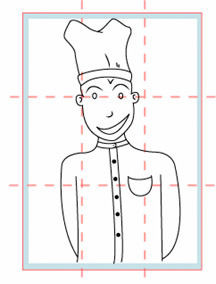 Mettre les yeux du sujet dans une ligne de force donnera plus de force à l’image …
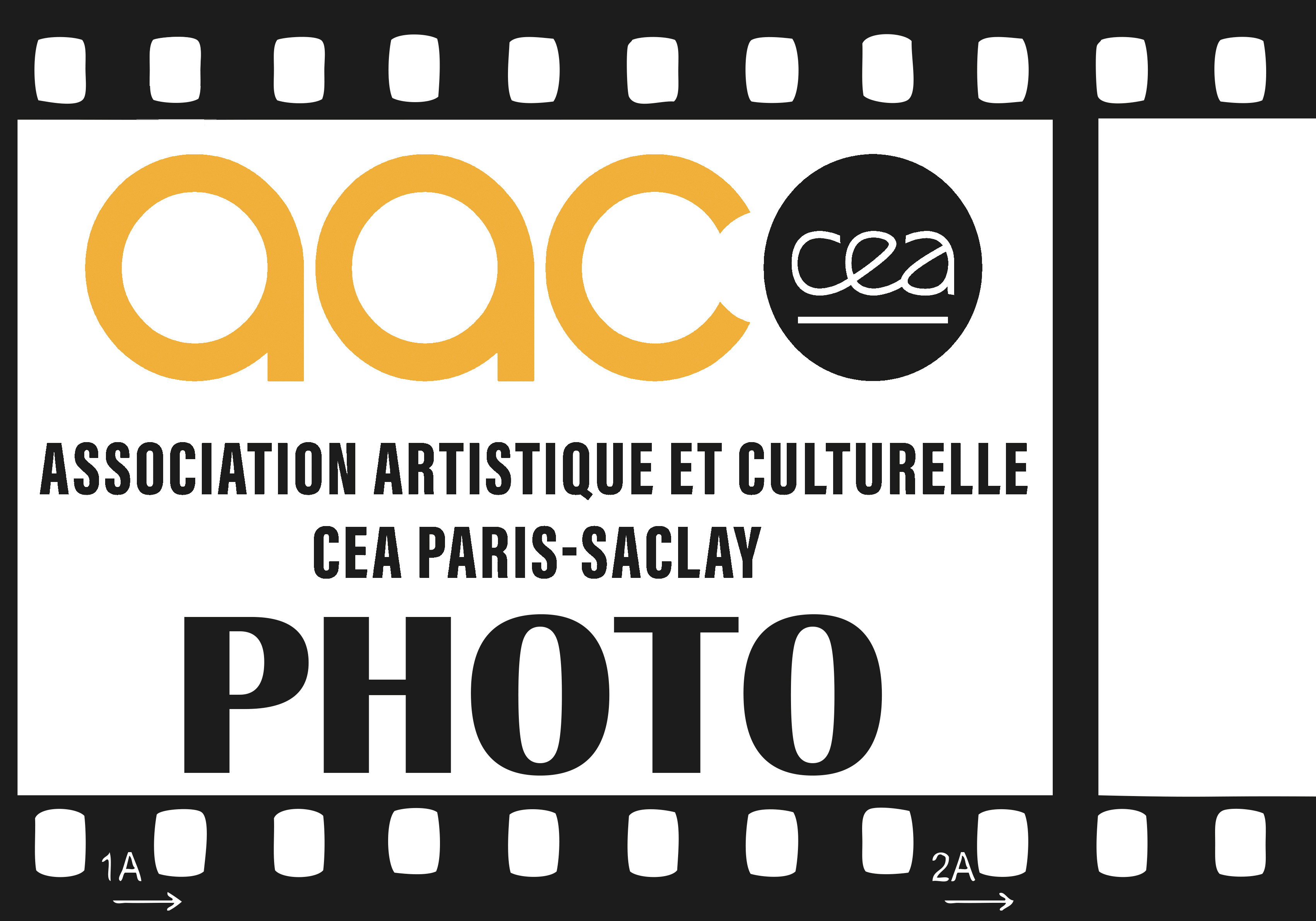 Les points de forces :
Les intersections de ces 4 lignes sont les points forts de la photo. 

Il s’agit des quatre points sur lesquels l’œil va être le plus attiré. Ce sont donc les régions où vous devez placer les éléments les plus importants de votre photo.
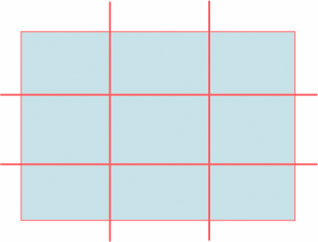 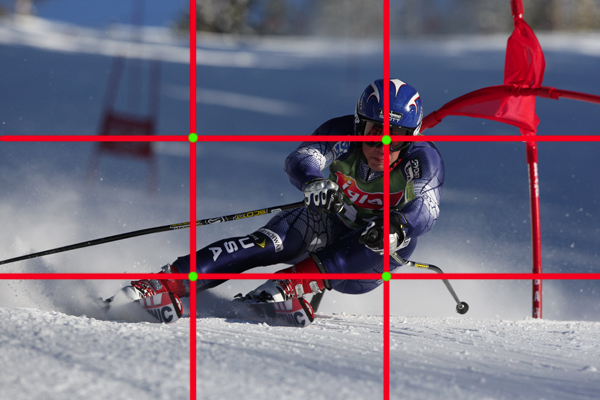 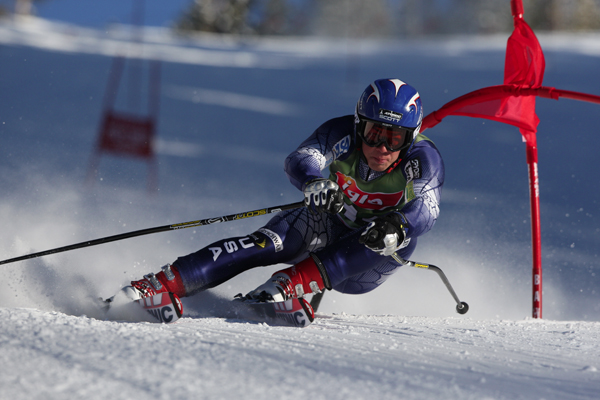 lignes de forces
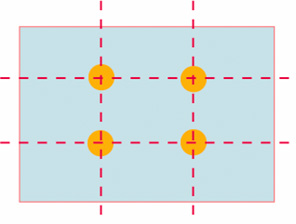 Points de forces
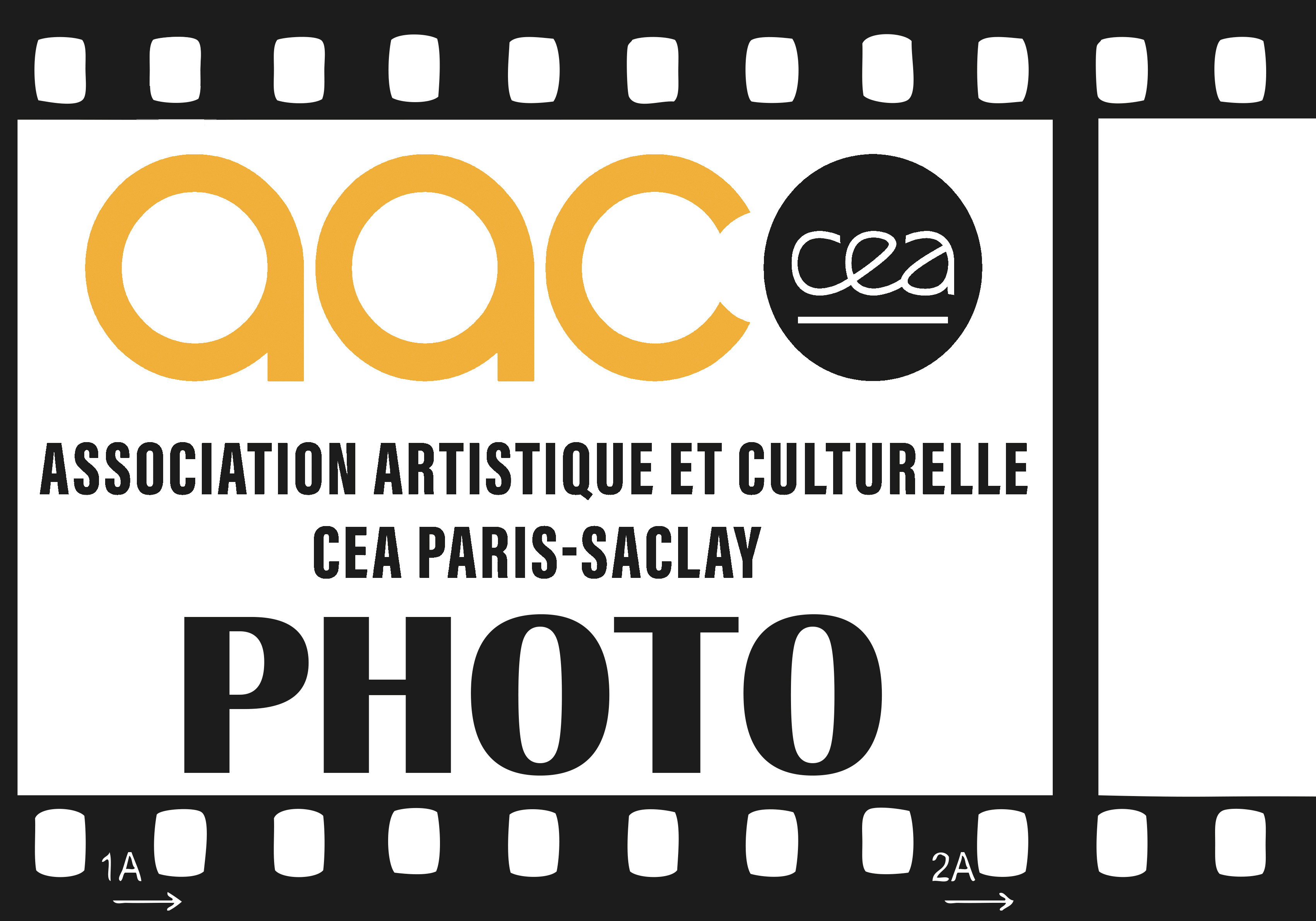 Les points de forces :
Essayez de placer le sujet de votre photo (ce que vous souhaitez que le lecteur regarde en priorité) sur un point fort de l'image.
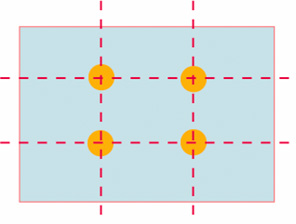 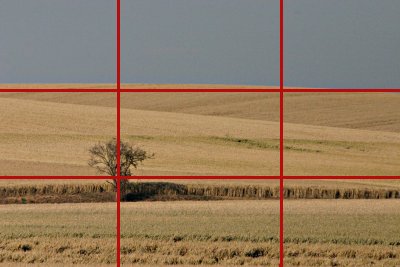 ATTENTION :
Le sujet qui est sur le point de force de l’image doit impérativement être net sinon le regard ne se posera pas dessus.
Points de forces
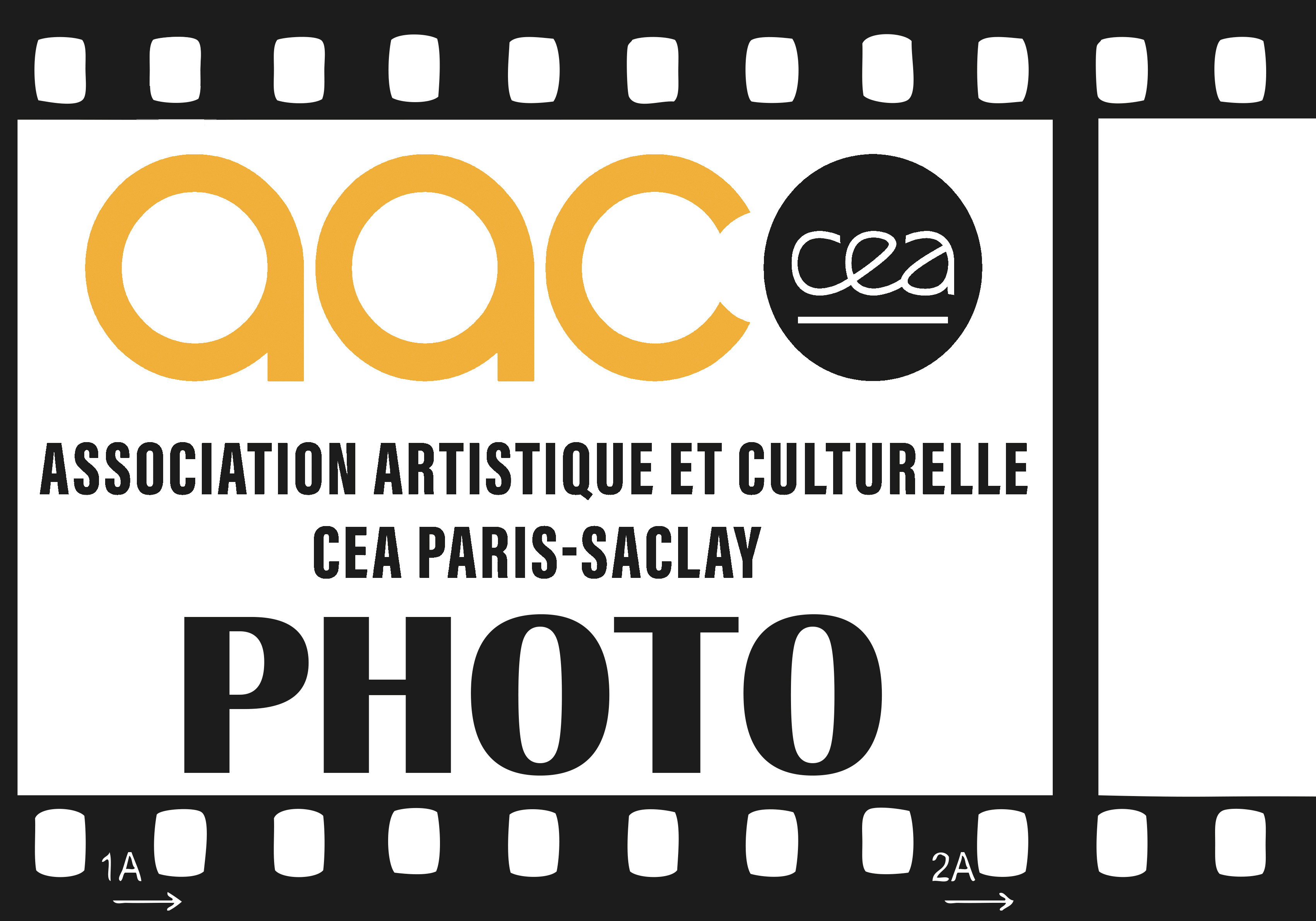 Il faut essayer, autant que possible, de donner de l'« espace » : 

 laisser un peu de champ dans le sens du regard d'une personne ou d'un animal

 devant un sujet en mouvement (voiture, vélo, animal).
Laisser de l’espace :
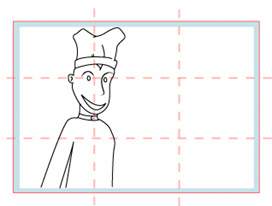 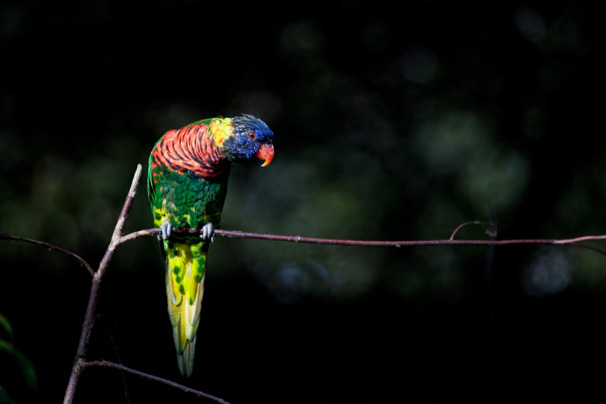 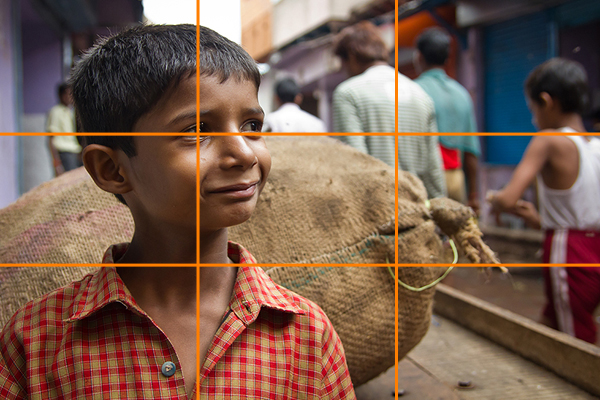 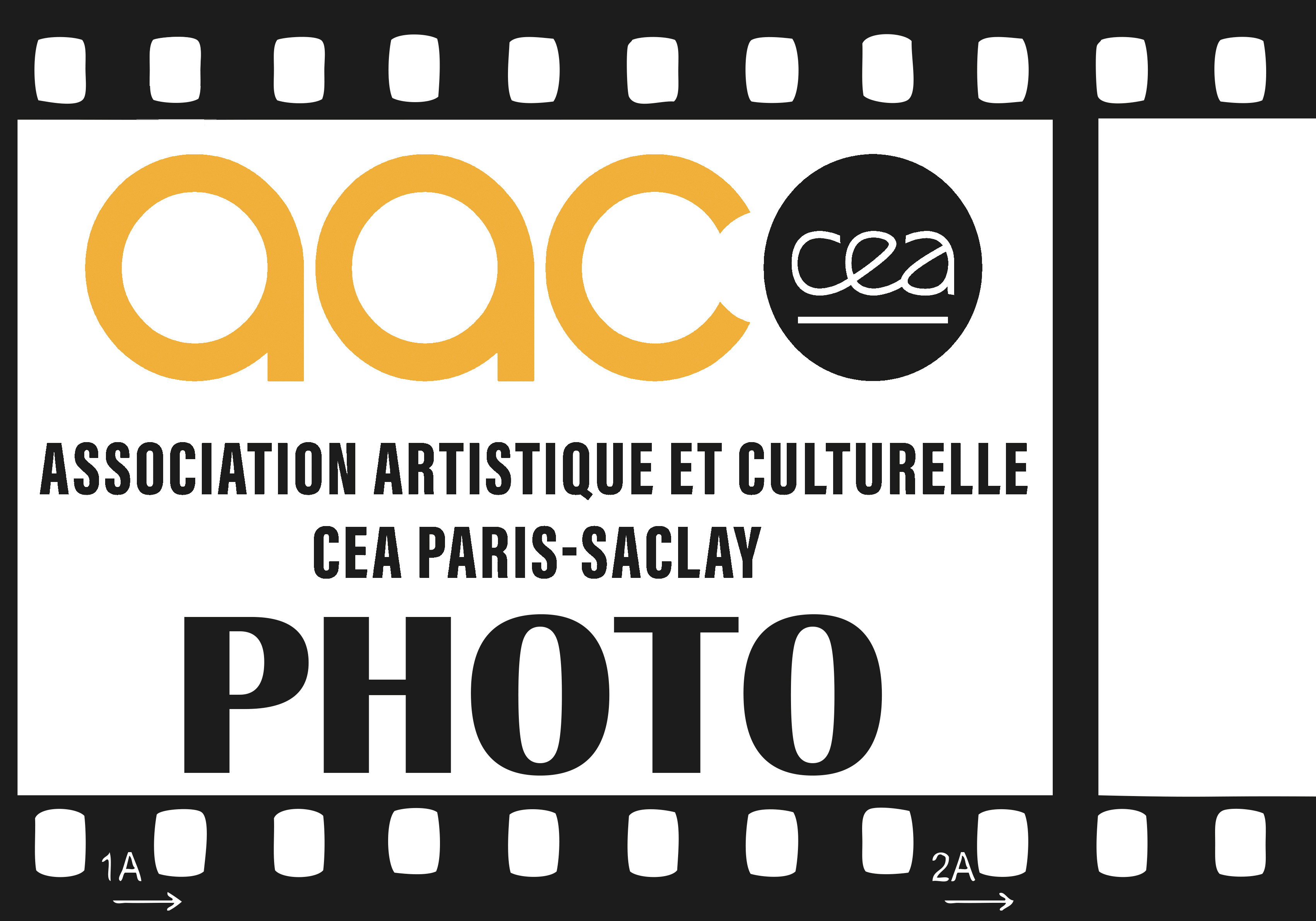 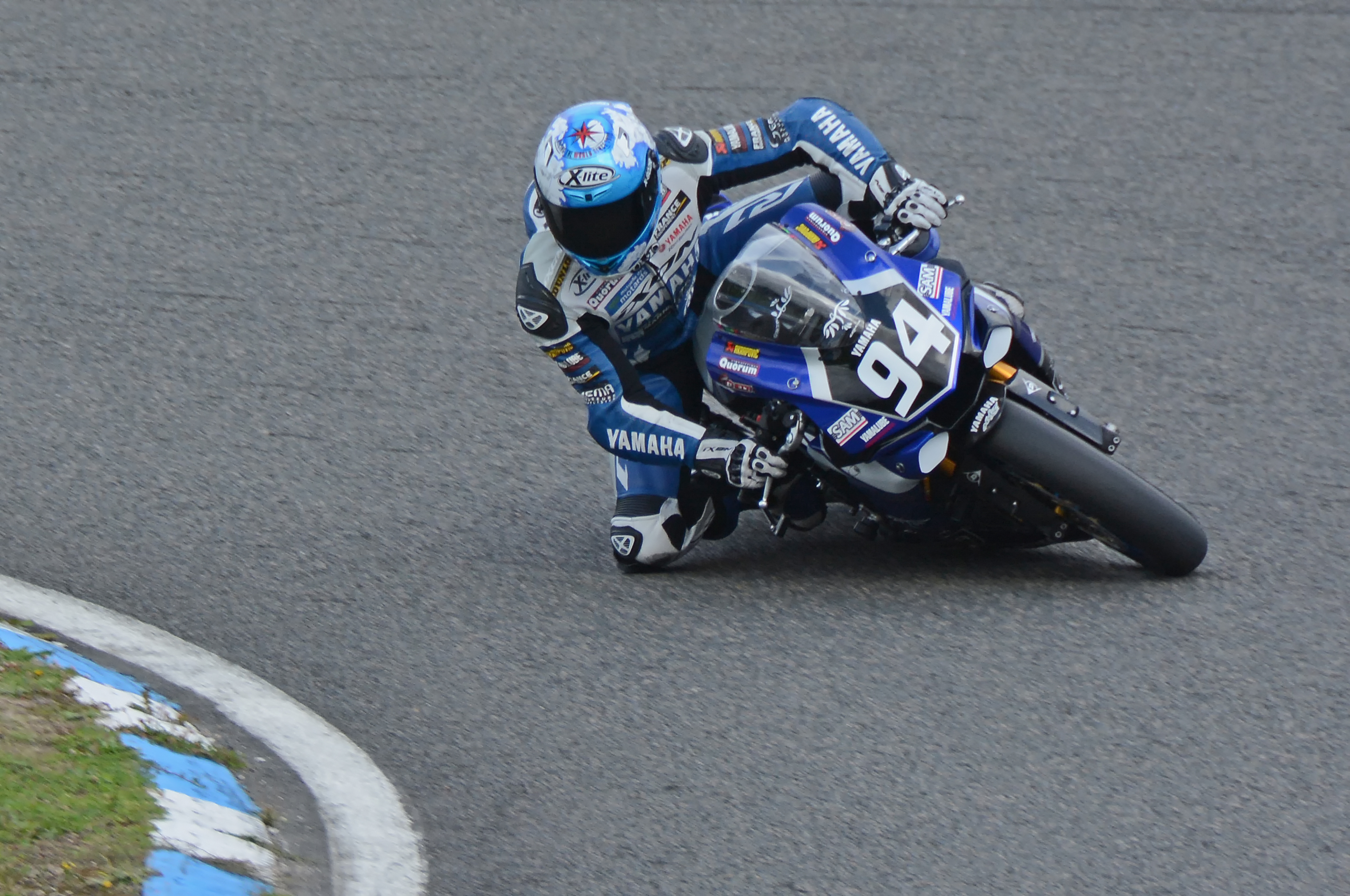 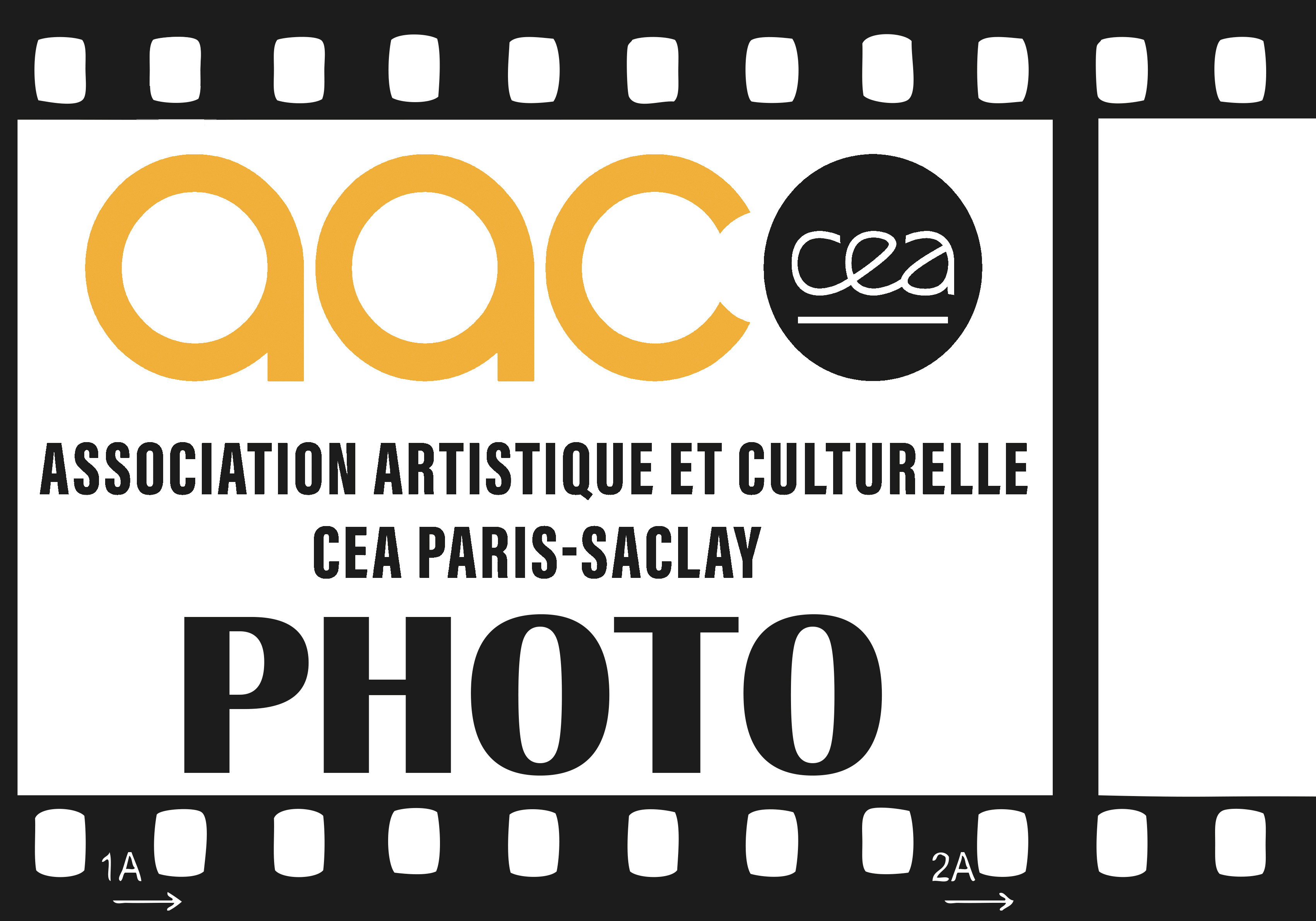 Les règles de composition
Pour dynamiser votre photo et renforcer son esthétisme, il faudra donc :
Placer le sujet au tiers de son viseur.
Ne pas centrer son sujet principal mais le placer sur un point de force de l’image.
Donner de l’espace dans le sens du regard ou du mouvement.
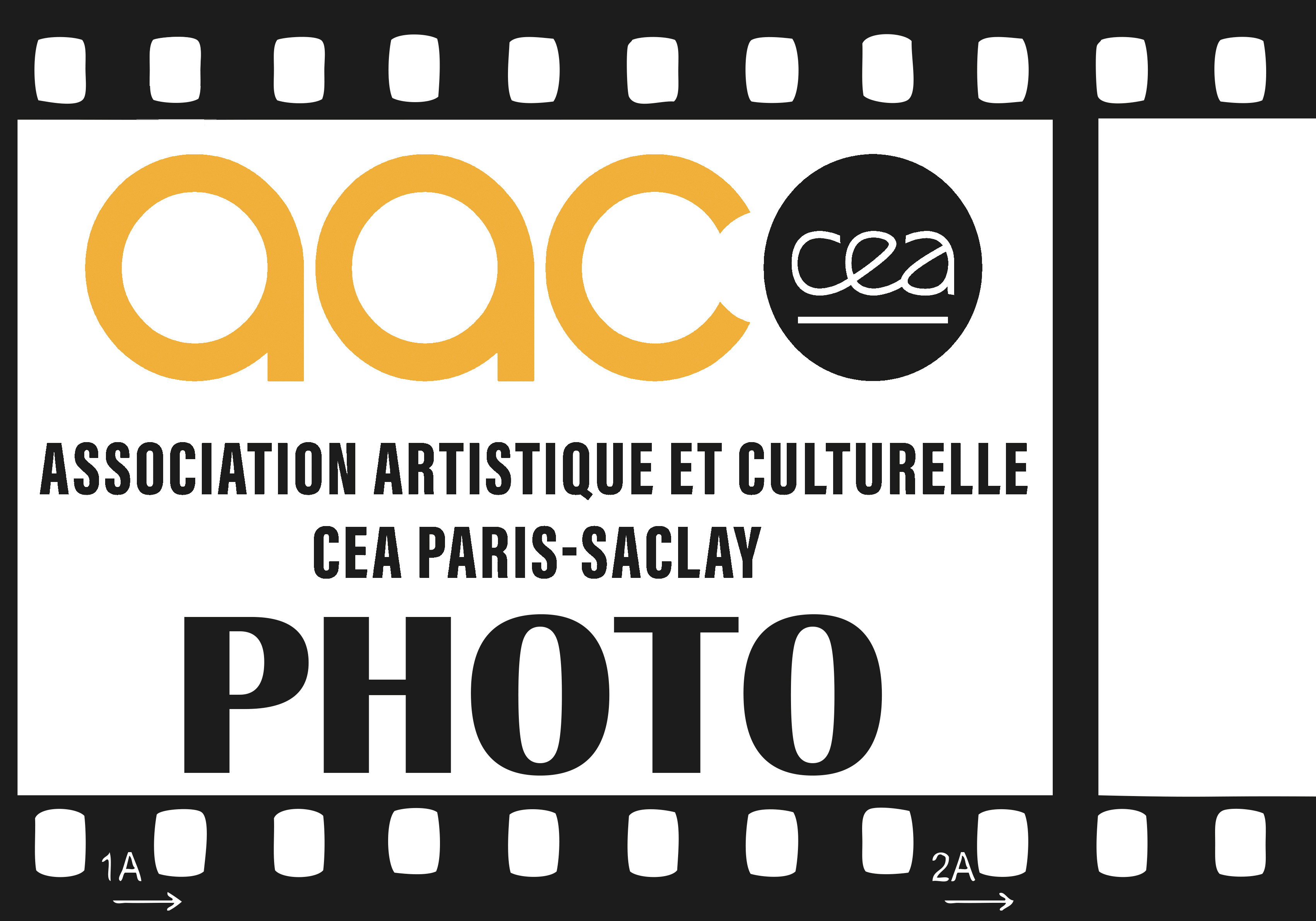 Les règles de composition
L’œil va balayer la surface d’une image, et va être attiré par un certain nombre d’éléments :

- les points forts de l’image 
 la netteté
 le premier plan
l’apparence humaine (une personne, un visage ou des yeux)
La zone la plus claire de l’image
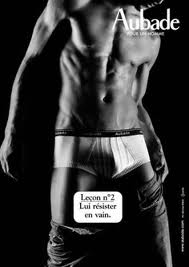 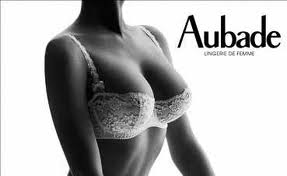 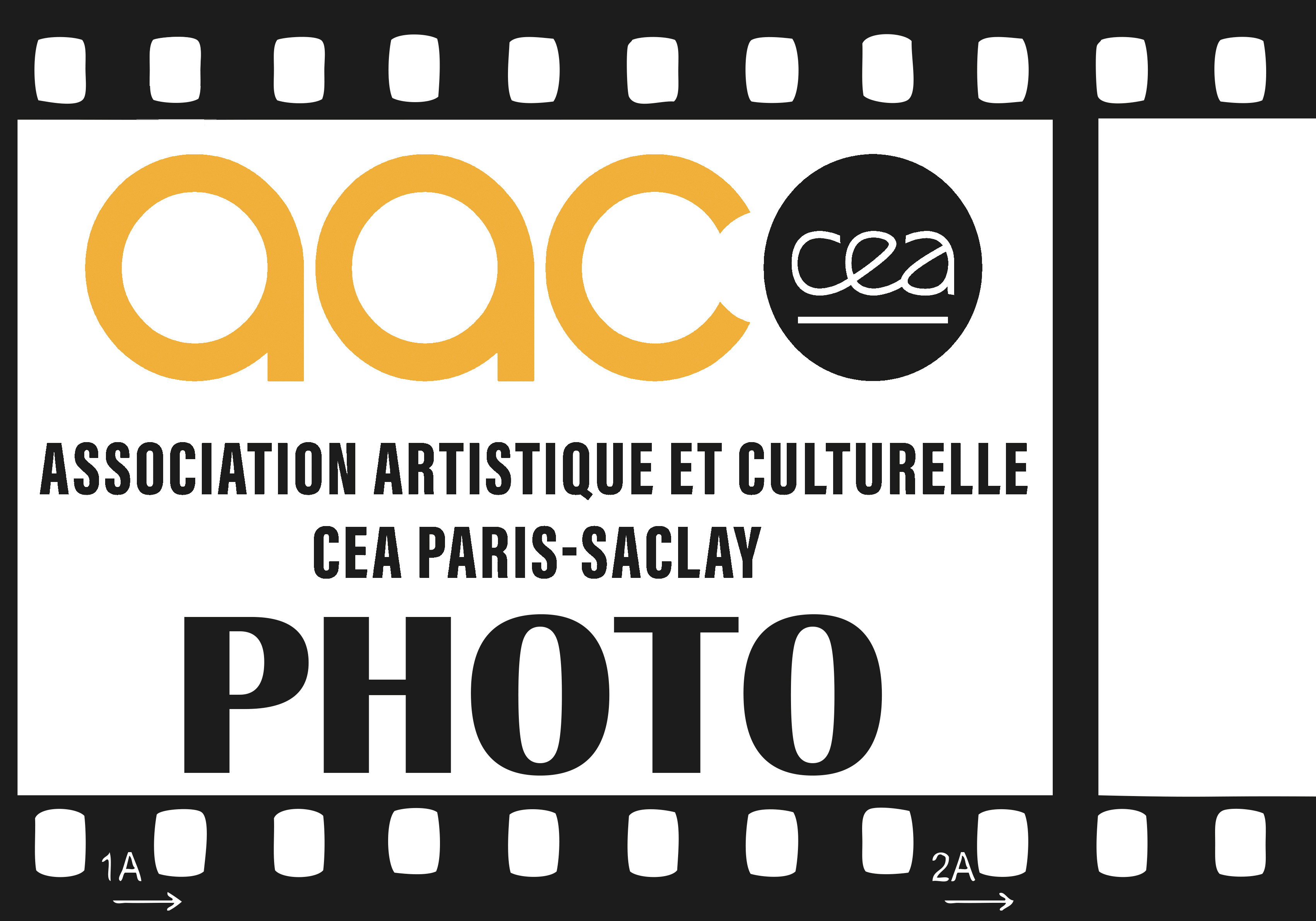 Les règles de composition
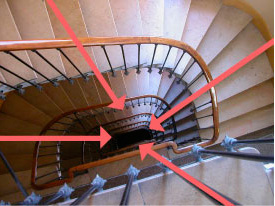 Pour attirer l’œil vers l’endroit qui nous intéresse, on peut contrôler les lignes directrices d’une image.

Ces lignes directrices sont définies par la direction des différents éléments de la photo.
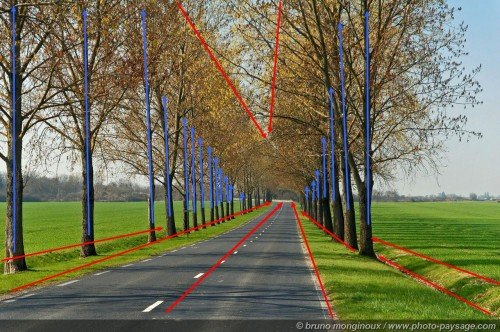 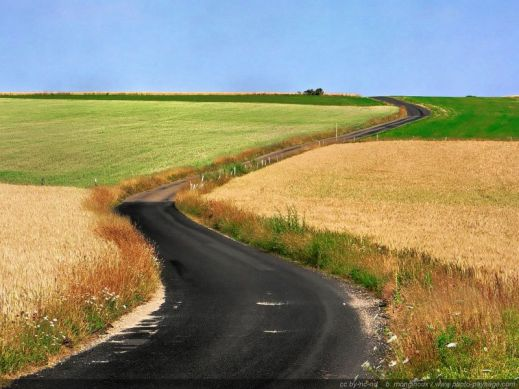 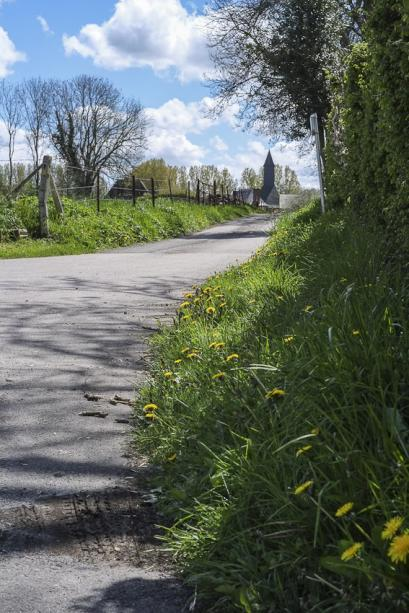 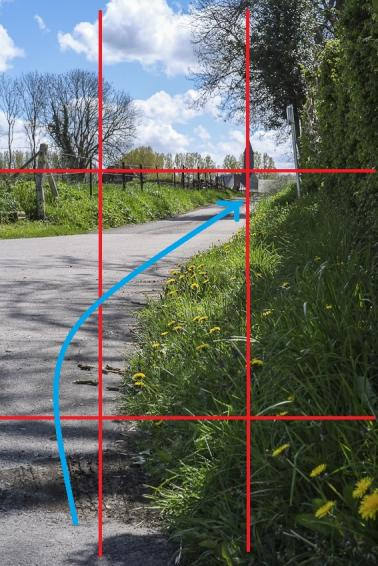 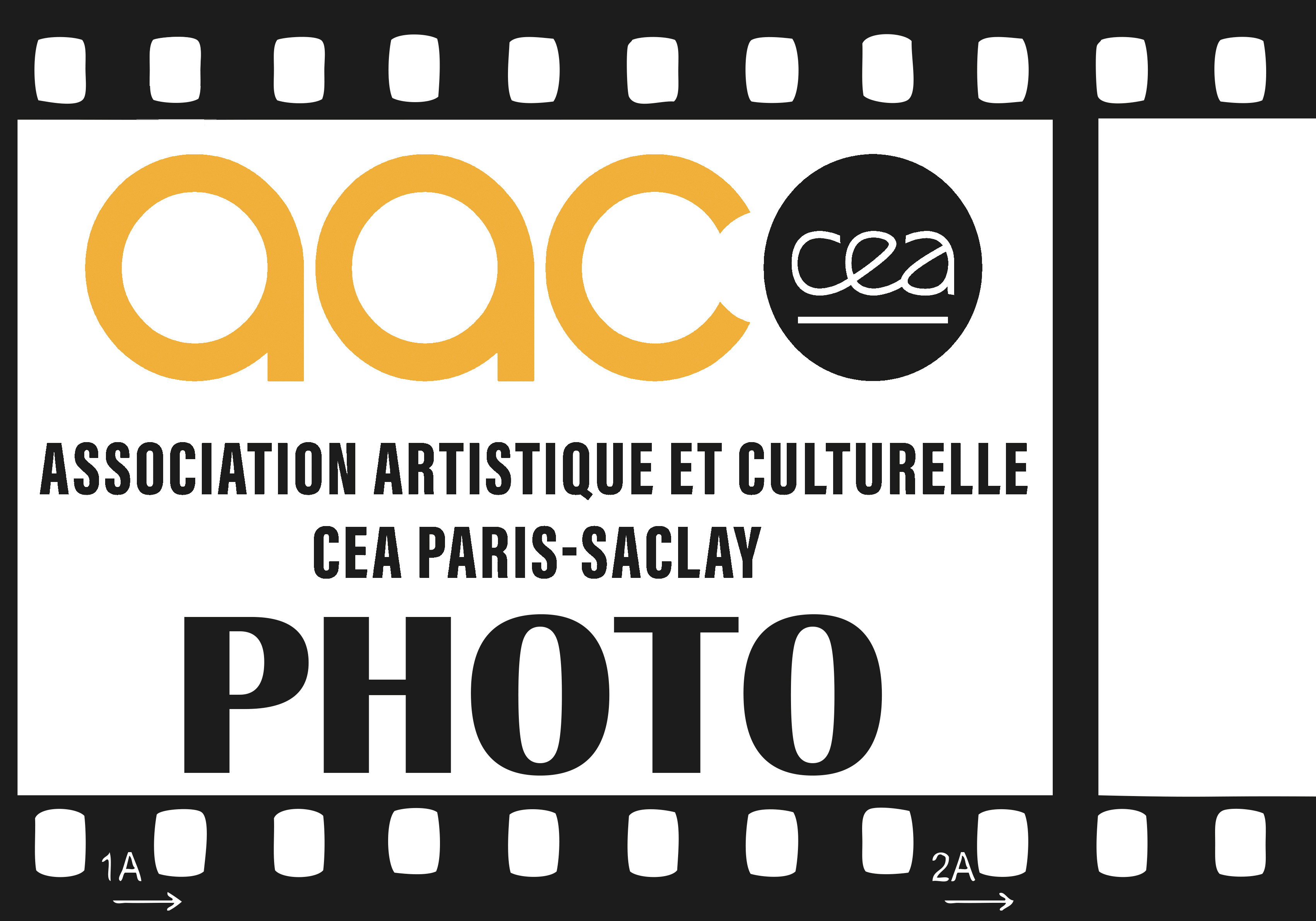 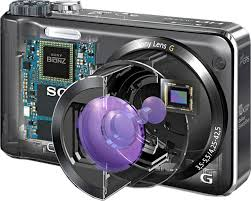 Comment ça marche ?
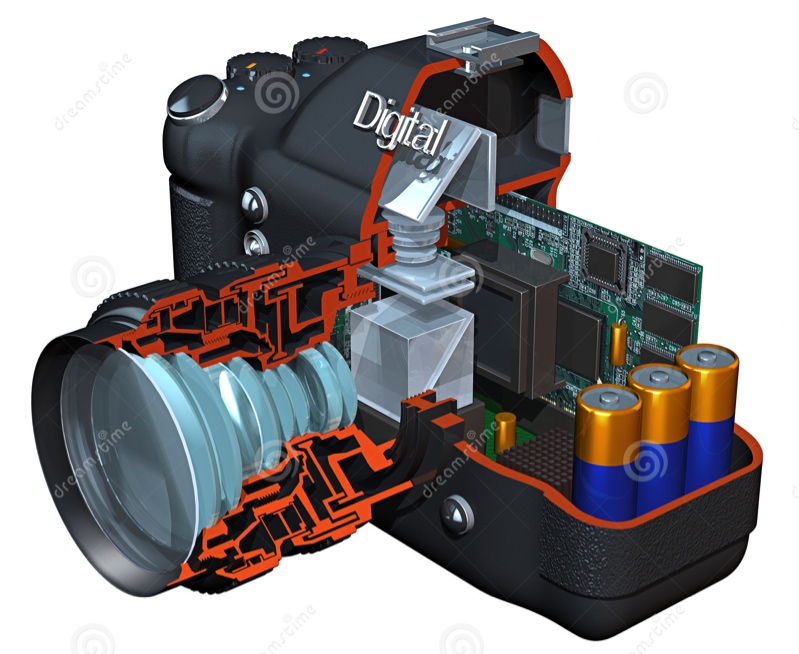 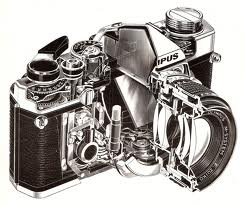 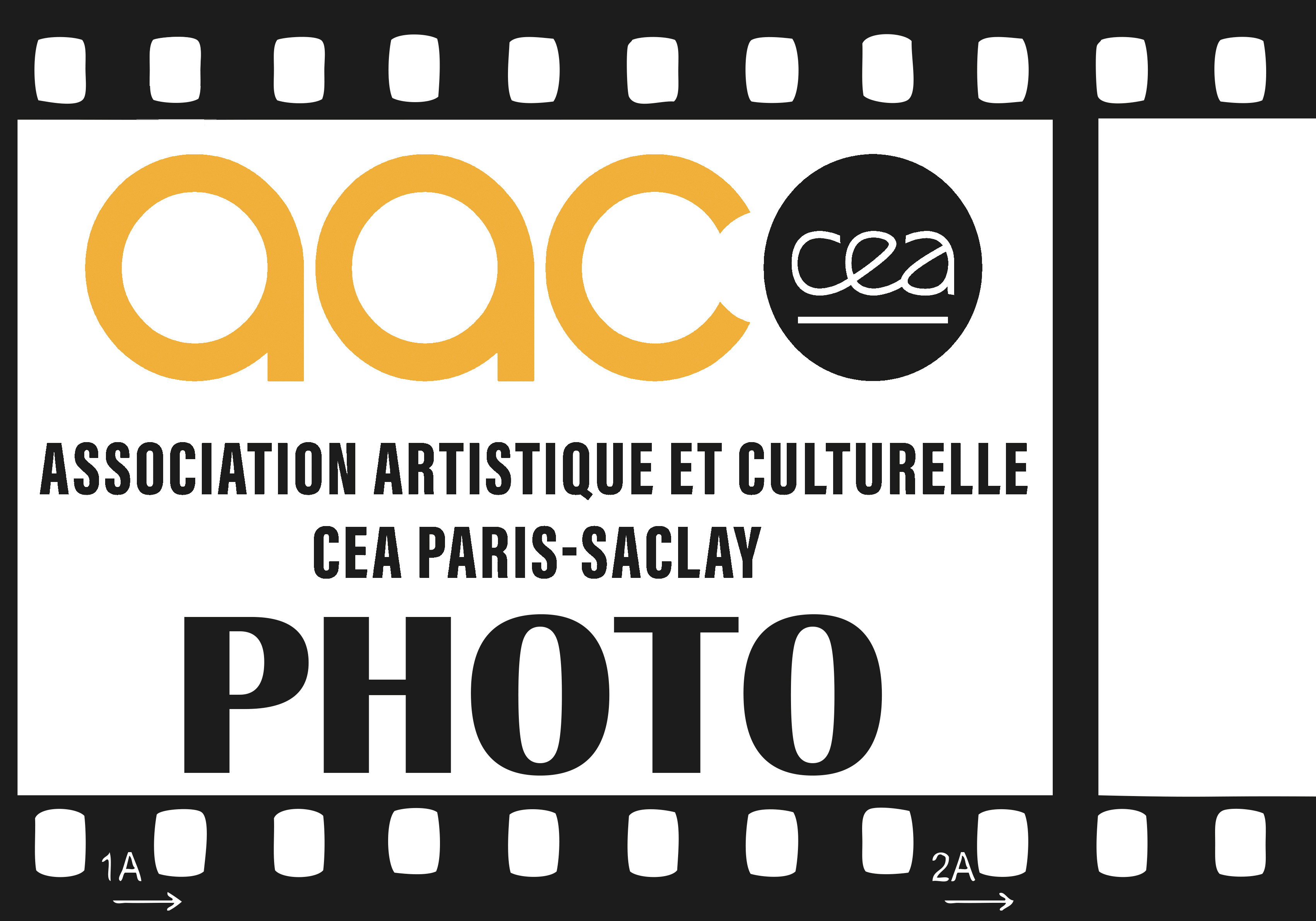 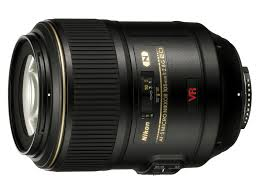 Comment ça marche ?
Trois mécanismes :
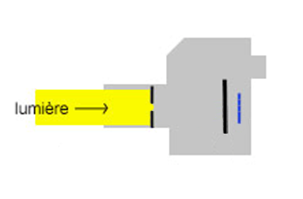 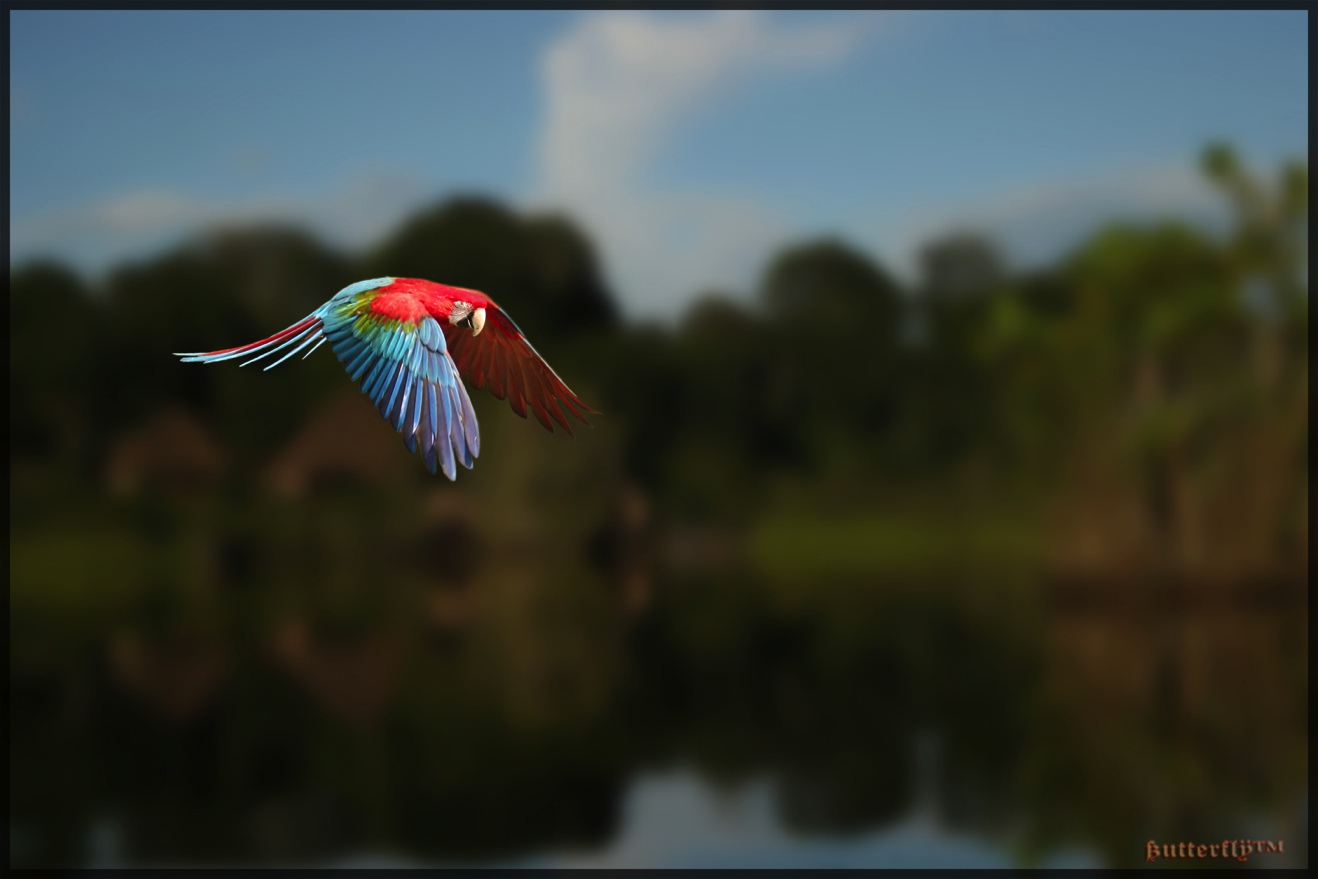 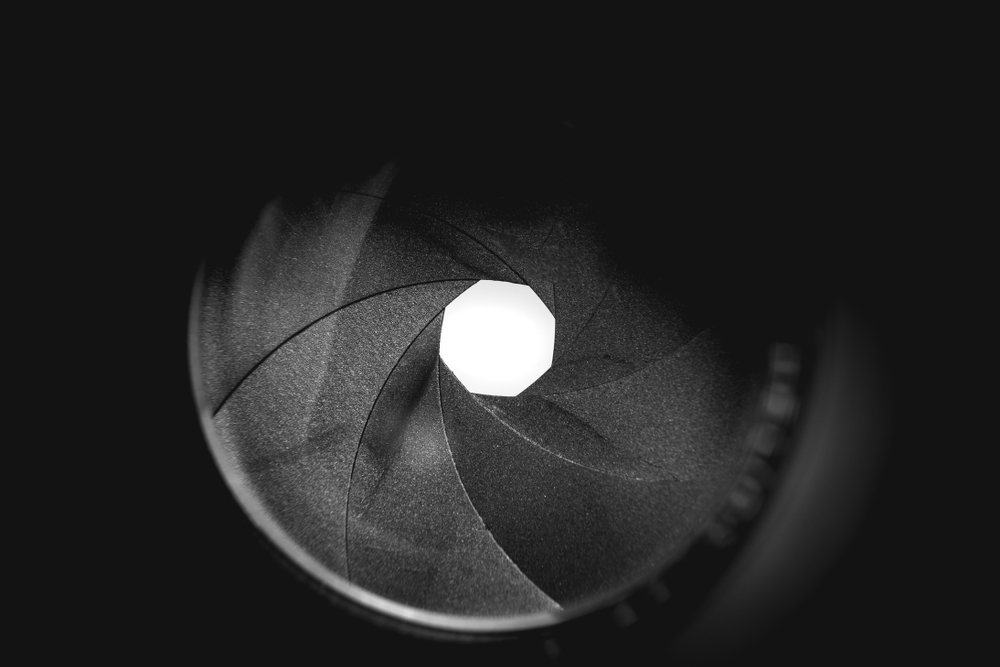 Diaphragme
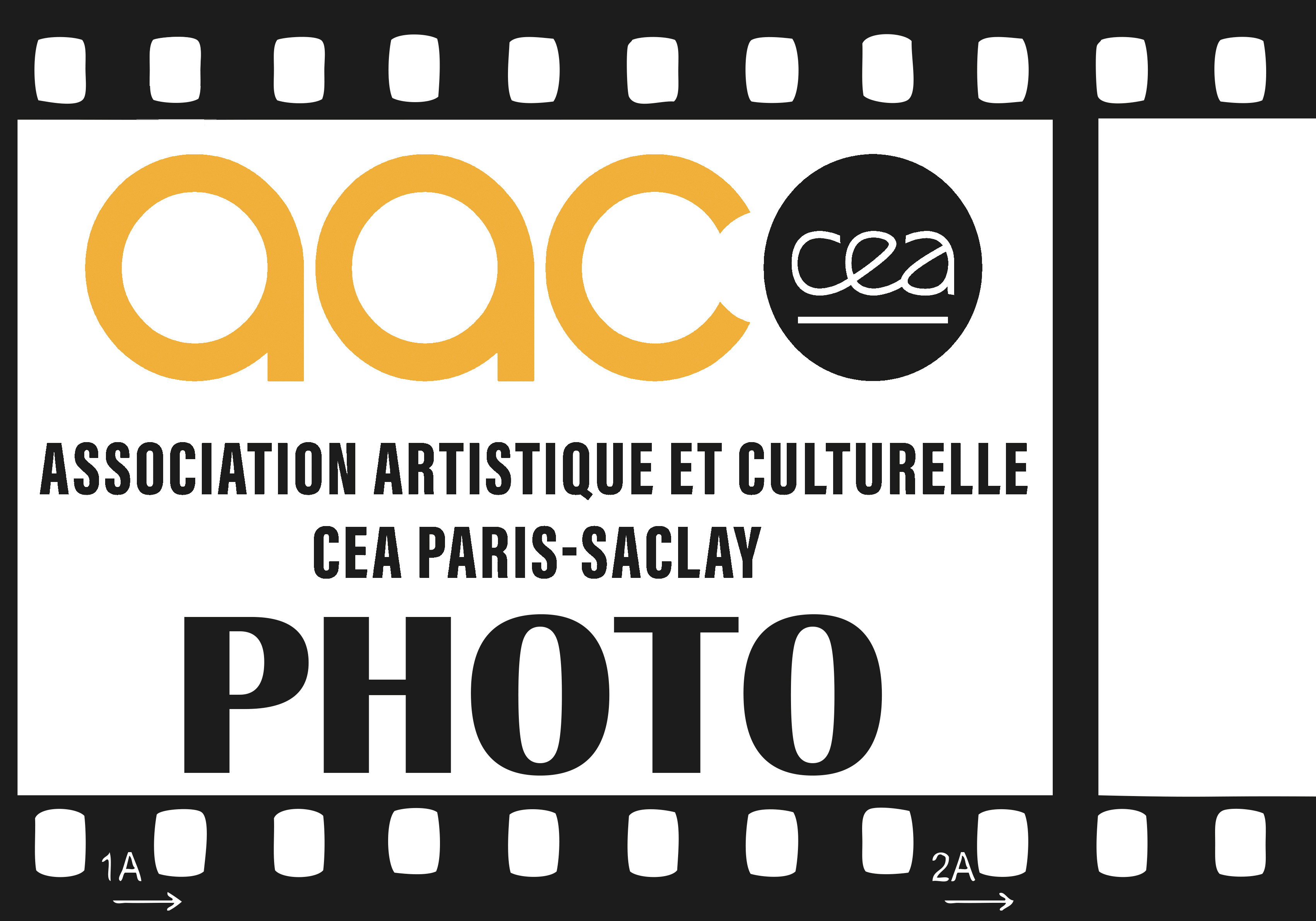 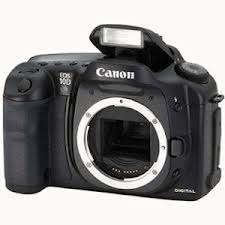 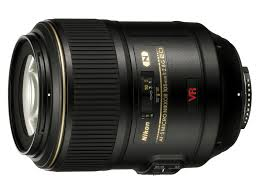 Comment ça marche ?
Trois mécanismes :
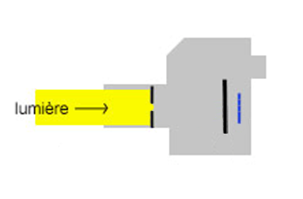 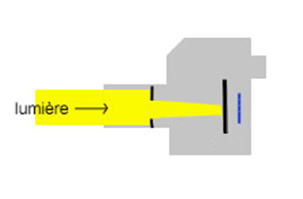 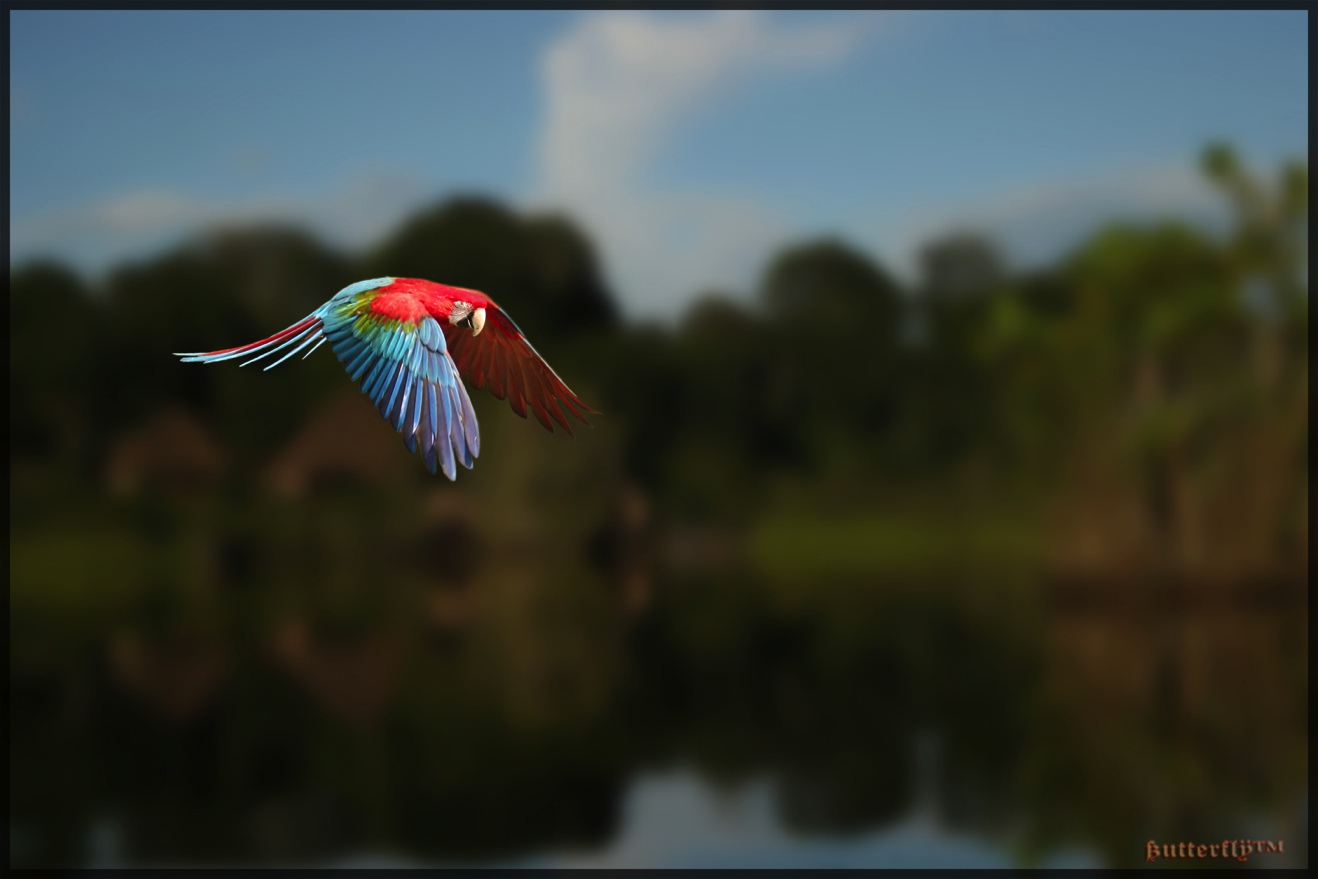 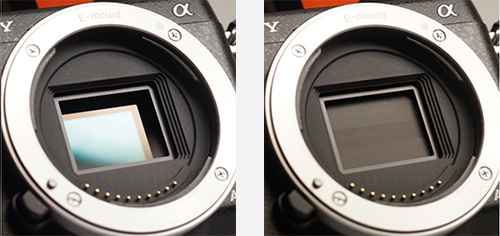 Obturateur
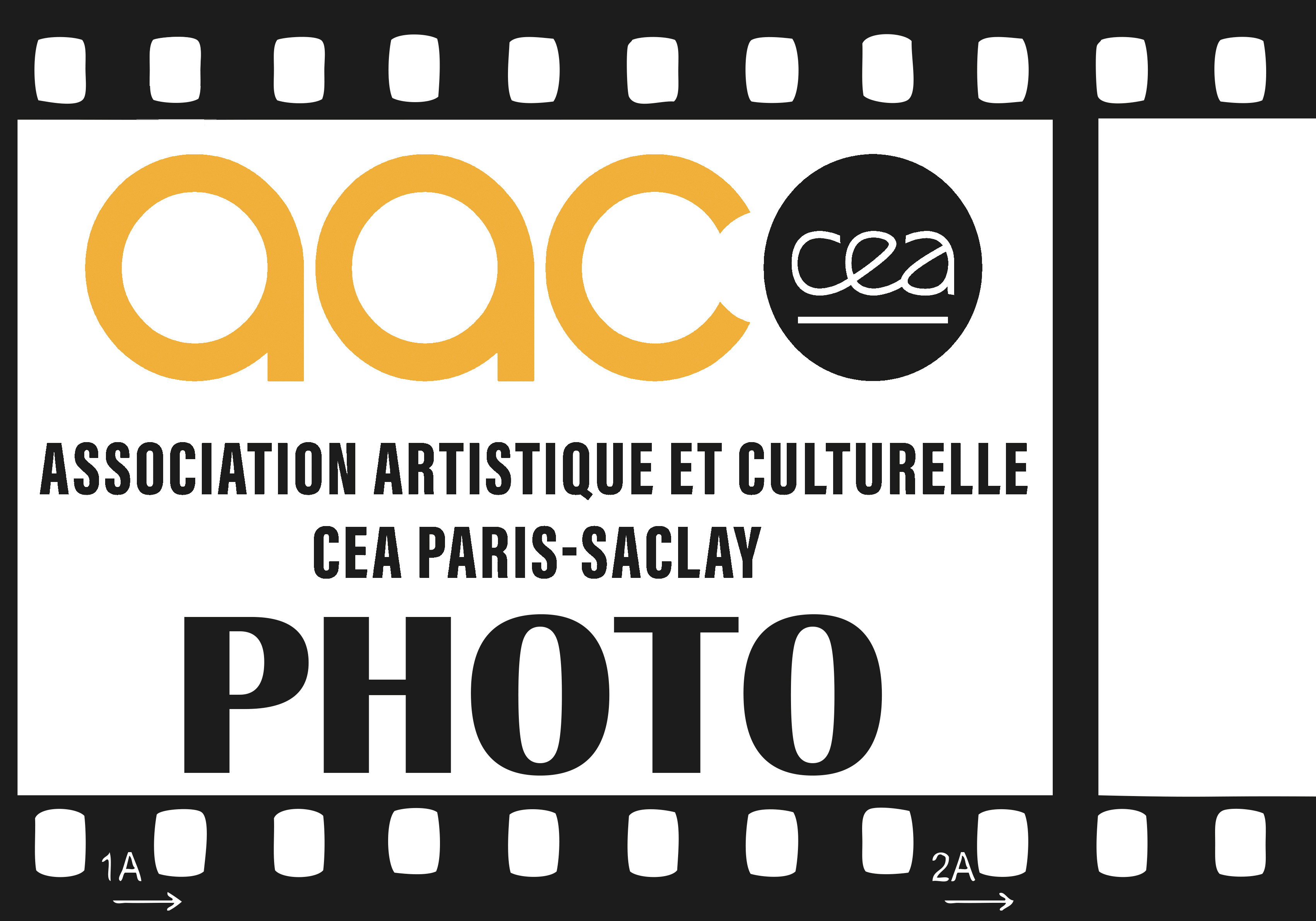 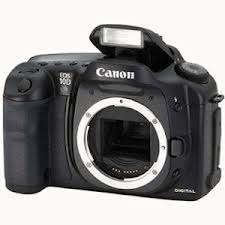 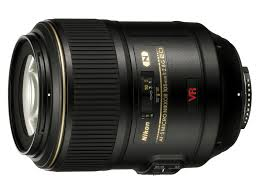 Comment ça marche ?
Trois mécanismes :
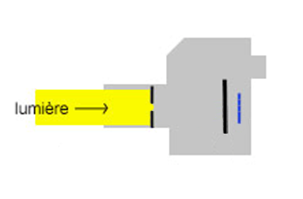 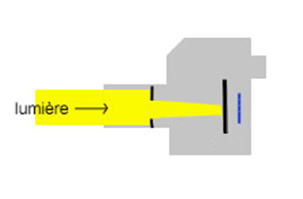 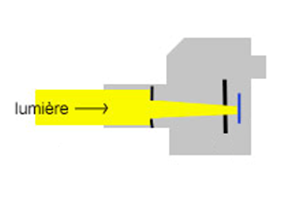 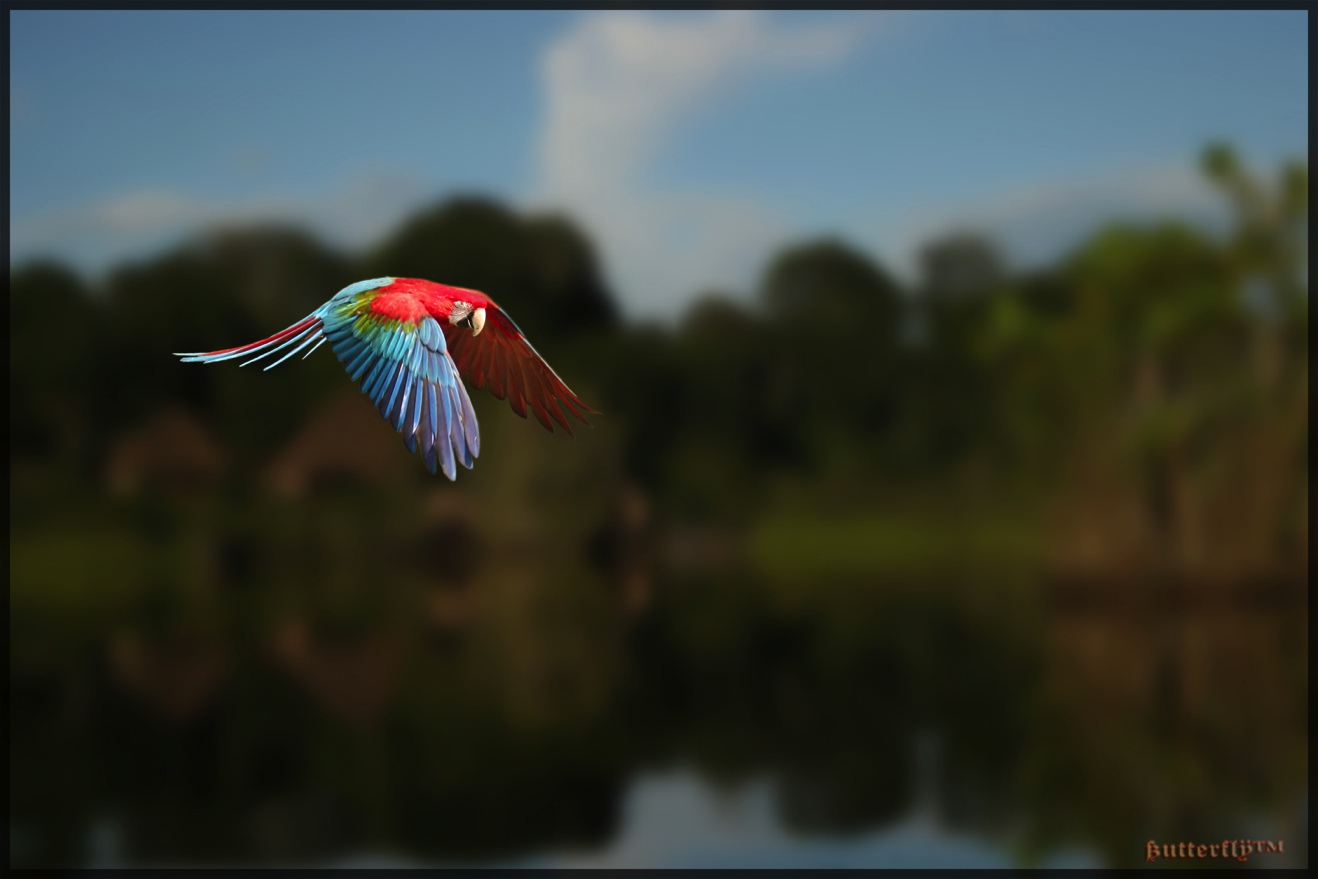 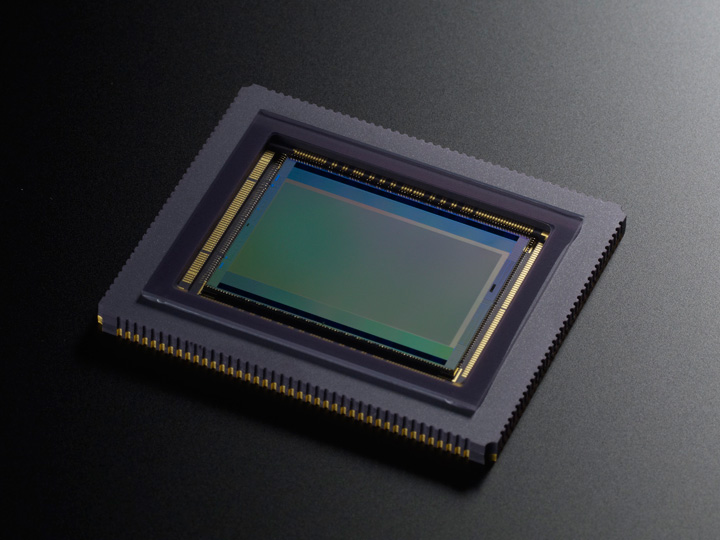 capteur
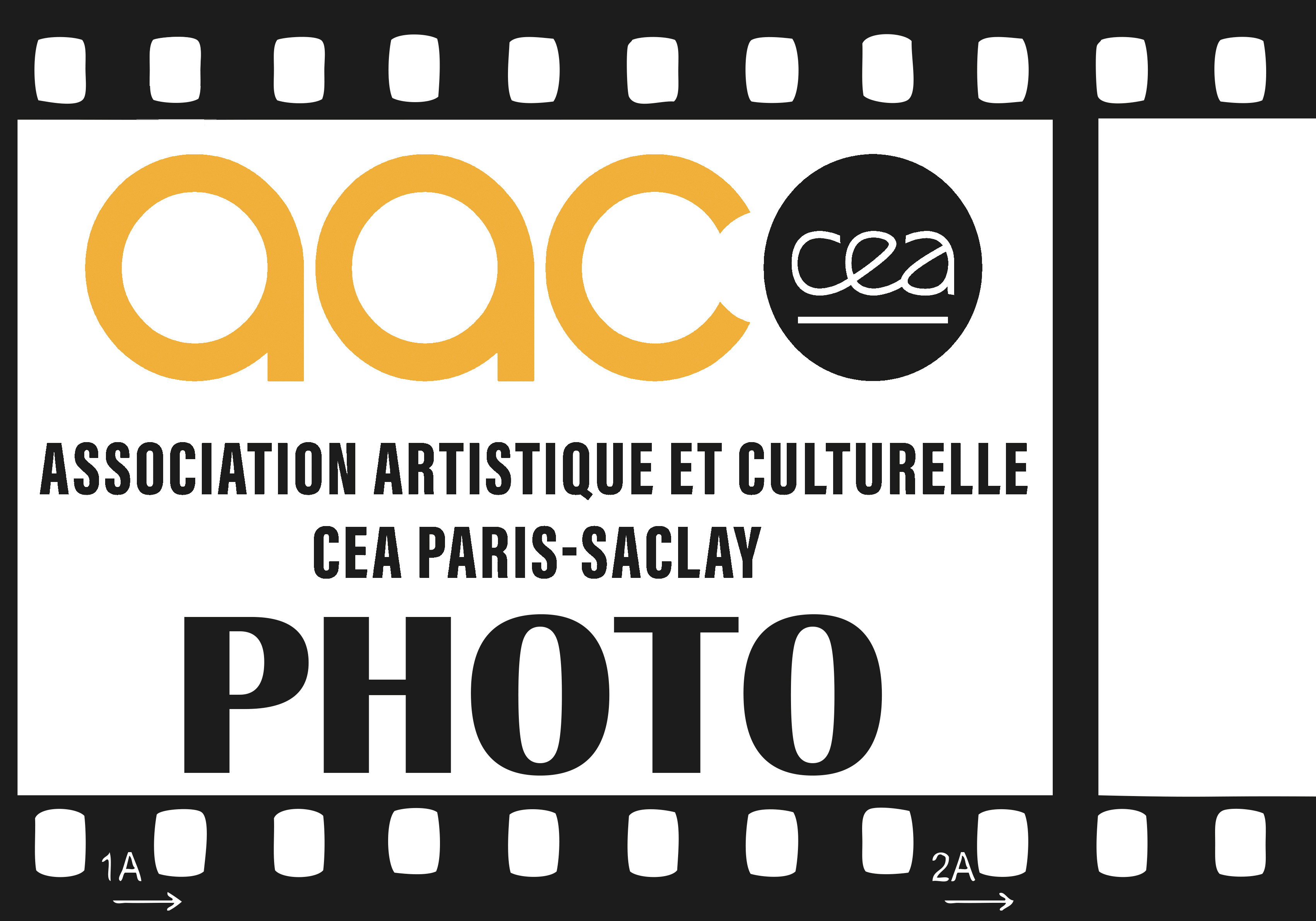 Comment ça marche ?
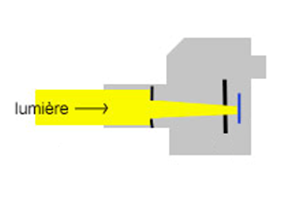 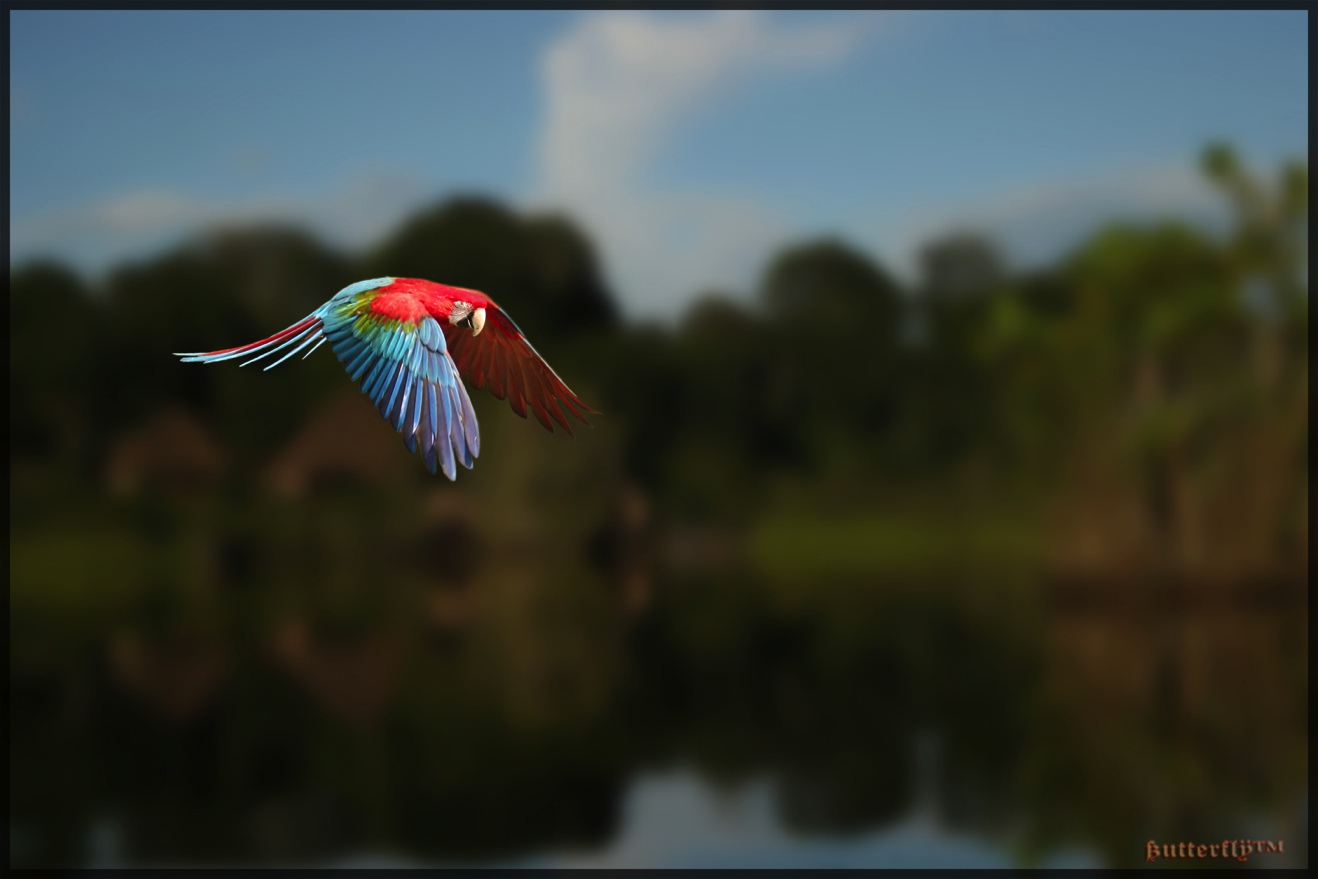 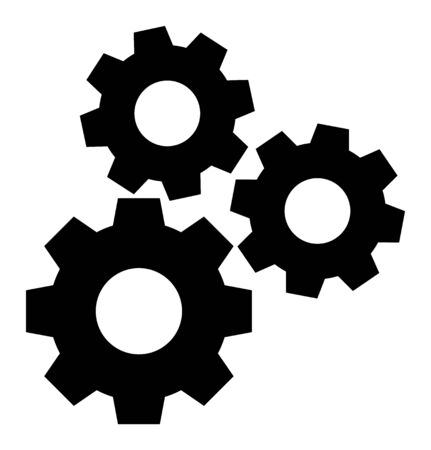 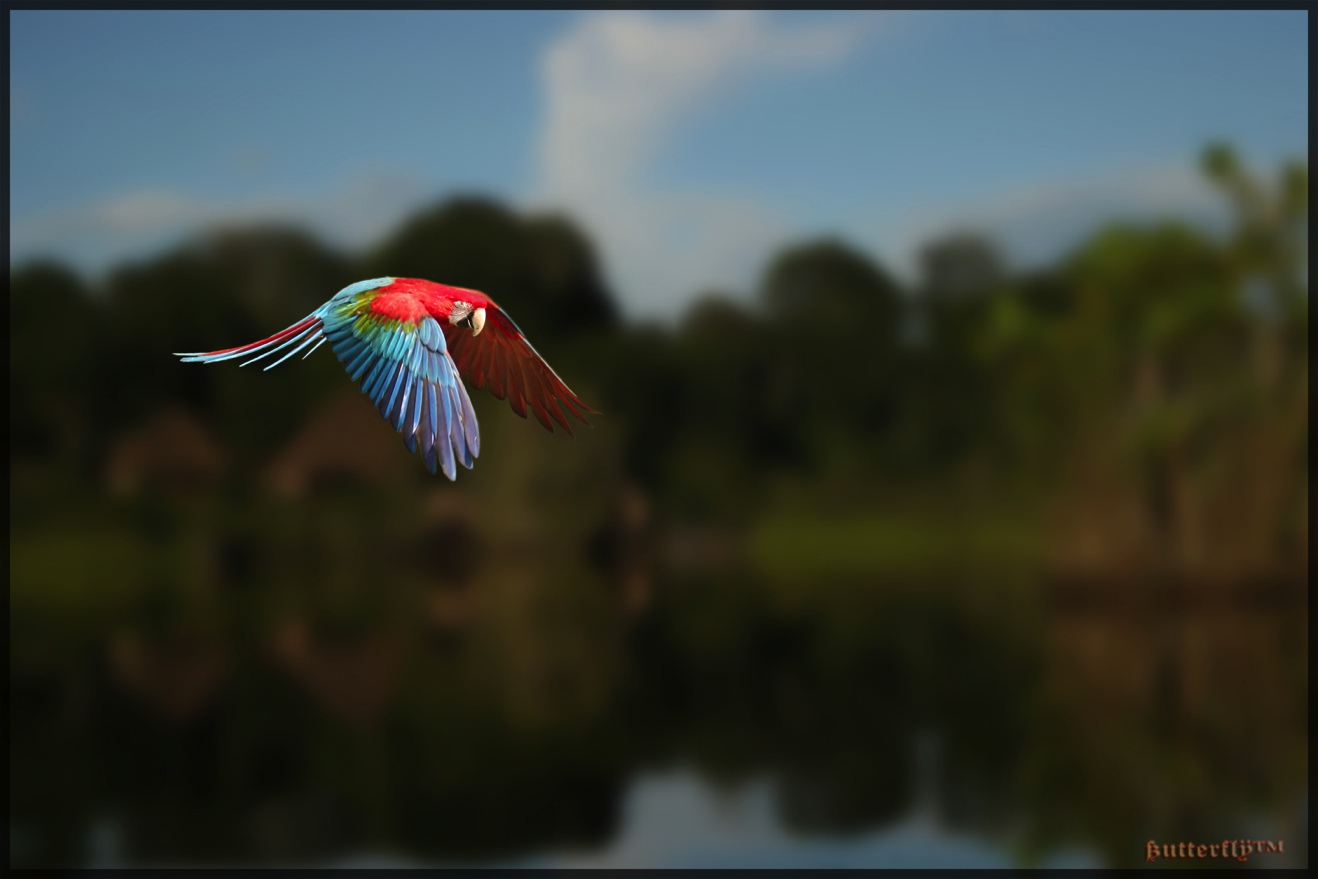 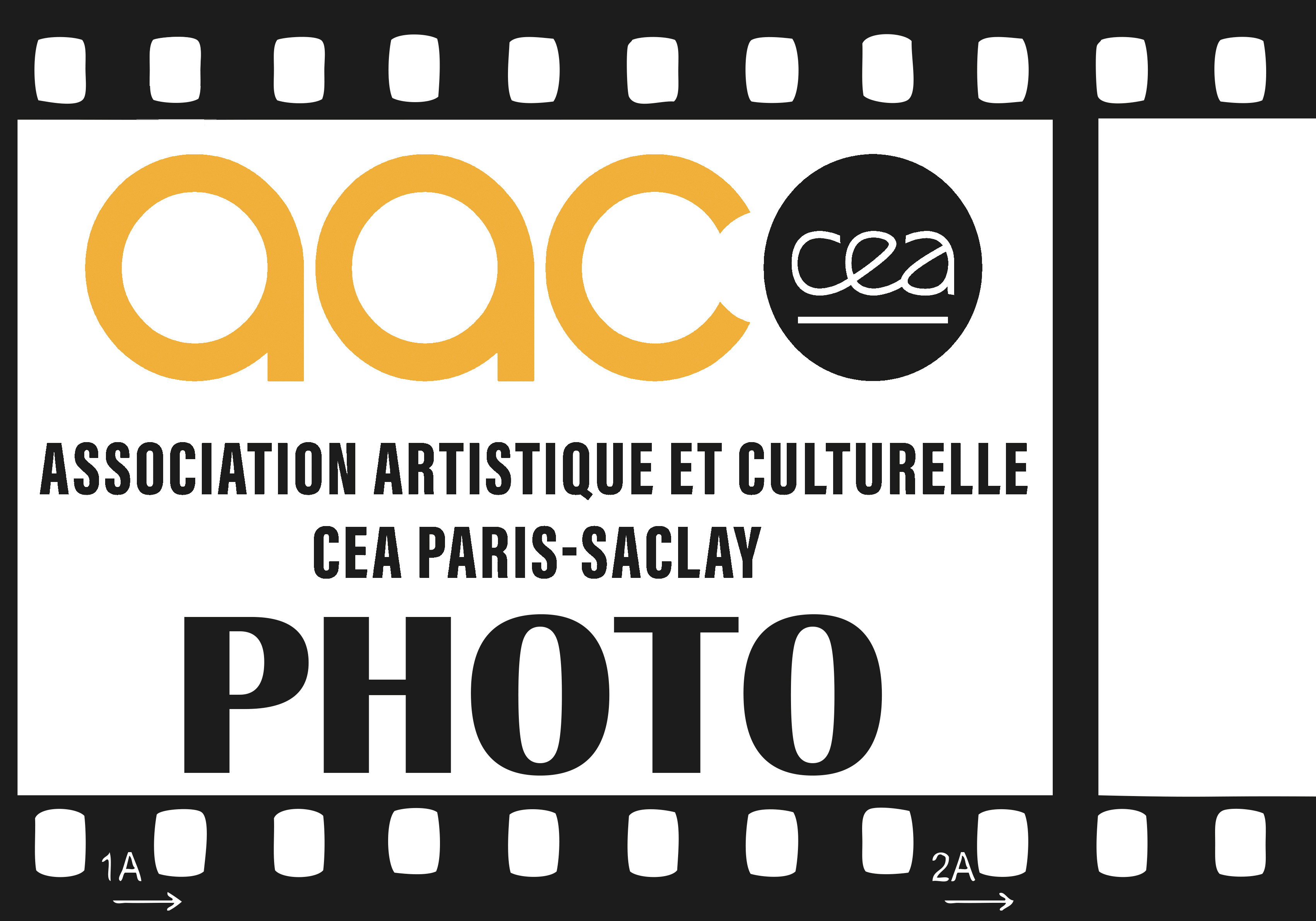 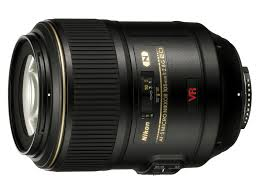 Comment ça marche ?
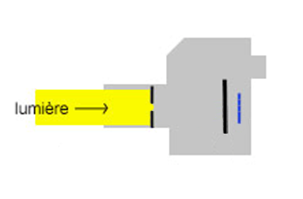 Diaphragme
Fonction de l’objectif ou zoom
f/2.8 ; f/4 ; f/5.6 ; f/8 ; f/11 etc…
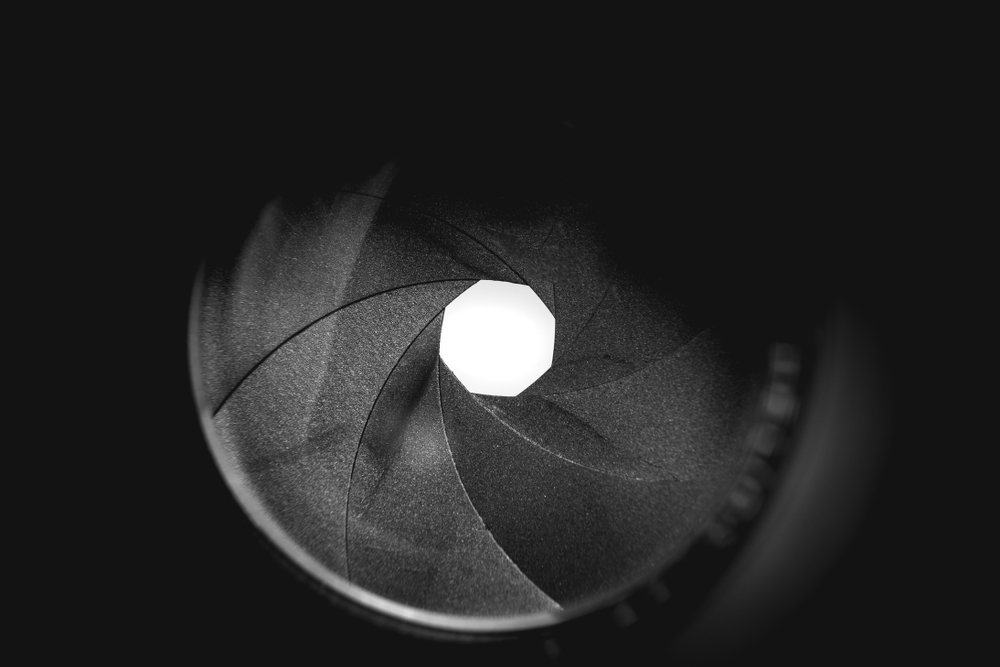 Diaphragme
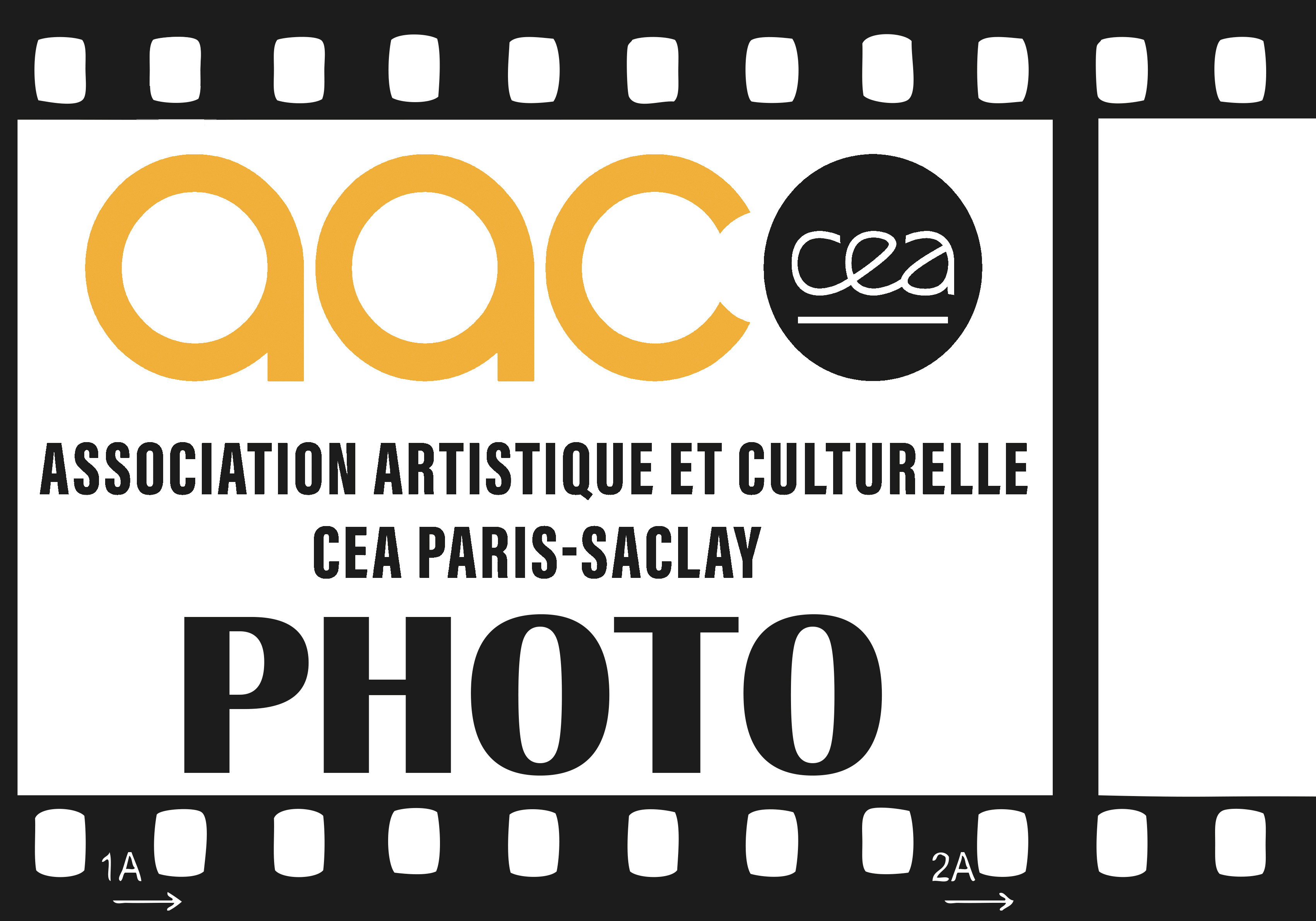 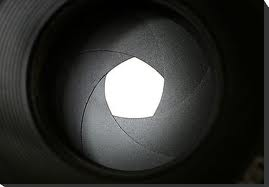 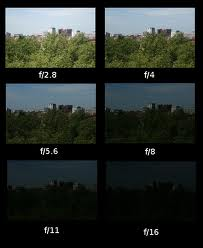 Diaphragme :
C’est un dispositif qui permet de régler la quantité de lumière qui va traverser l'objectif de l'appareil photo au moment du déclenchement.
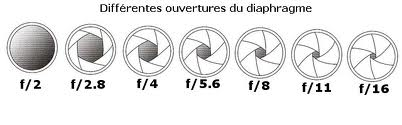 L’ouverture s’exprime en f/x plus le nombre est petit plus l’ouverture est grande et plus on laisse passer de lumière.
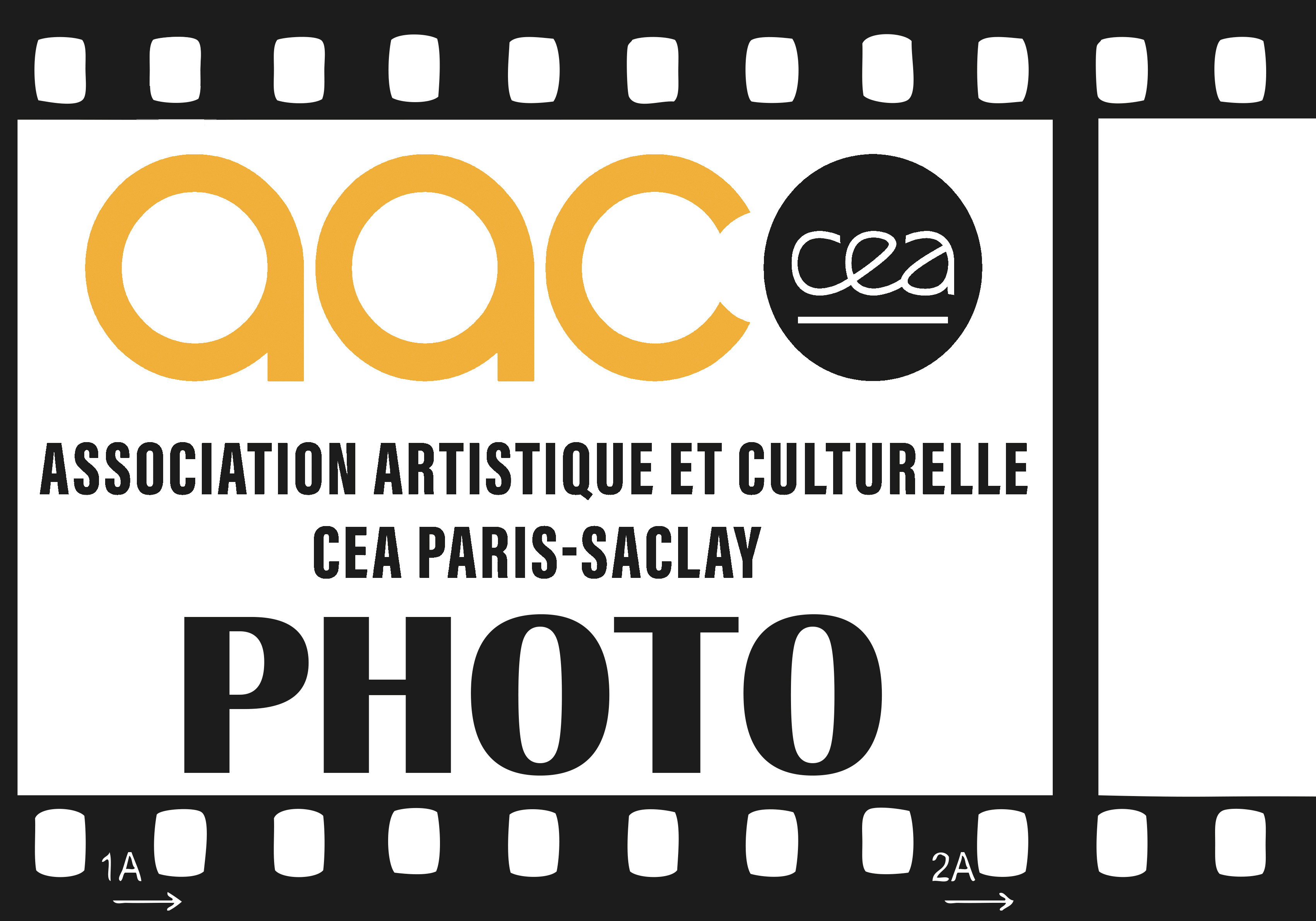 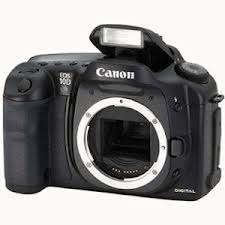 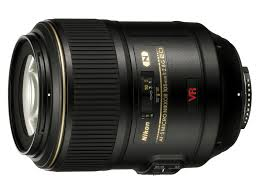 Comment ça marche ?
Trois mécanismes :
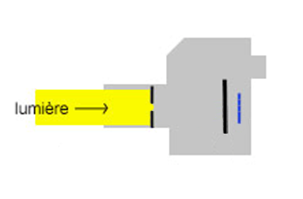 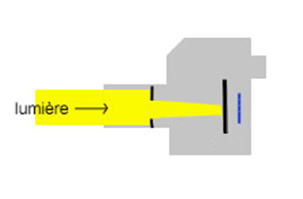 Diaphragme
f/2.8 ; f/4 ; f/5.6 ; f/8 ; f/11 etc…
2) Obturateur
1/1000s 1/500s 1/250s 1/125s etc …
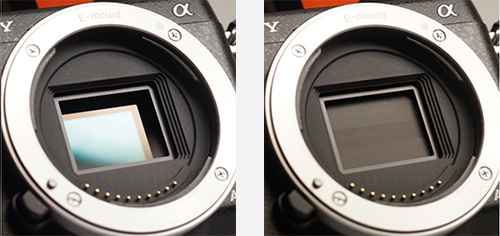 Diaphragme
Obturateur
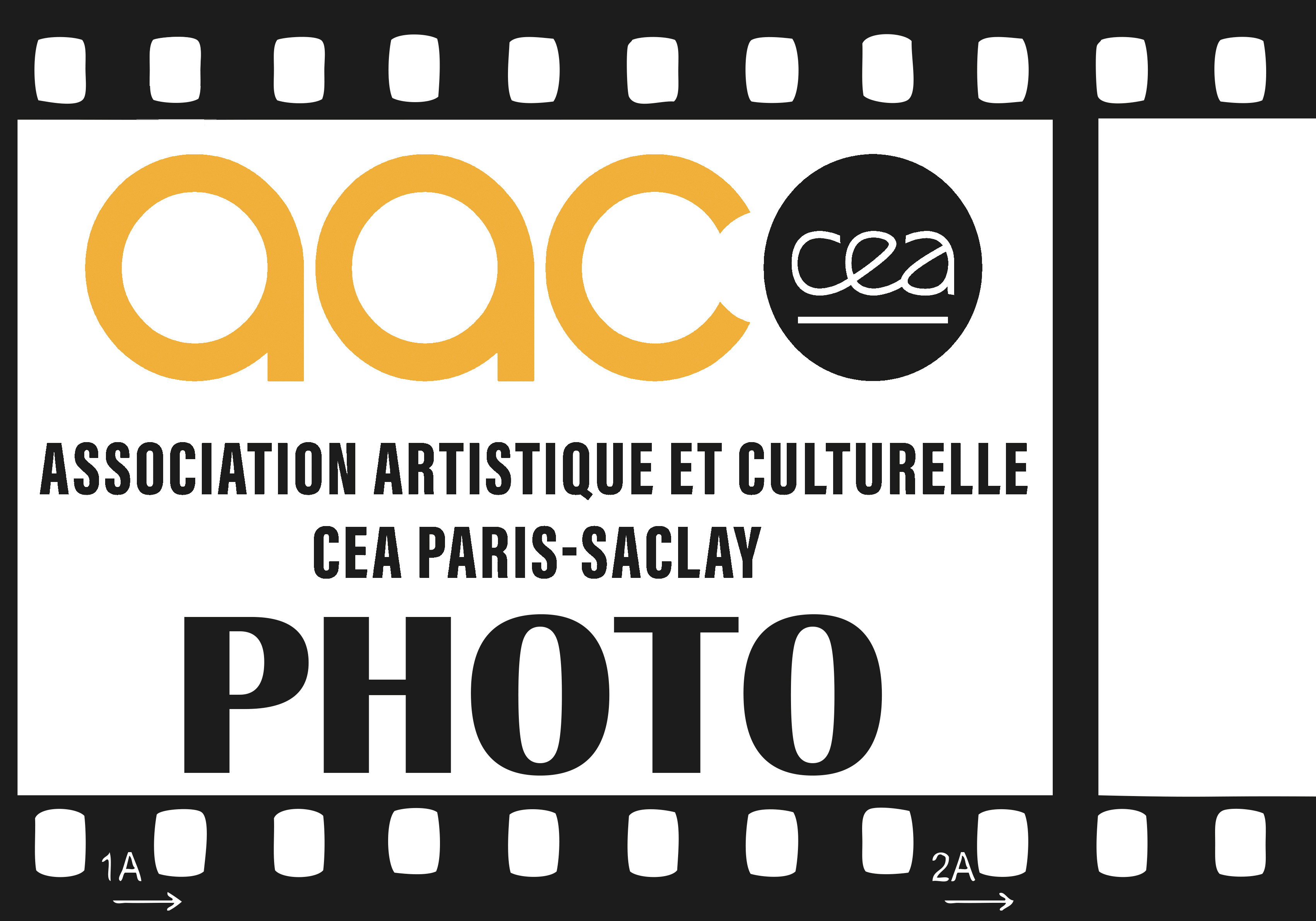 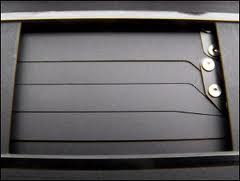 Vitesse d’obturation :
Lente
Moyenne
Rapide
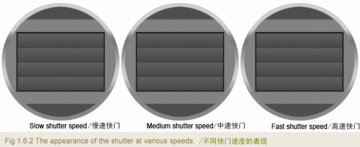 L'obturateur est le mécanisme réglant la durée d'exposition.
La durée d'exposition, c'est le temps pendant lequel le rideau de l’obturateur va laisser passer la lumière (envoyer par l’objectif) sur le capteur. 

On parle de « temps d'exposition » il s’exprime en seconde ou 1/x secondes .
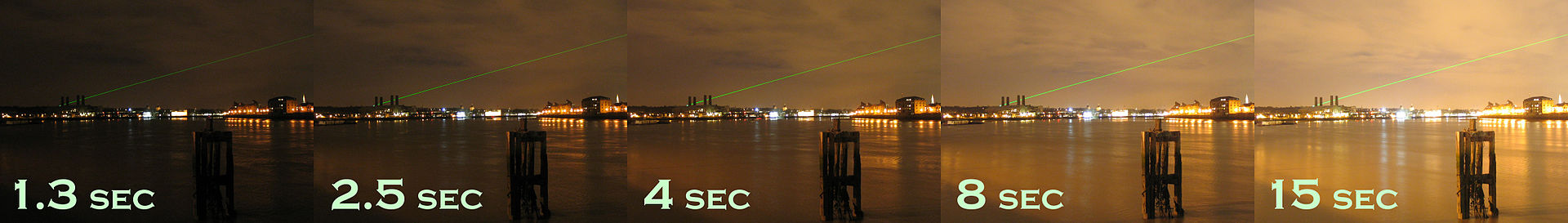 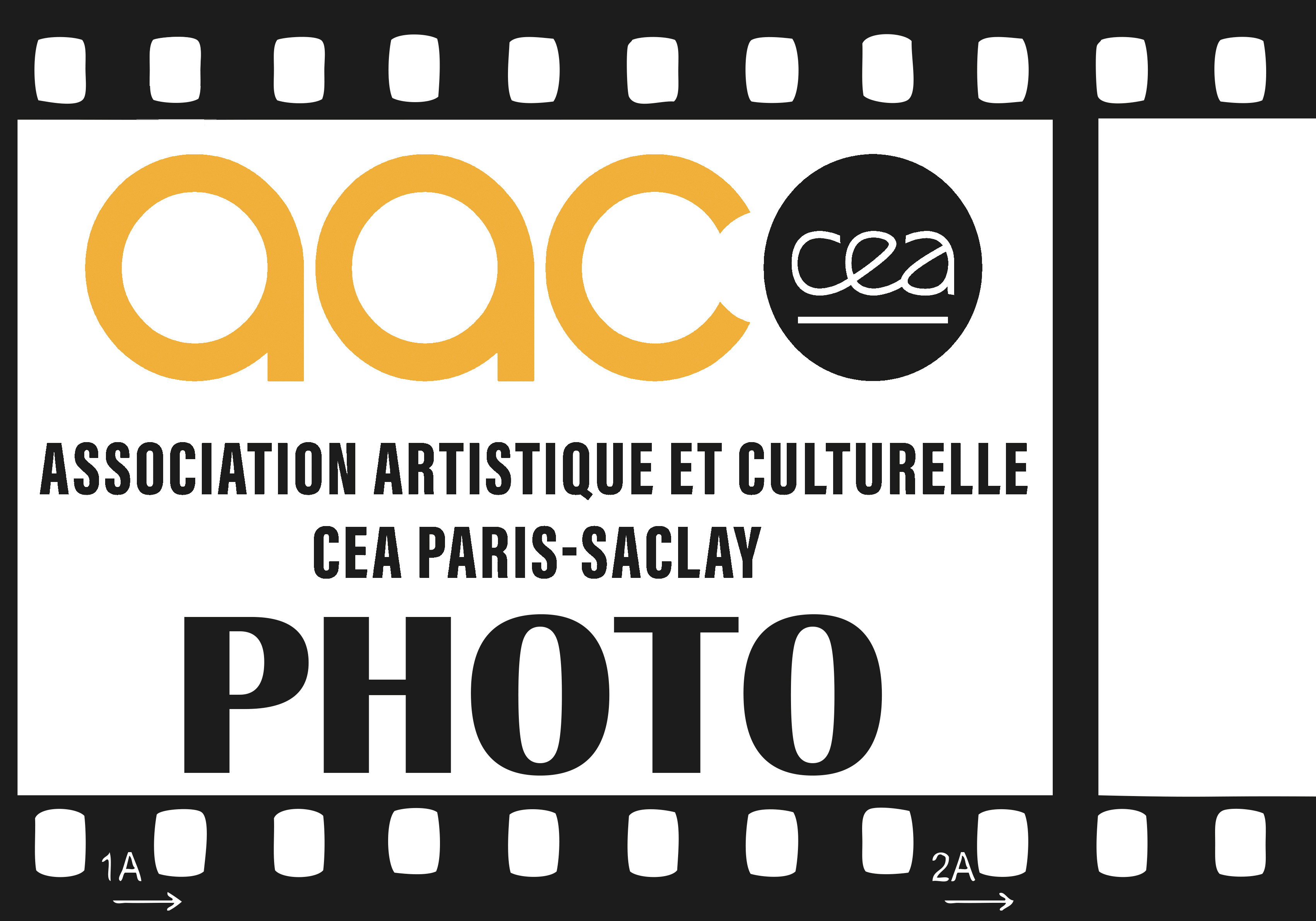 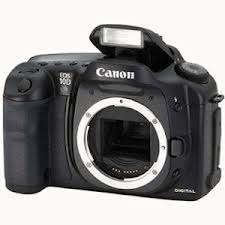 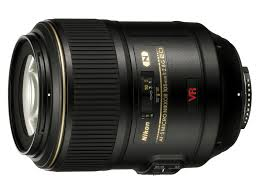 Comment ça marche ?
Trois mécanismes :
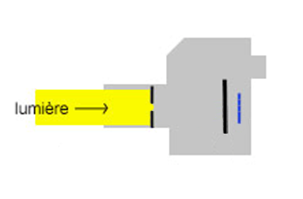 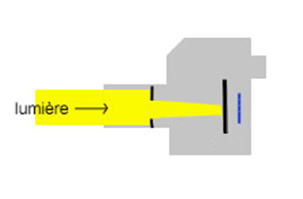 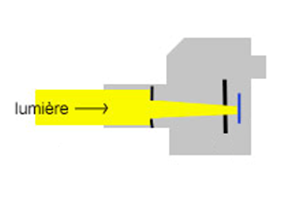 Diaphragme
f/2.8 ; f/4 ; f/5.6 ; f/8 ; f/11 etc…
2) Obturateur
1/1000s 1/500s 1/250s 1/125s etc …
3) Capteur
En fonction du boitier
ISO  100-200-400-800-1600 etc …
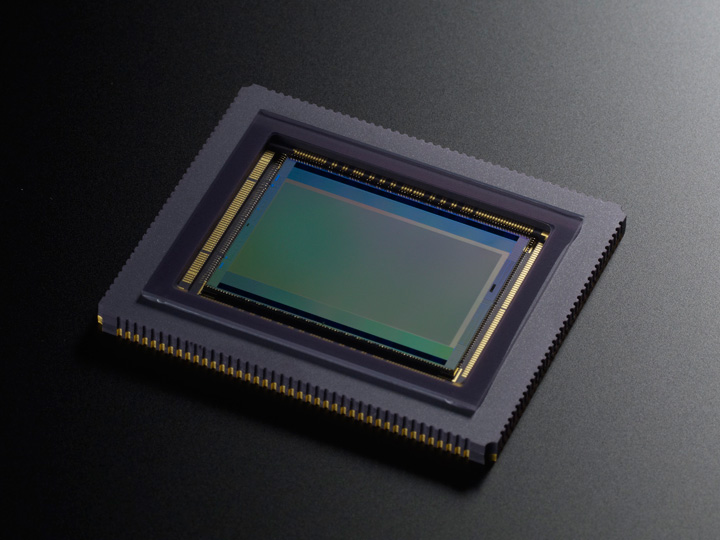 Diaphragme
Obturateur
capteur
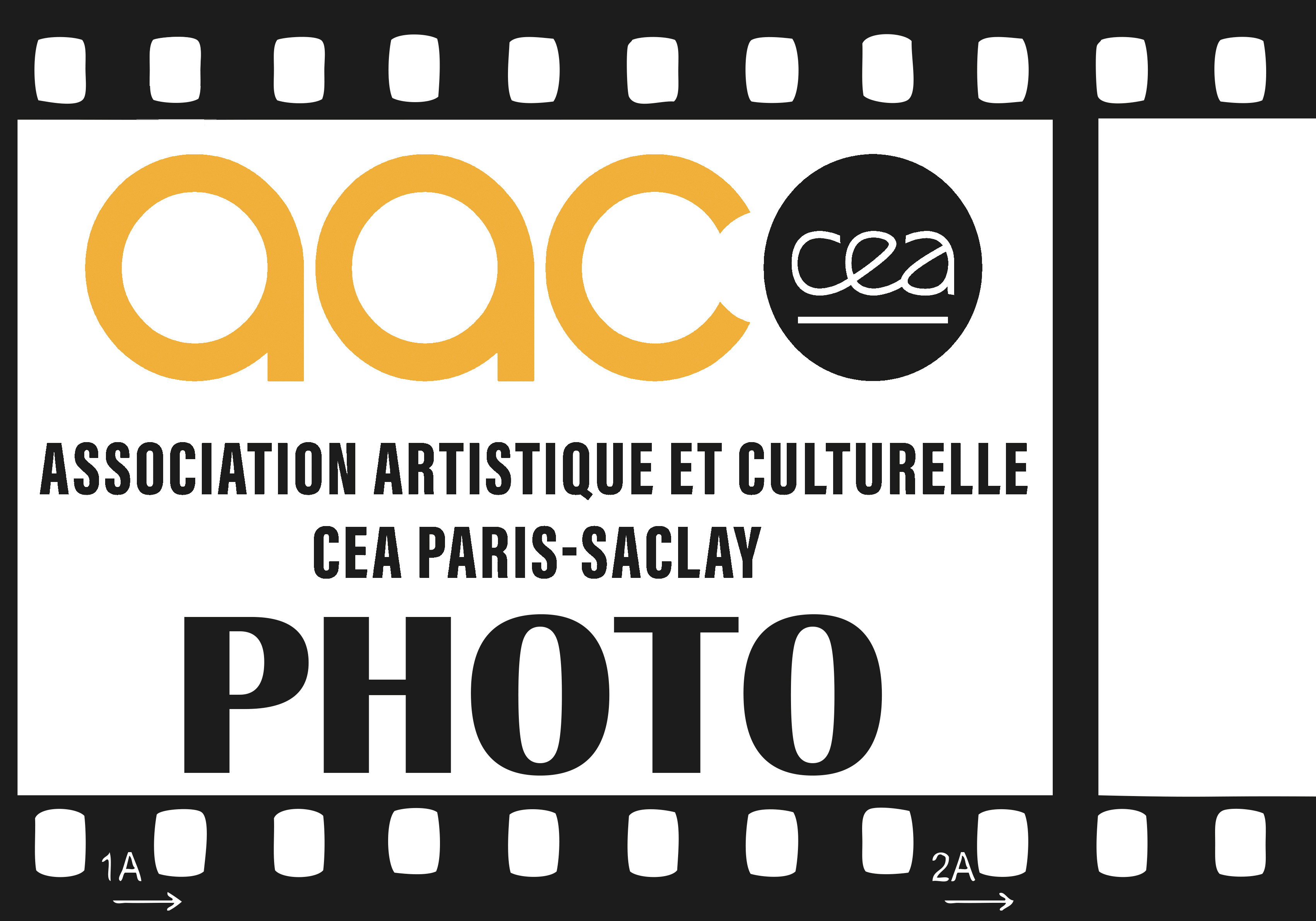 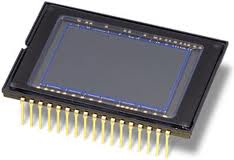 Capteur :
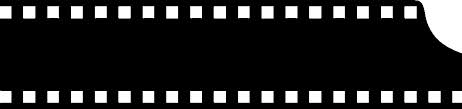 C’est le cœur de votre appareil photo numérique. C'est grâce à ce support que vous pouvez enregistrer et voir vos photos sur support informatique.
Remplaçant de la pellicule, il restitue la lumière en image numérique. 
Il est constitué de cellules photovoltaïques qui mesurent l'intensité de la lumière et sa couleur.
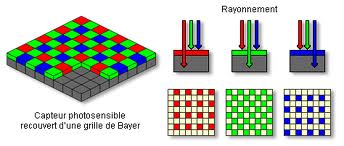 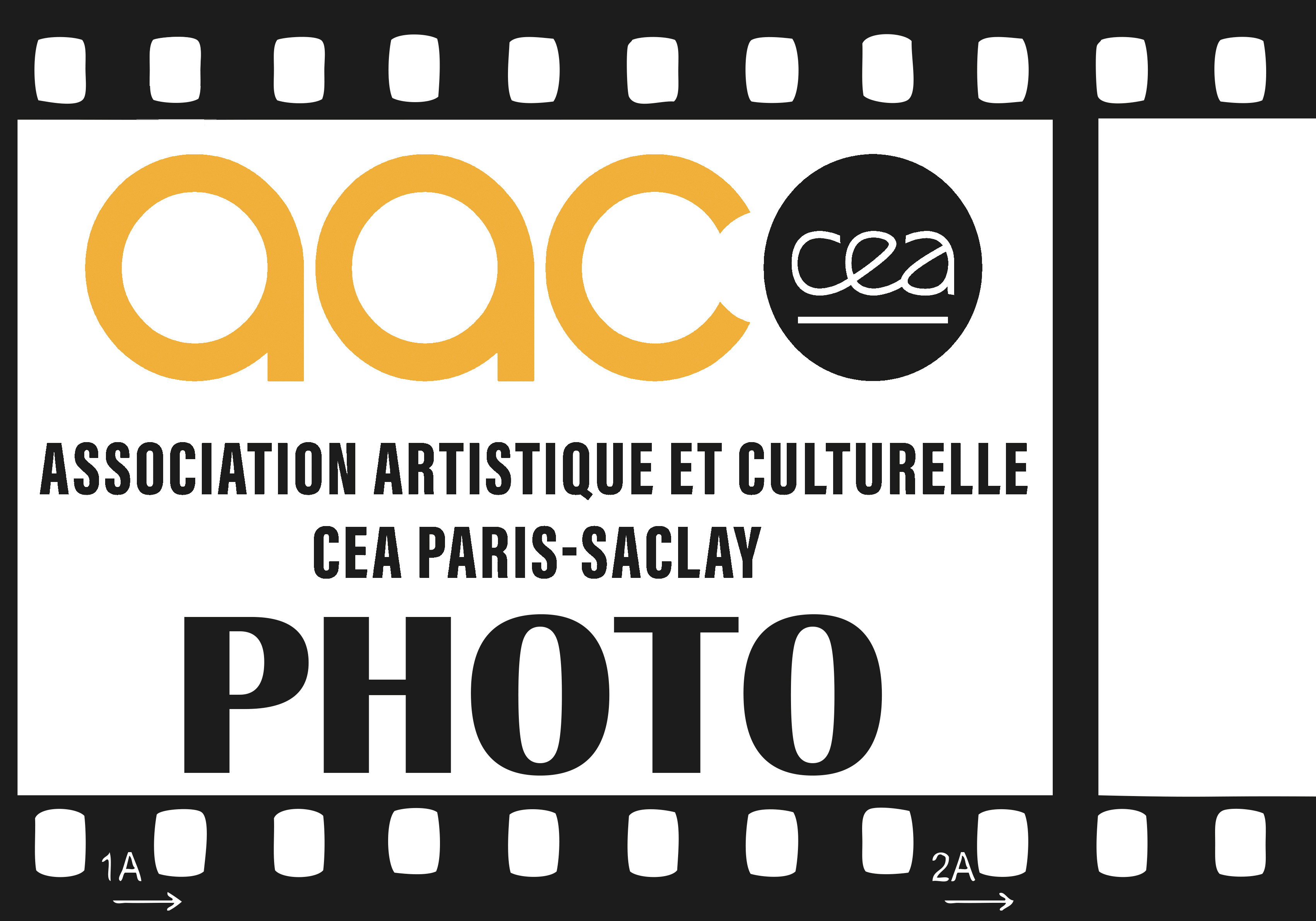 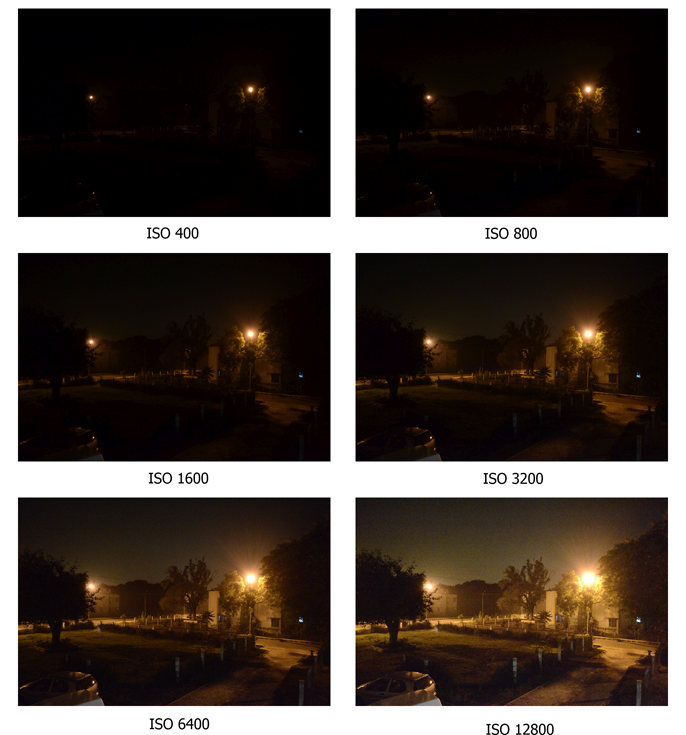 Sensibilité ISO :
C'est l'unité de mesure pour la sensibilité du capteur.
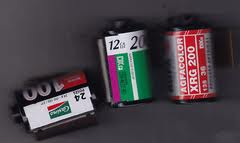 Plus la valeur de la sensibilité est élevée, plus le capteur est sensible à la lumière, et donc plus la quantité de lumière nécessaire à une exposition correcte est faible.
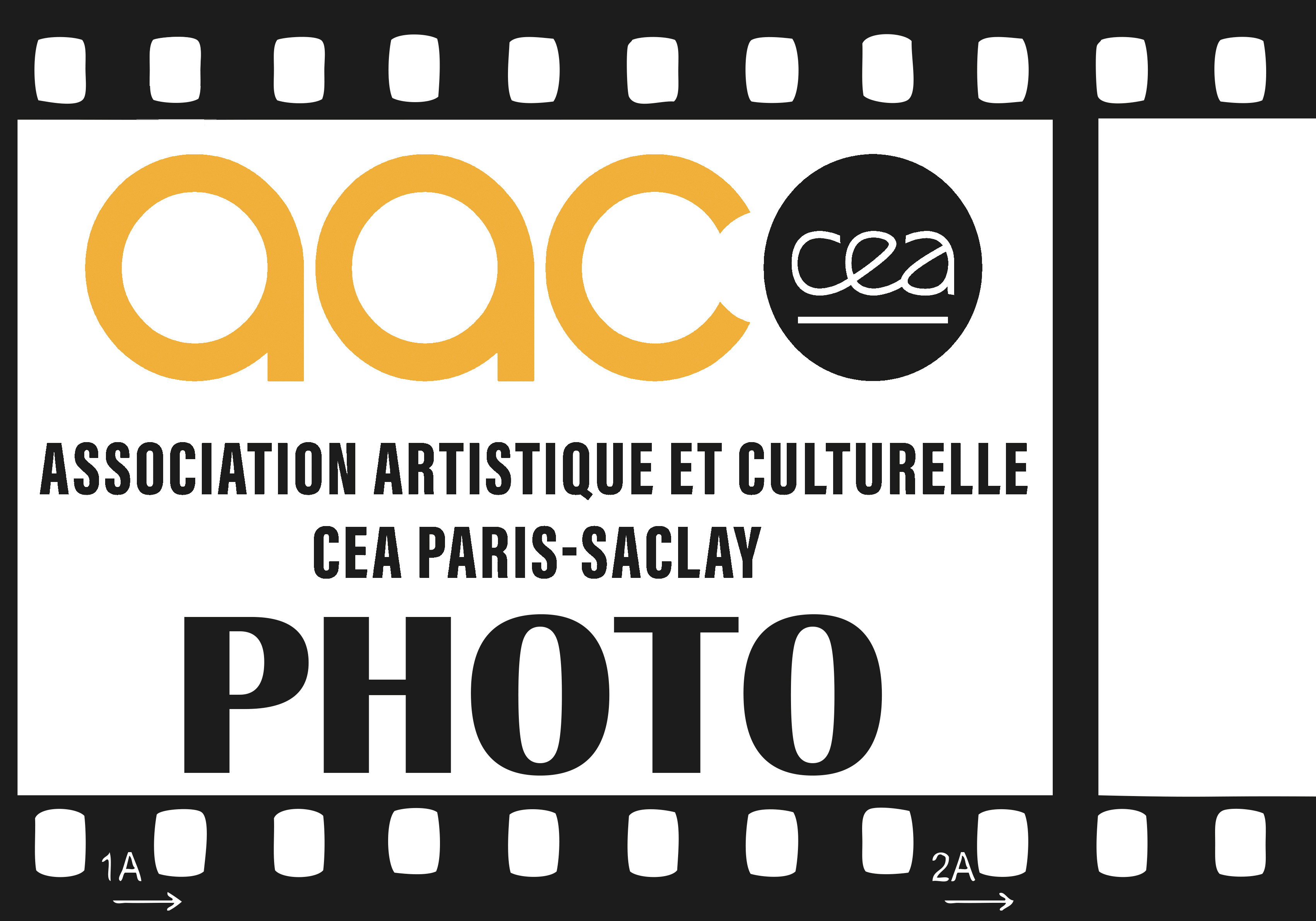 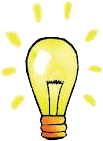 Moduler la lumière pour avoir la meilleur exposition.
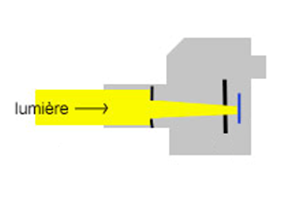 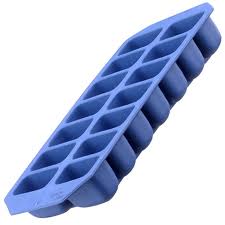 Comparaison entre votre capteur et... un bac à glaçons !!!!
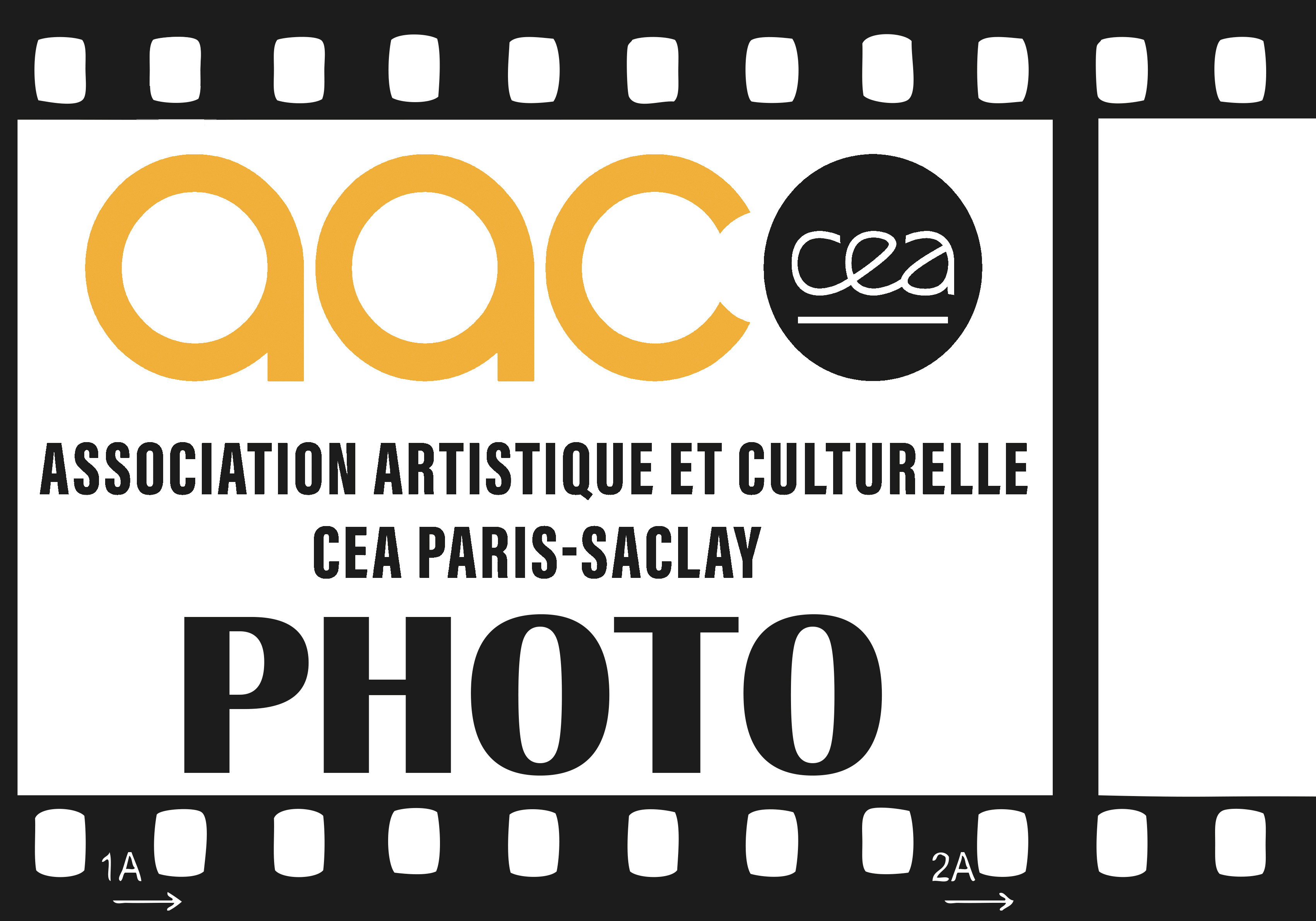 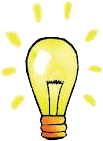 Moduler la lumière pour avoir la meilleur exposition.
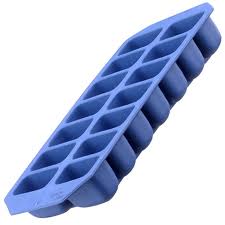 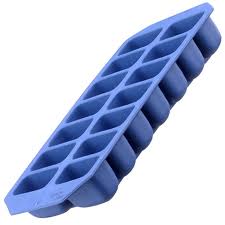 Volume d’eau :
      Pas assez			    Parfait			    déborde
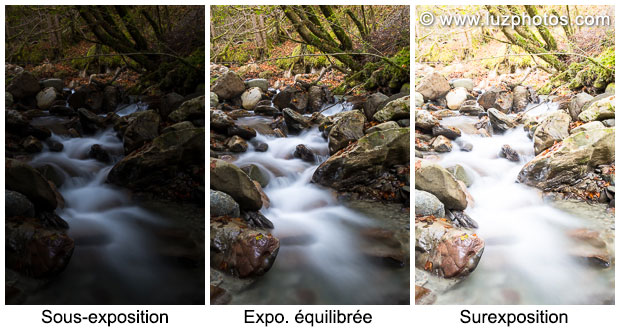 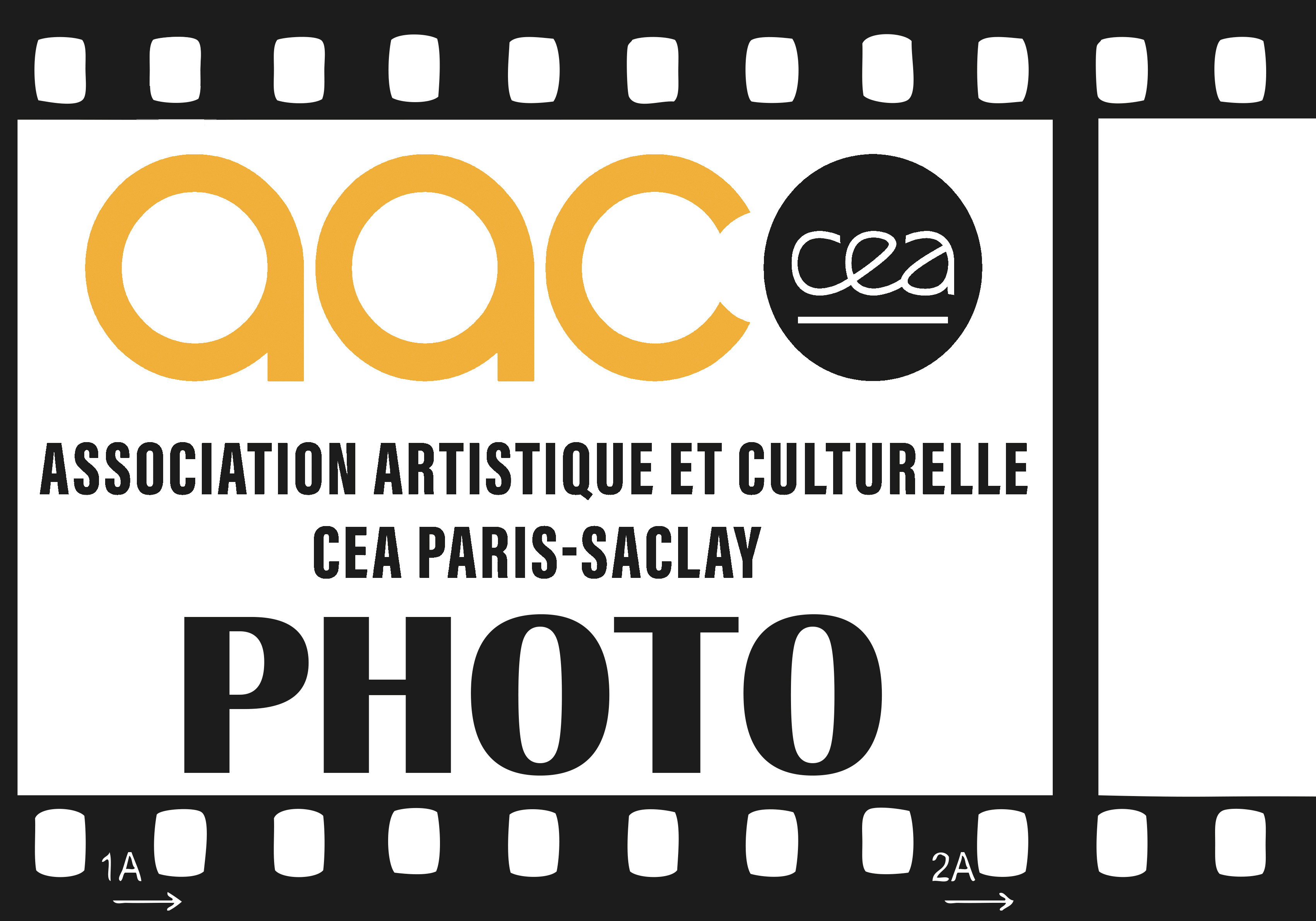 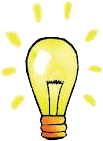 Diaphragme :
Vitesse :
ISO :
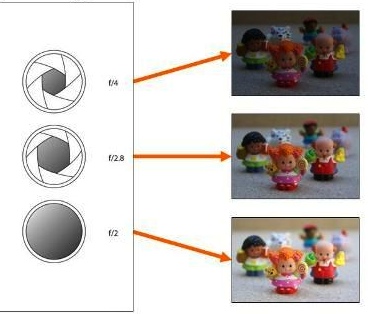 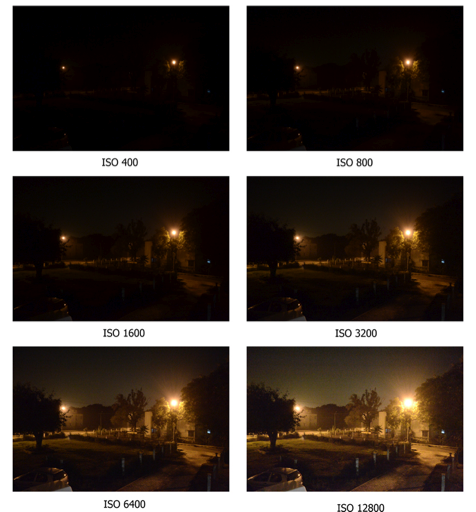 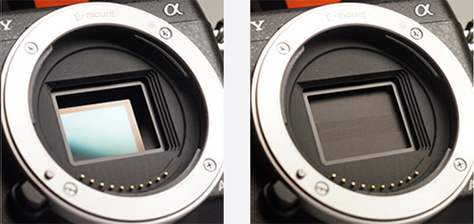 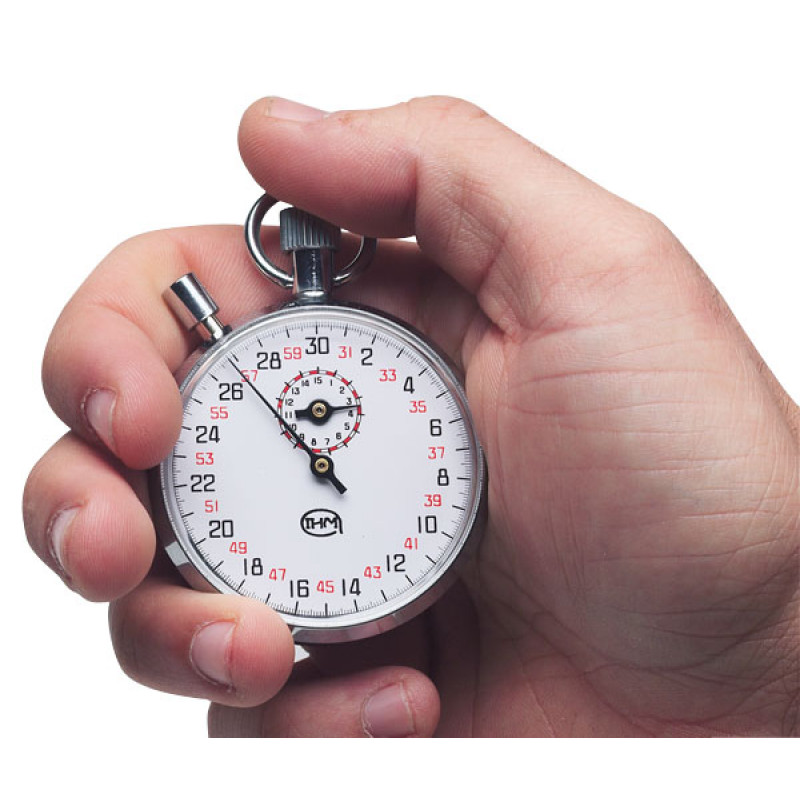 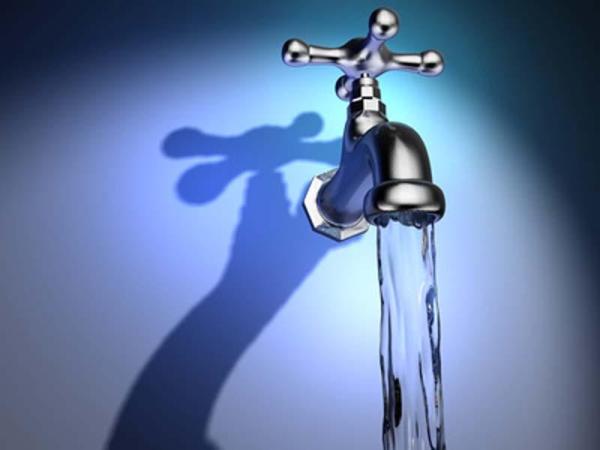 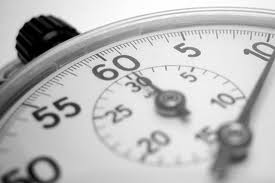 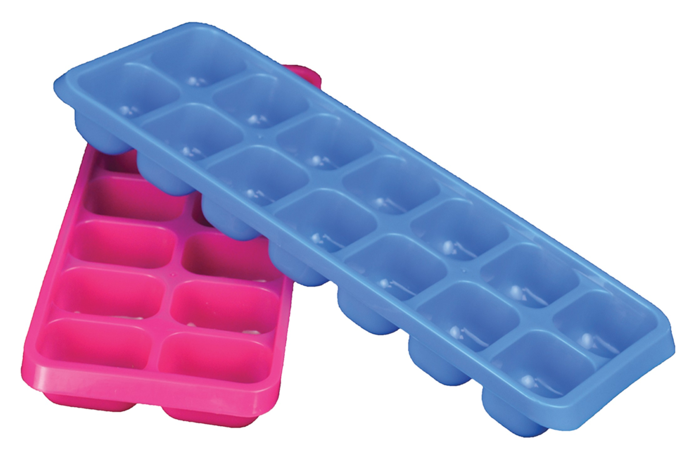 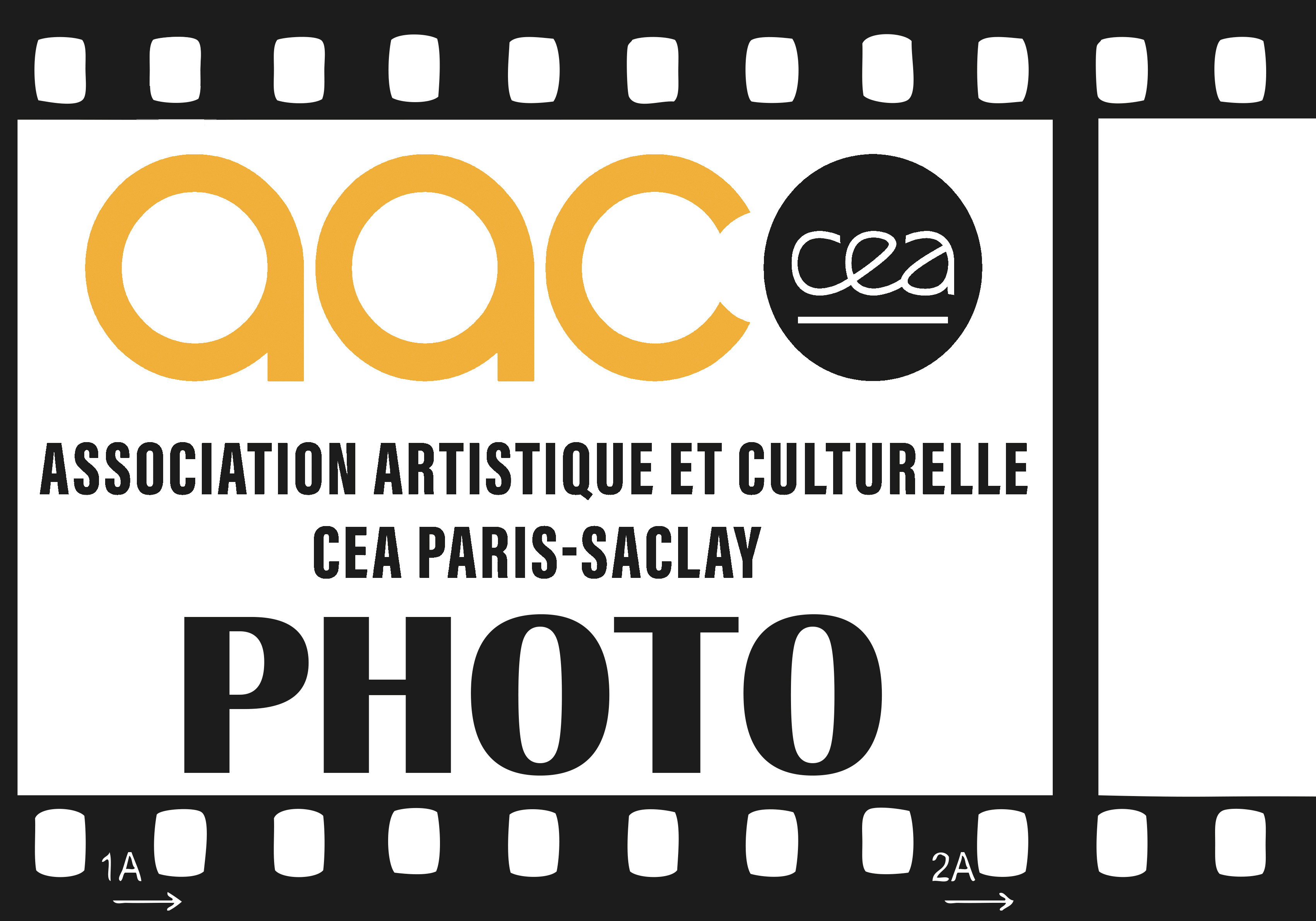 Les réglages et leurs effets
Ouverture ; Vitesse ; ISO
La modification de l’un de ces réglages engendre toujours 2 effets :
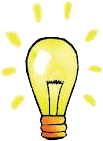 1) Lumière
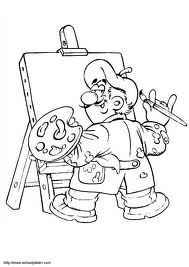 2) Artistique
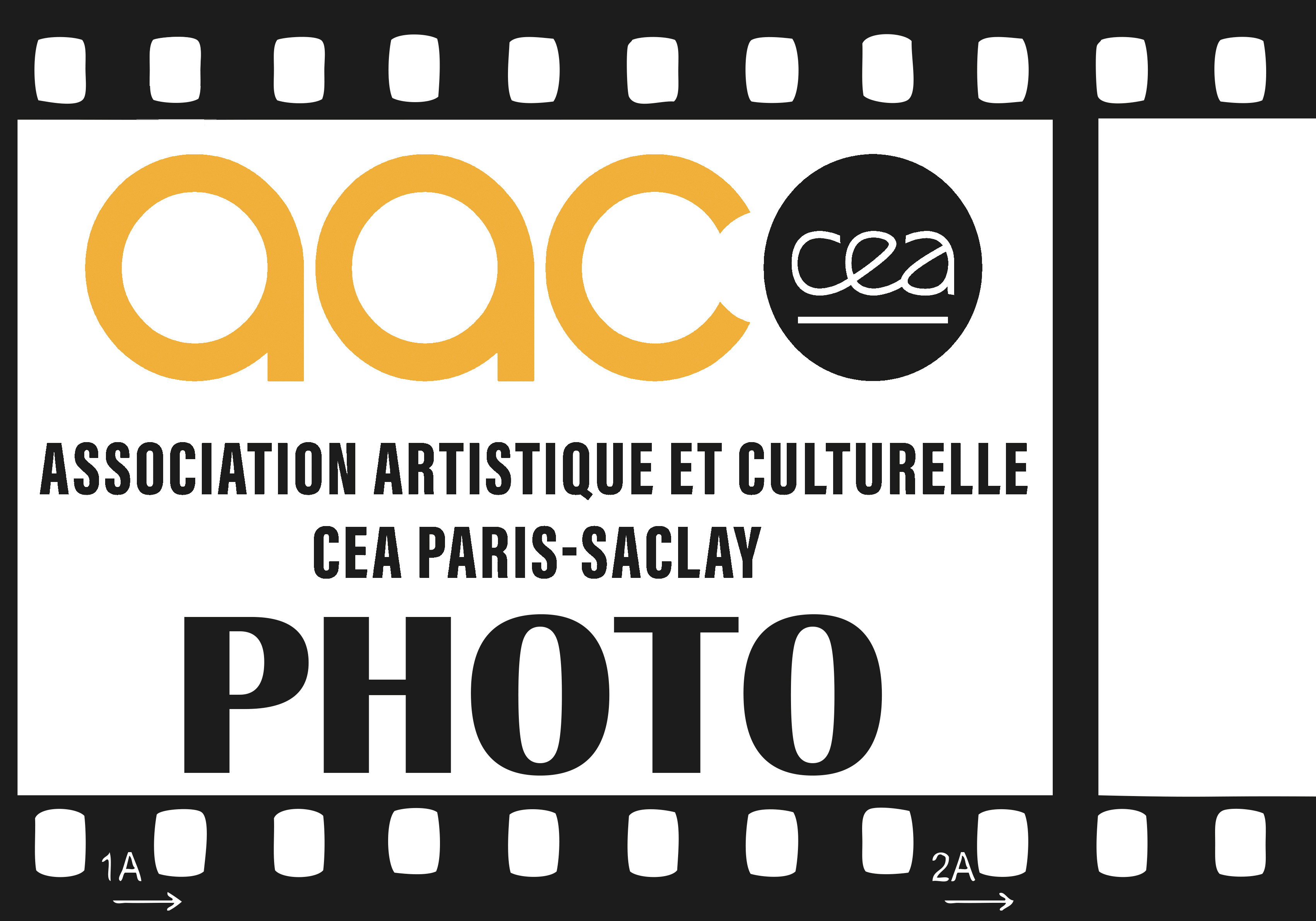 Les réglages et leurs effets
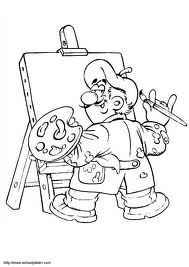 Le diaphragme :

Permet de modifier la profondeur de champs.
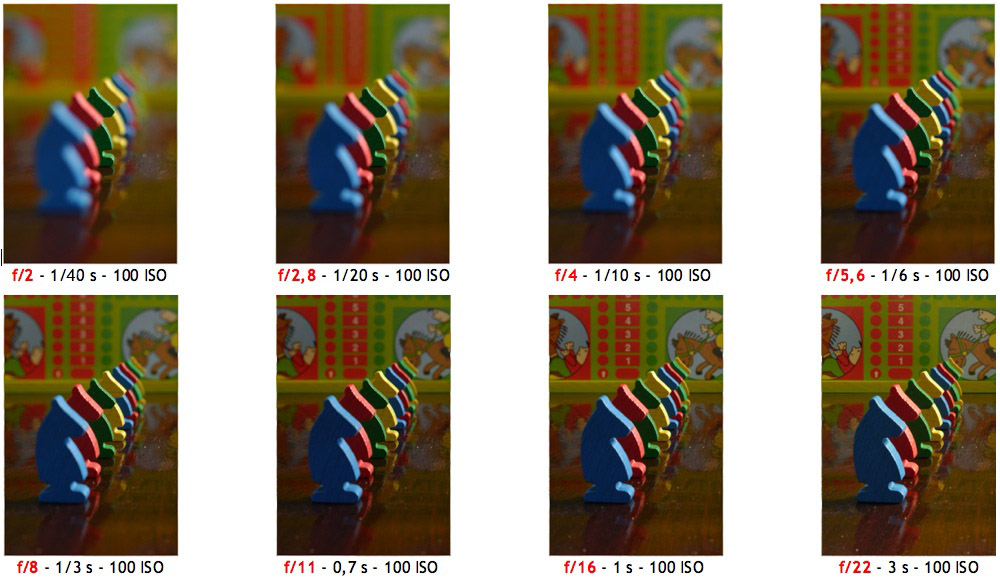 C’est l’étendue de la zone de netteté de la photographie
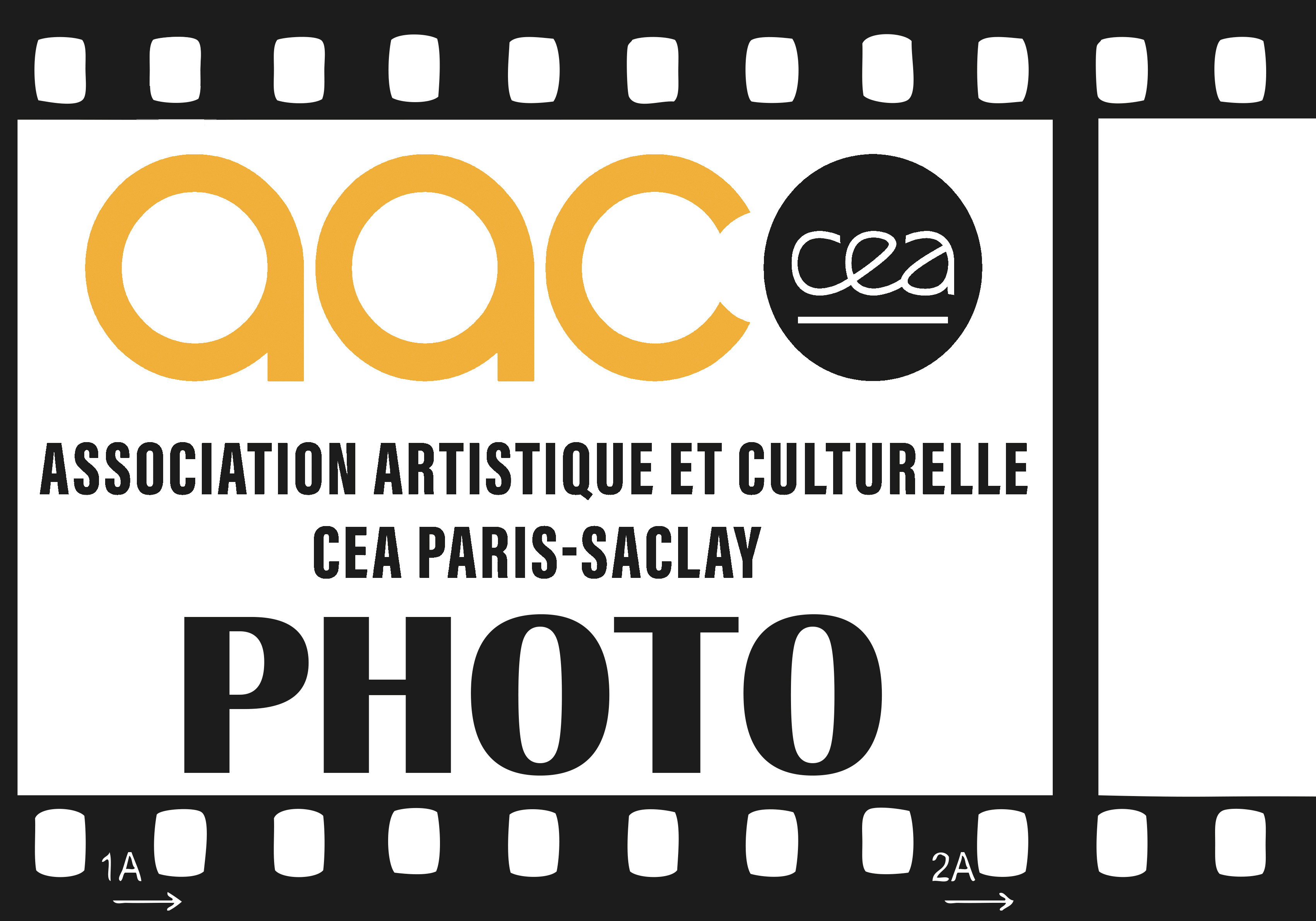 Profondeur de champs :
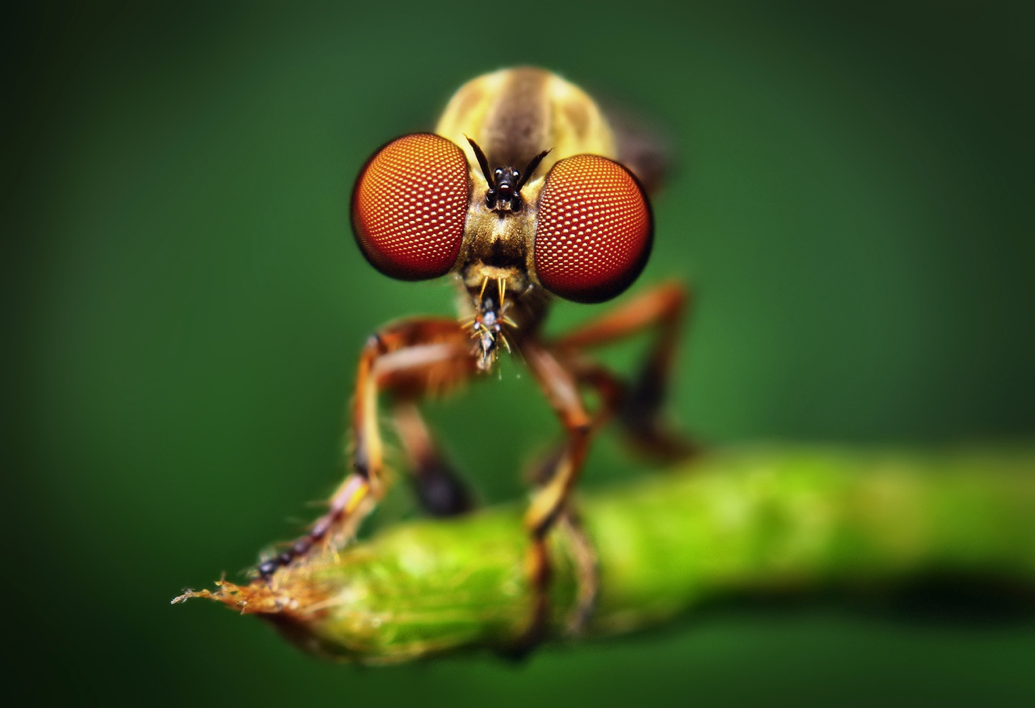 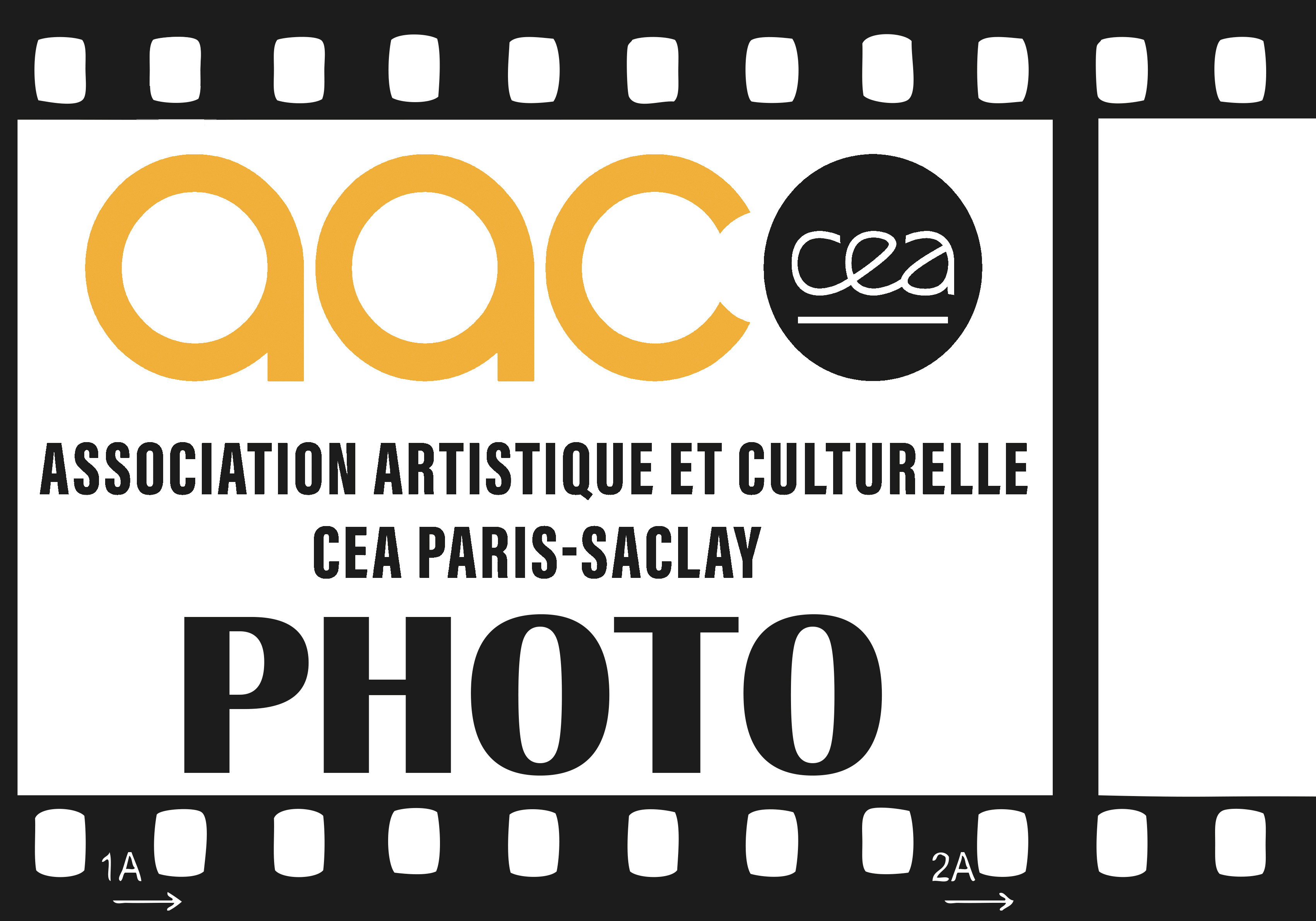 1/1500 ; f2.8 ; ISO 100
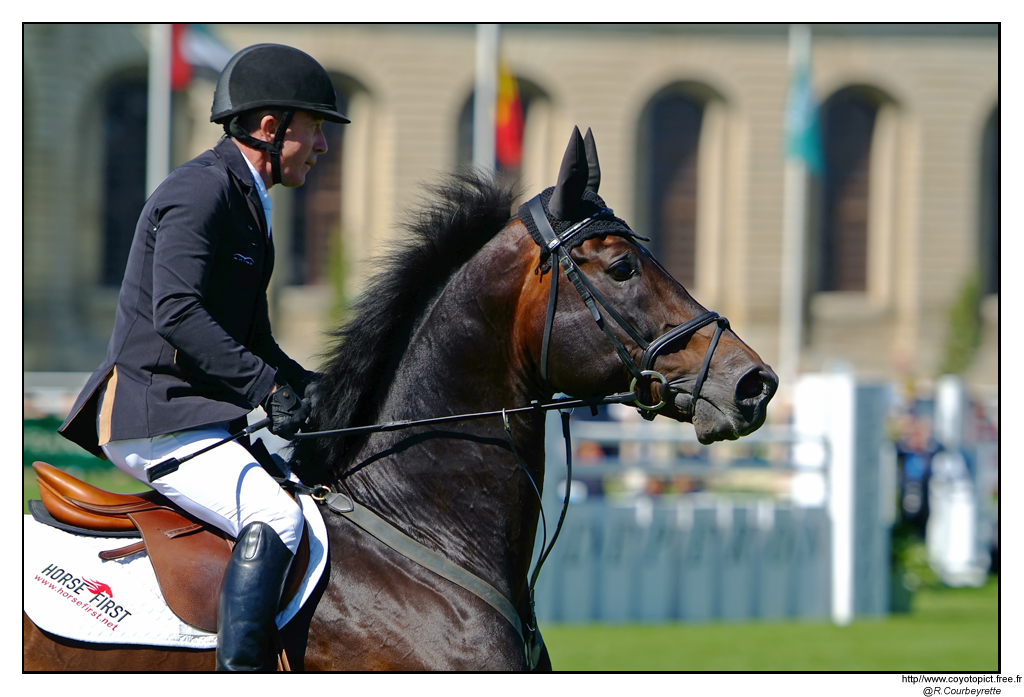 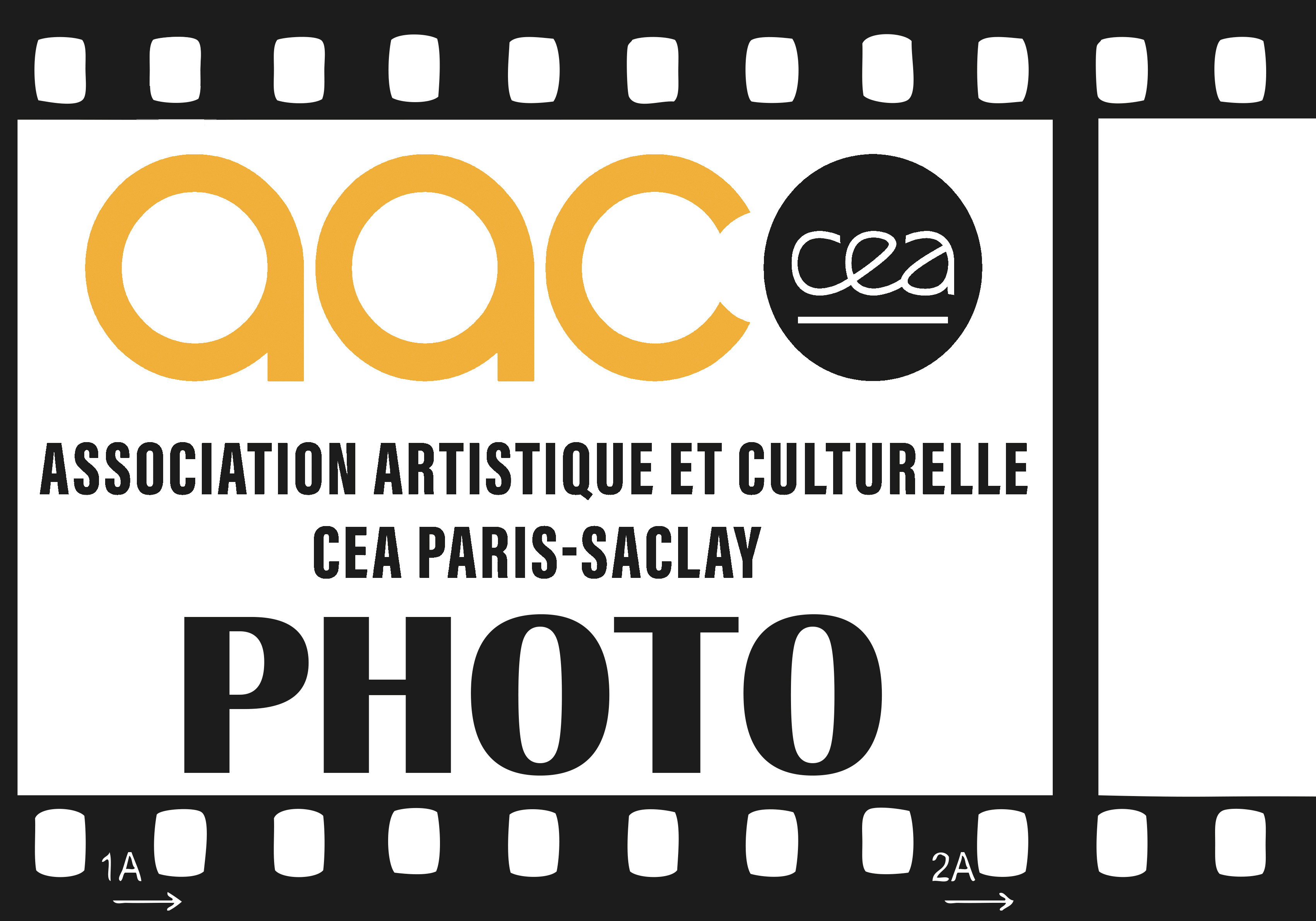 Les réglages et leurs effets
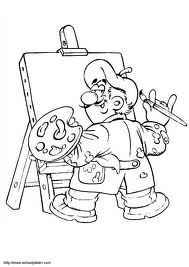 La vitesse d’obturation :
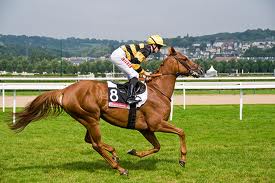 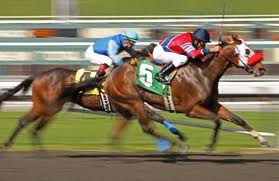 Permet de créer des « flous artistiques »
Vitesse rapide
Vitesse lente
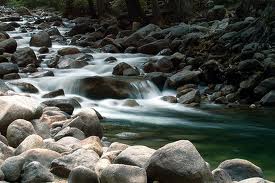 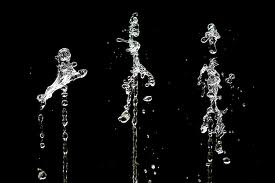 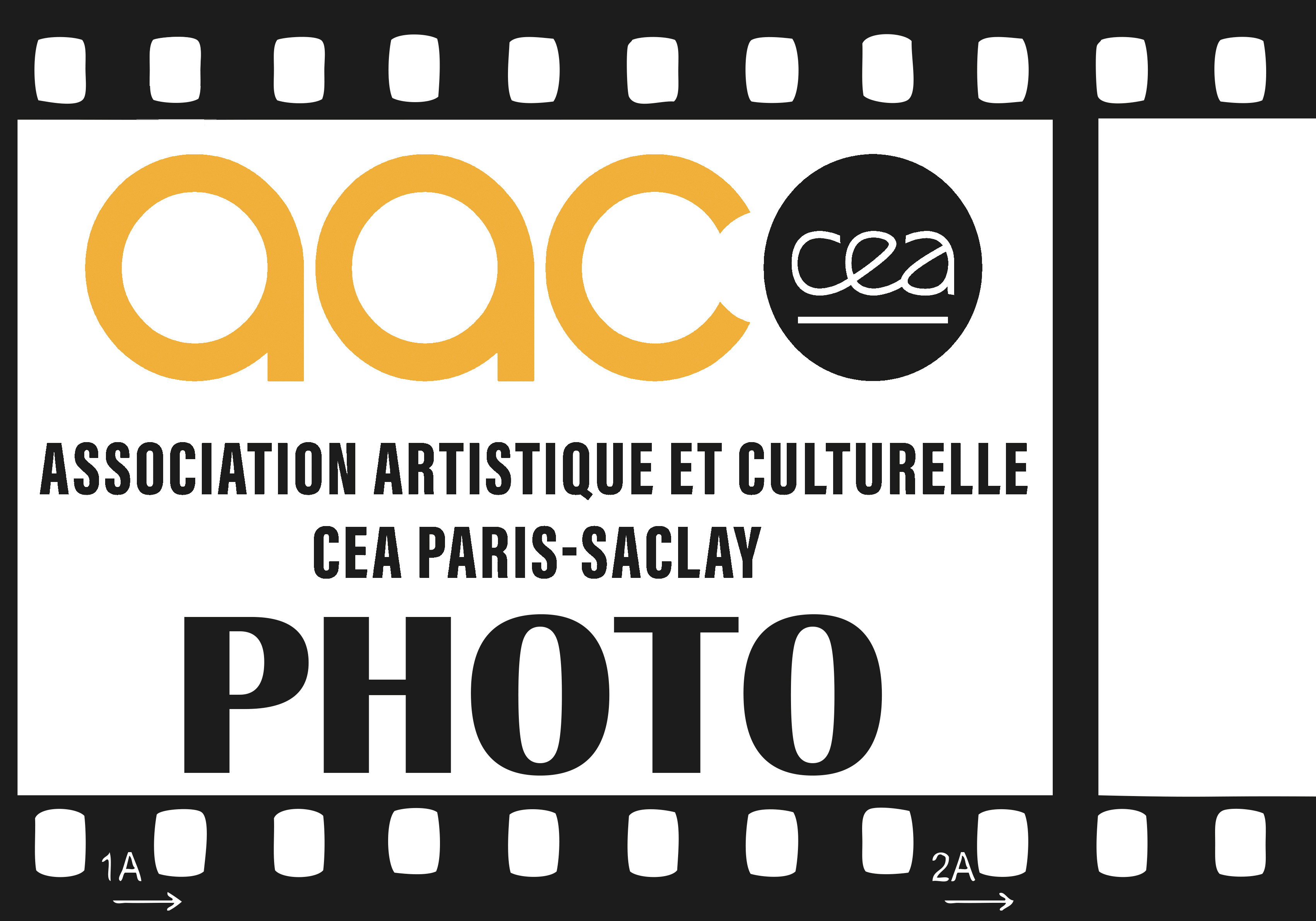 1/125 ; f14 ; ISO 100
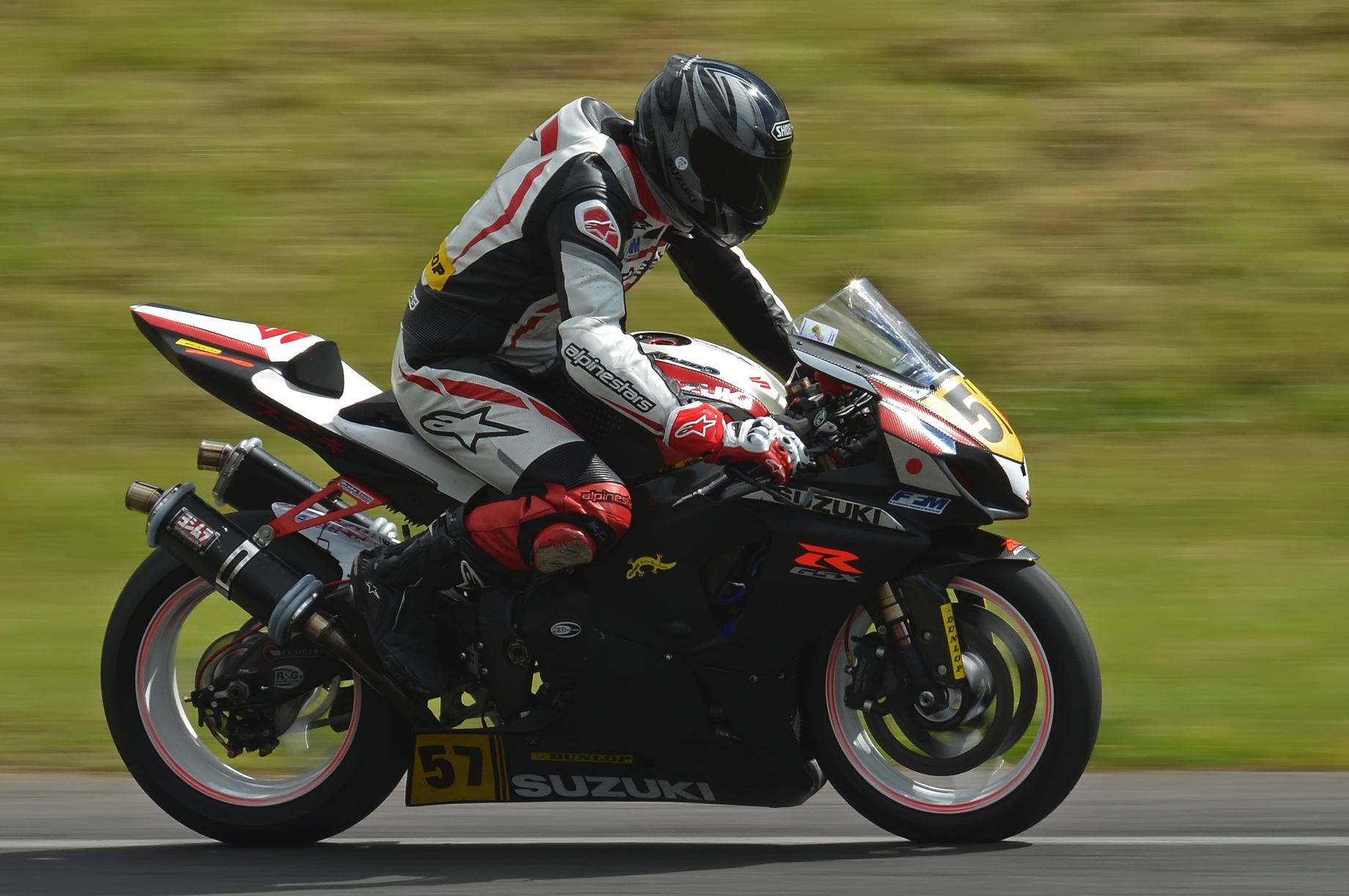 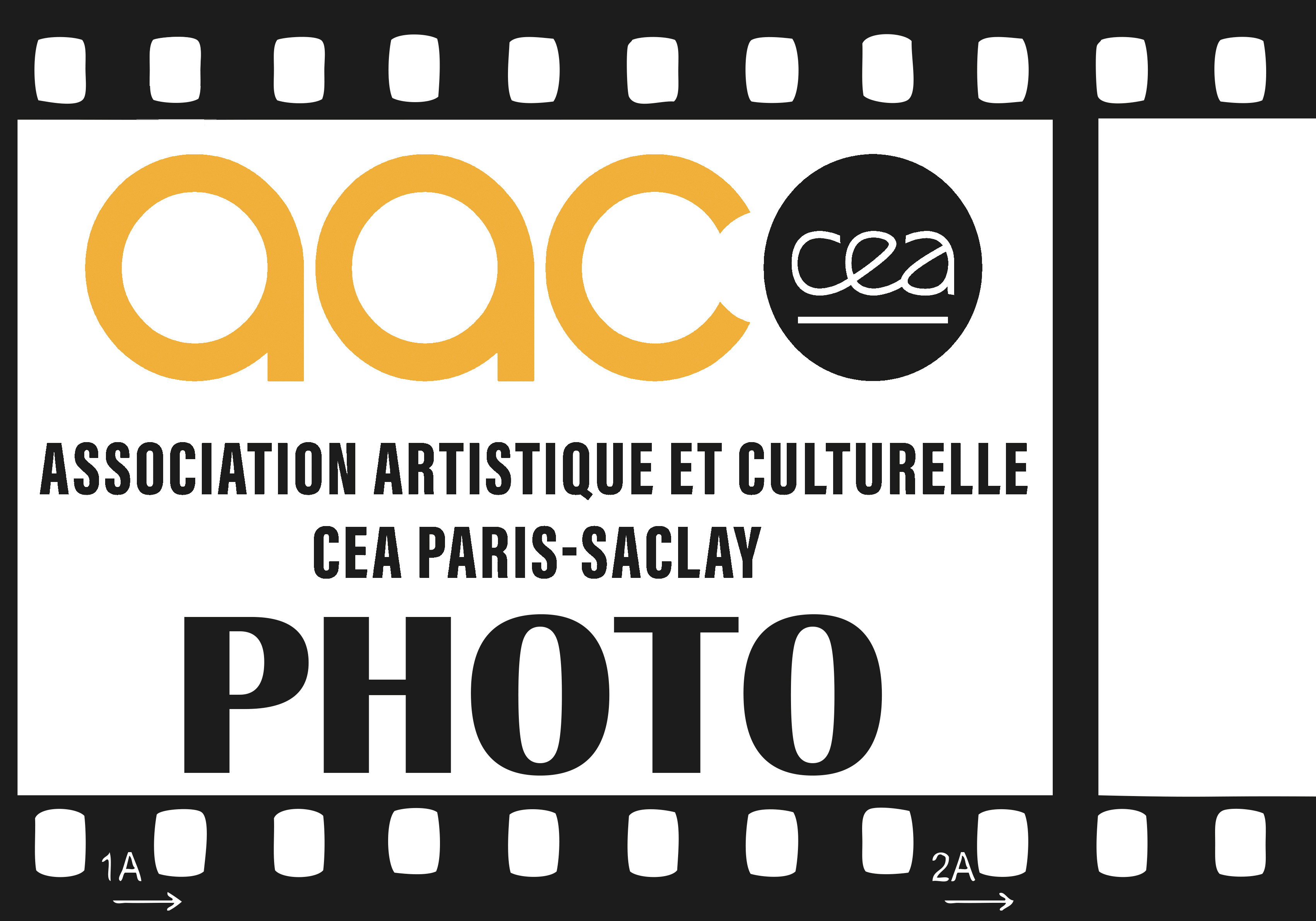 1/100 ; f14 ; ISO 100
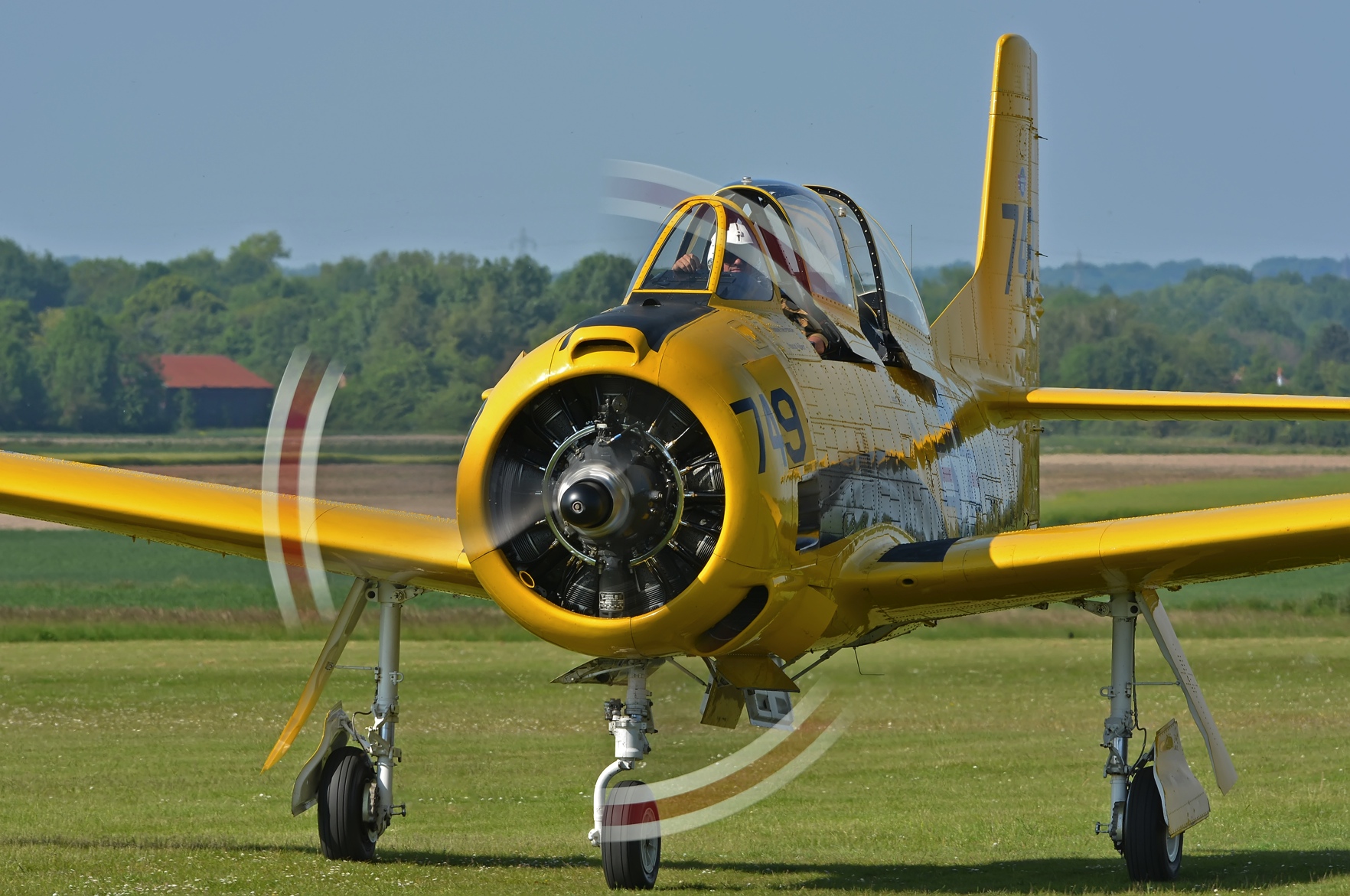 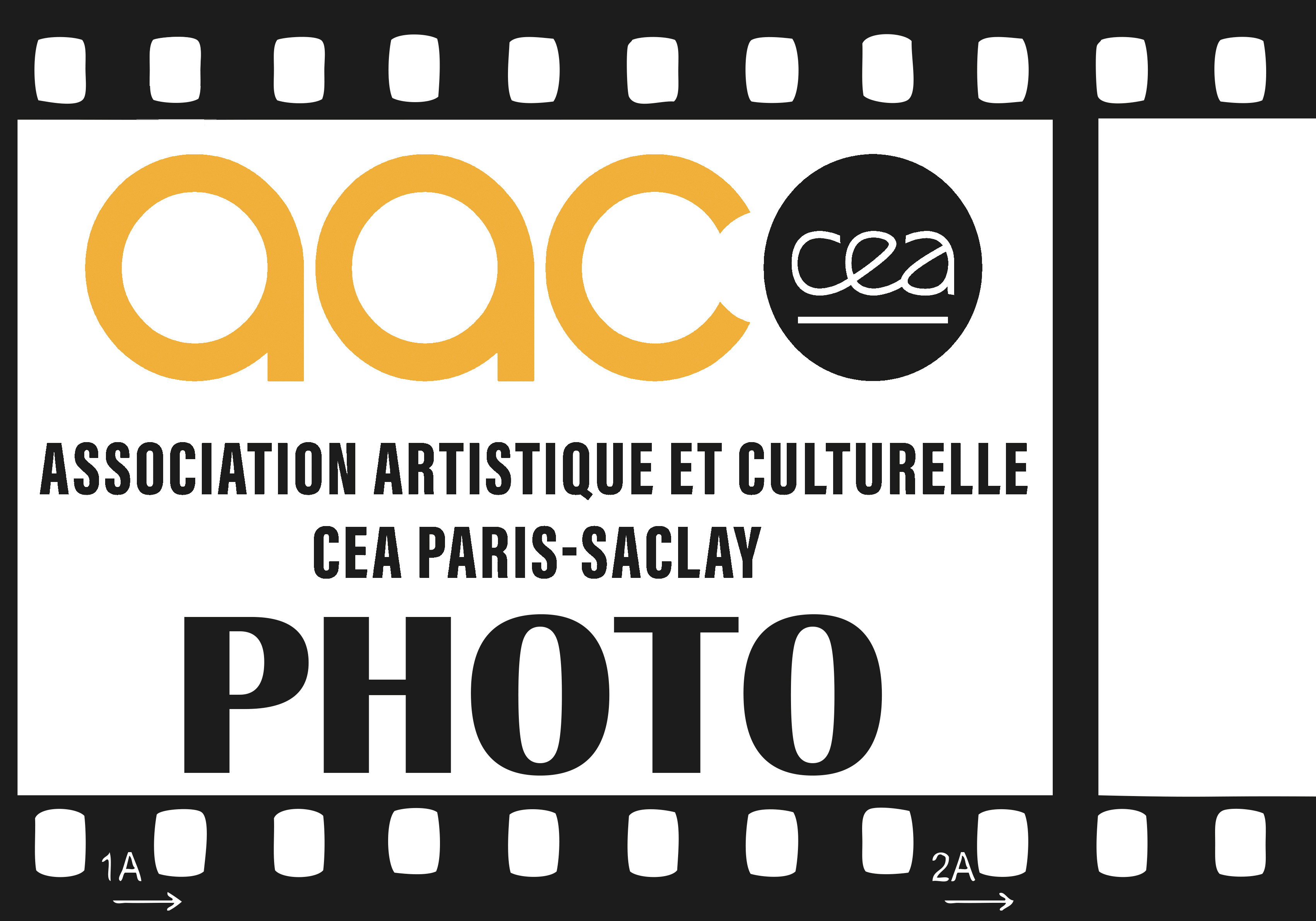 5s ; f16 ; ISO 200
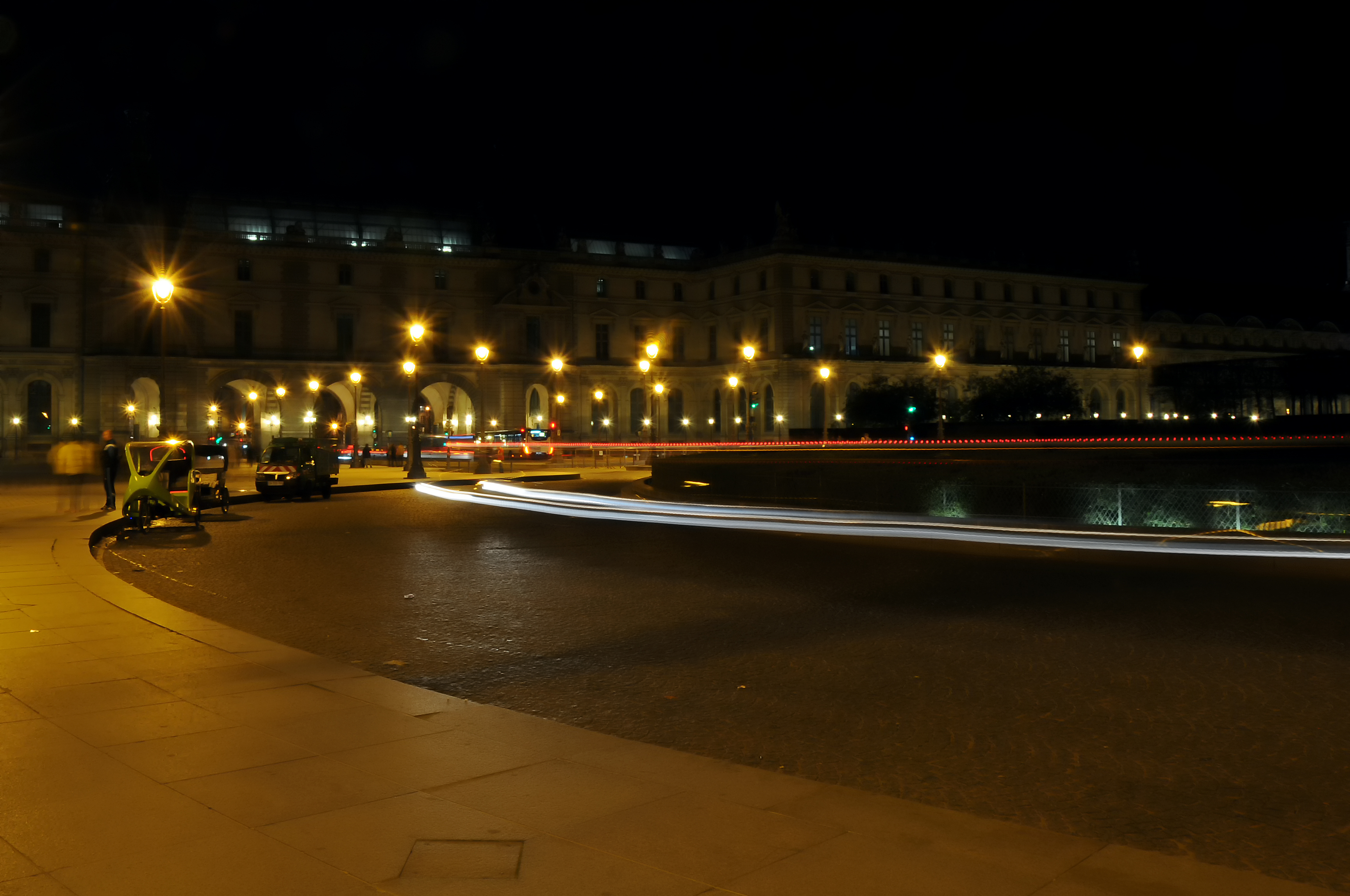 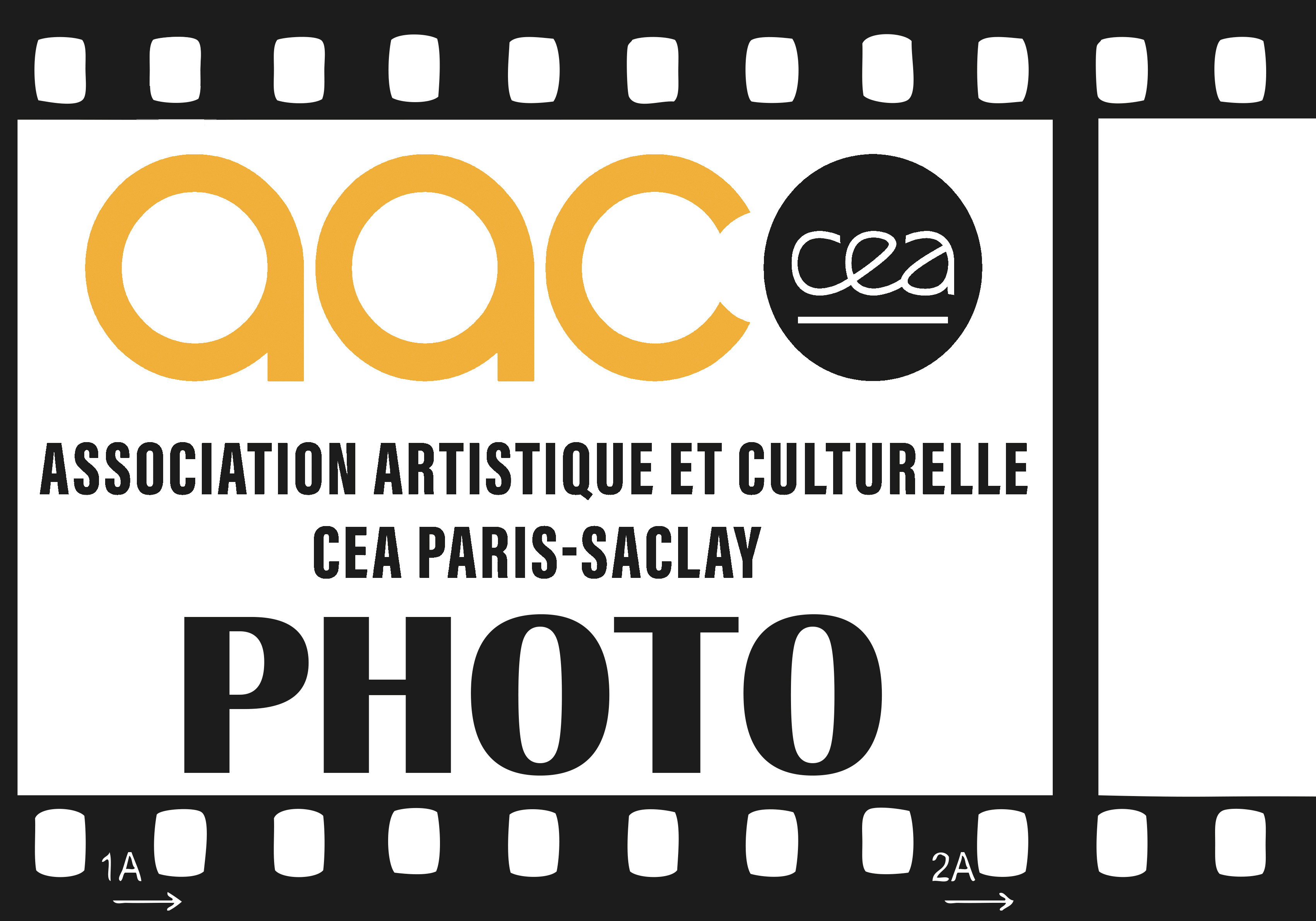 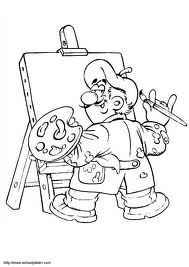 Réglages de base
Réglage ISO :
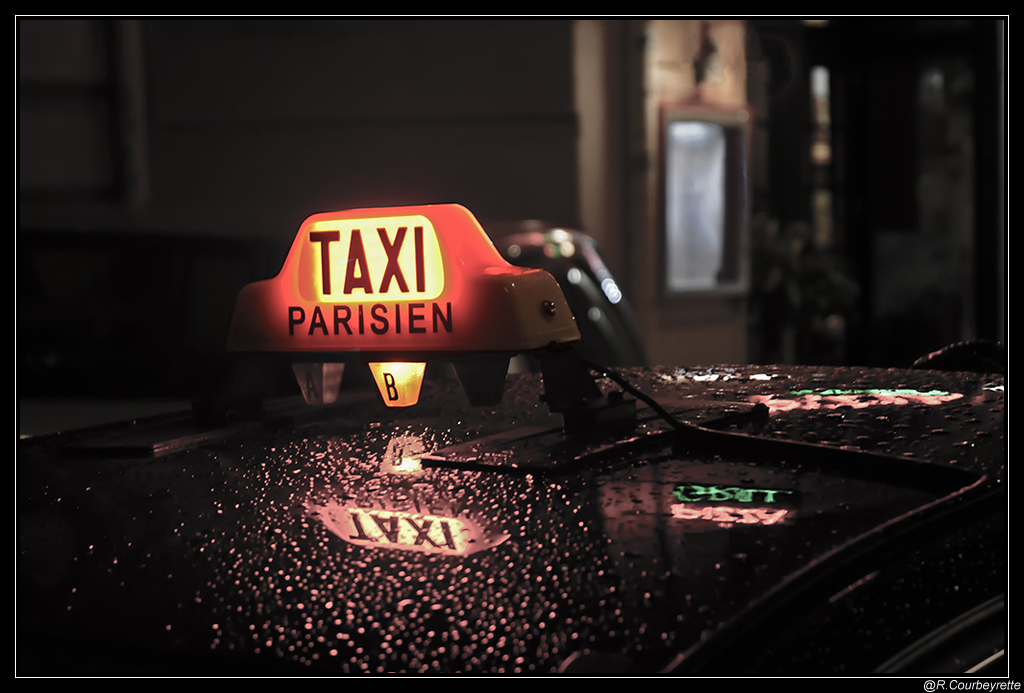 Surtout un effet sur la lumière il va permettre par exemple en cas de faible luminosité de conserver une vitesse rapide pour éviter un flou de bougé.
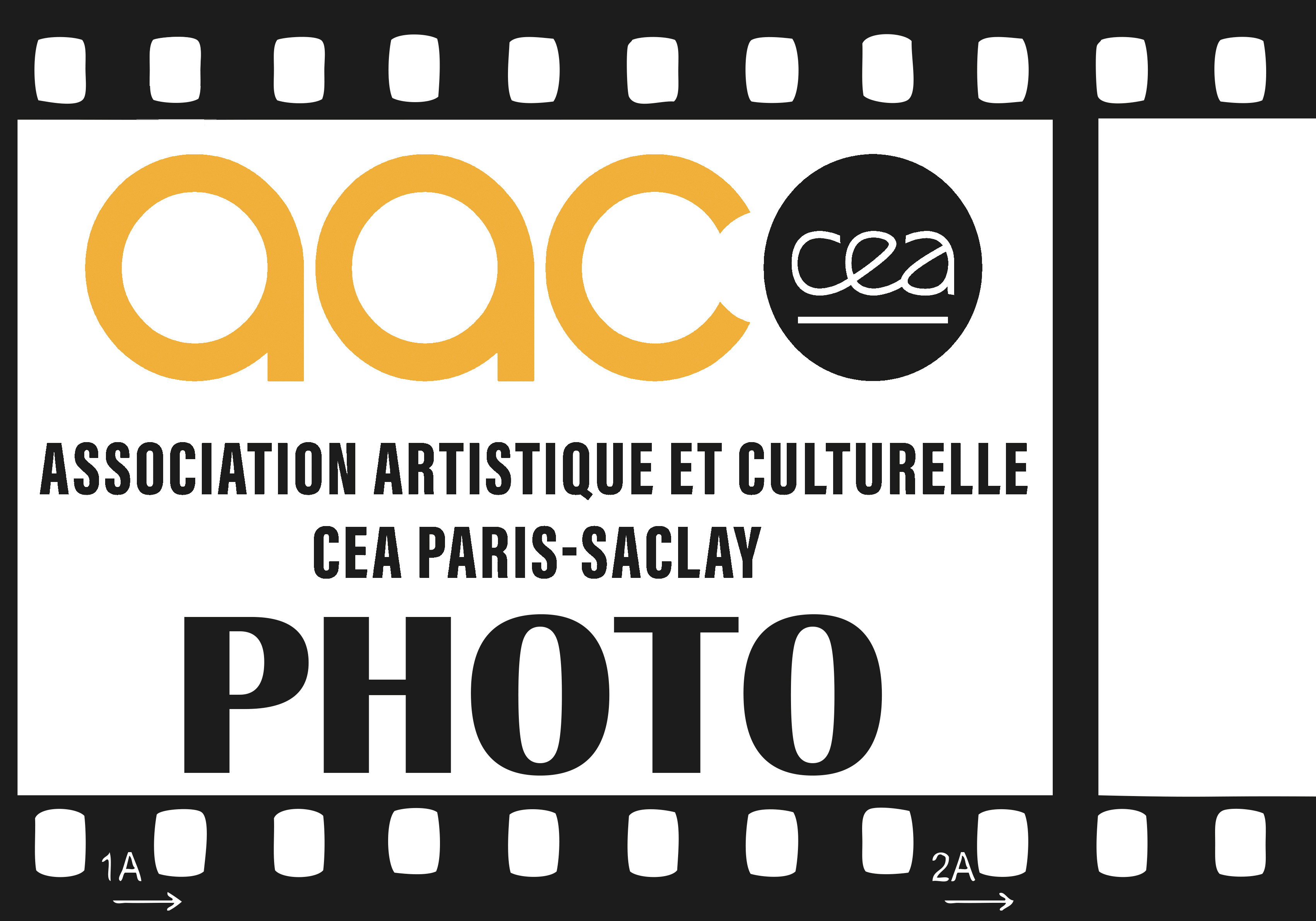 1/1000 ; f2.8 ; ISO 2000
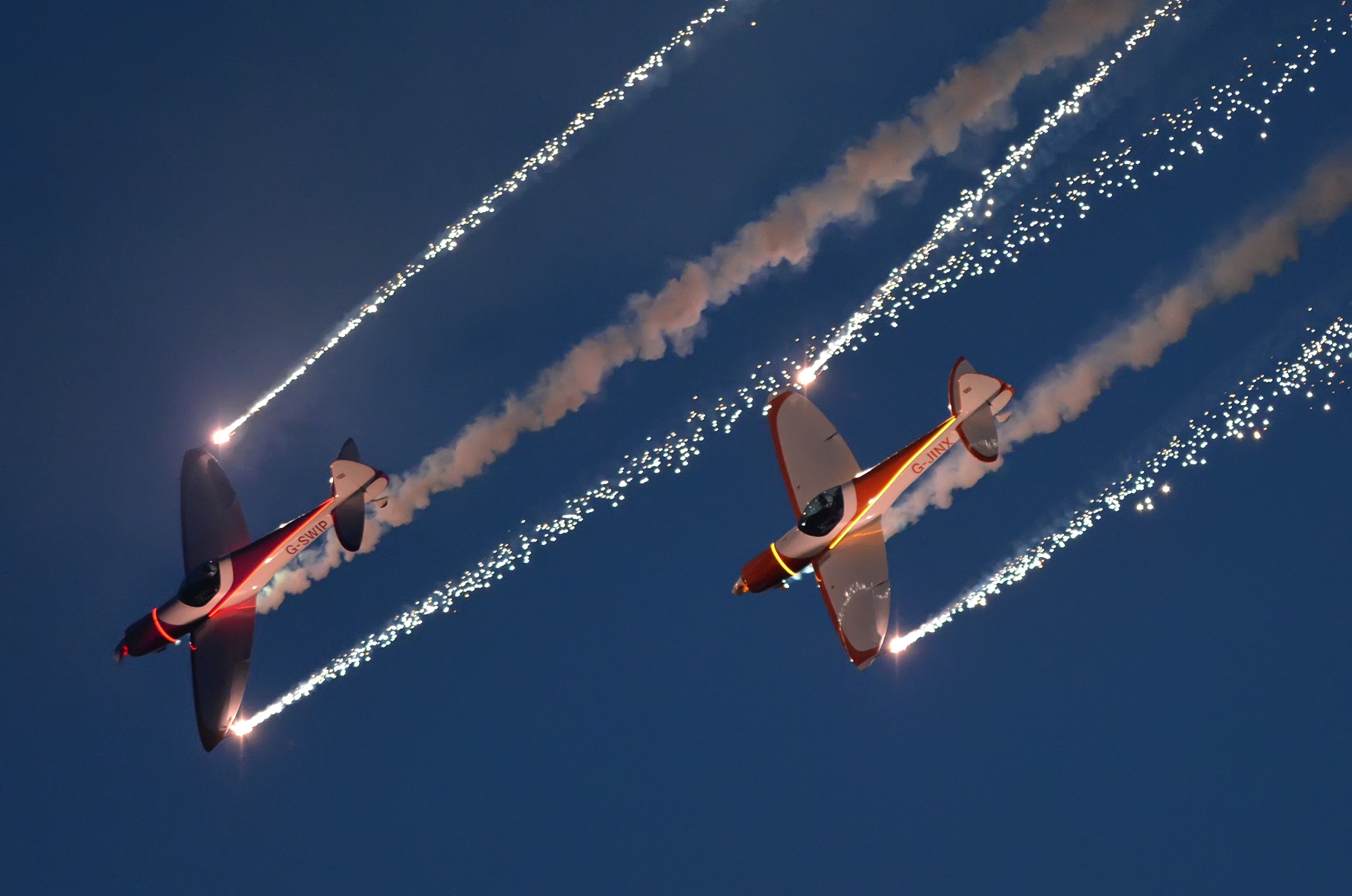 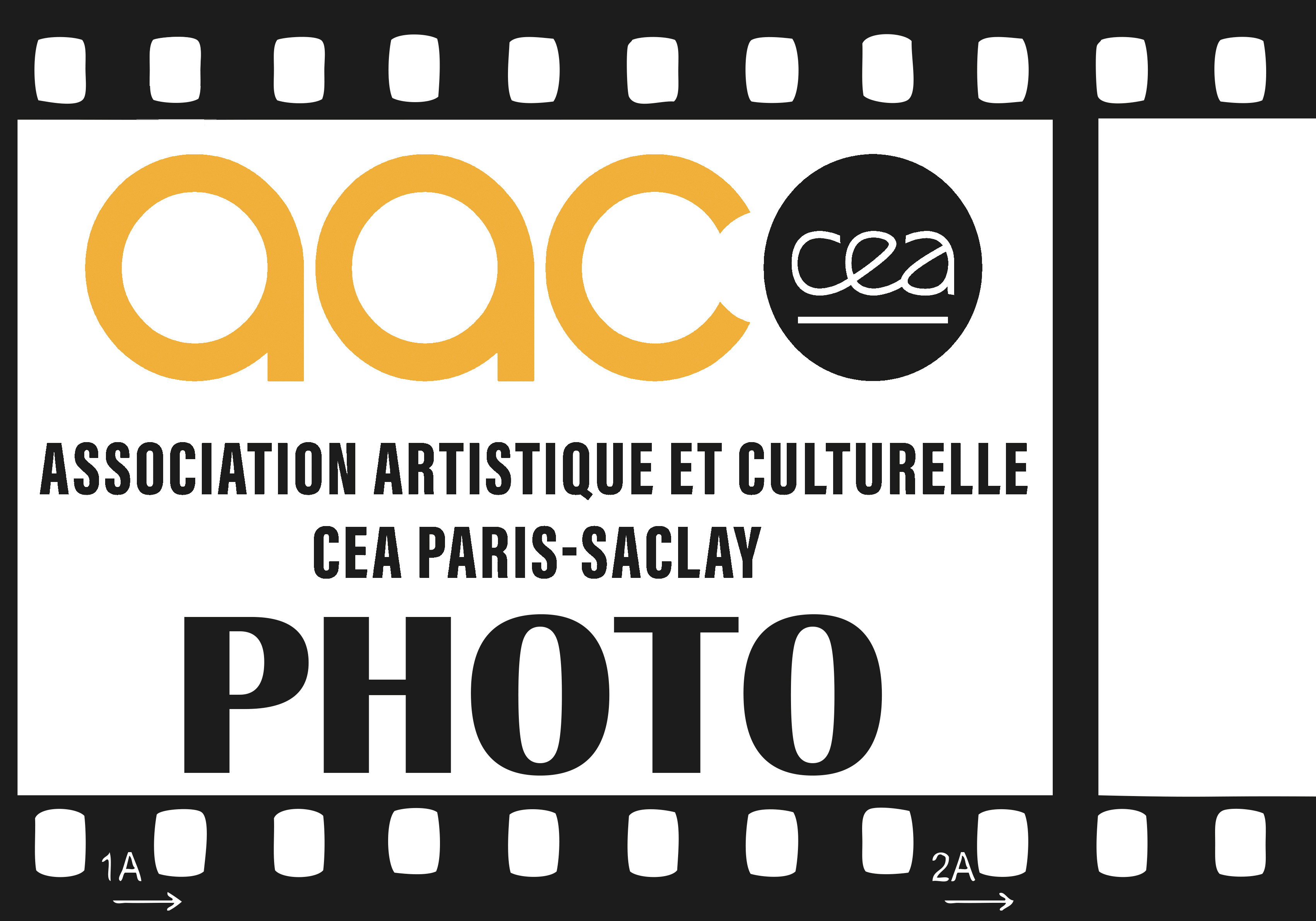 1/6 ; f2.8 ; ISO 2000
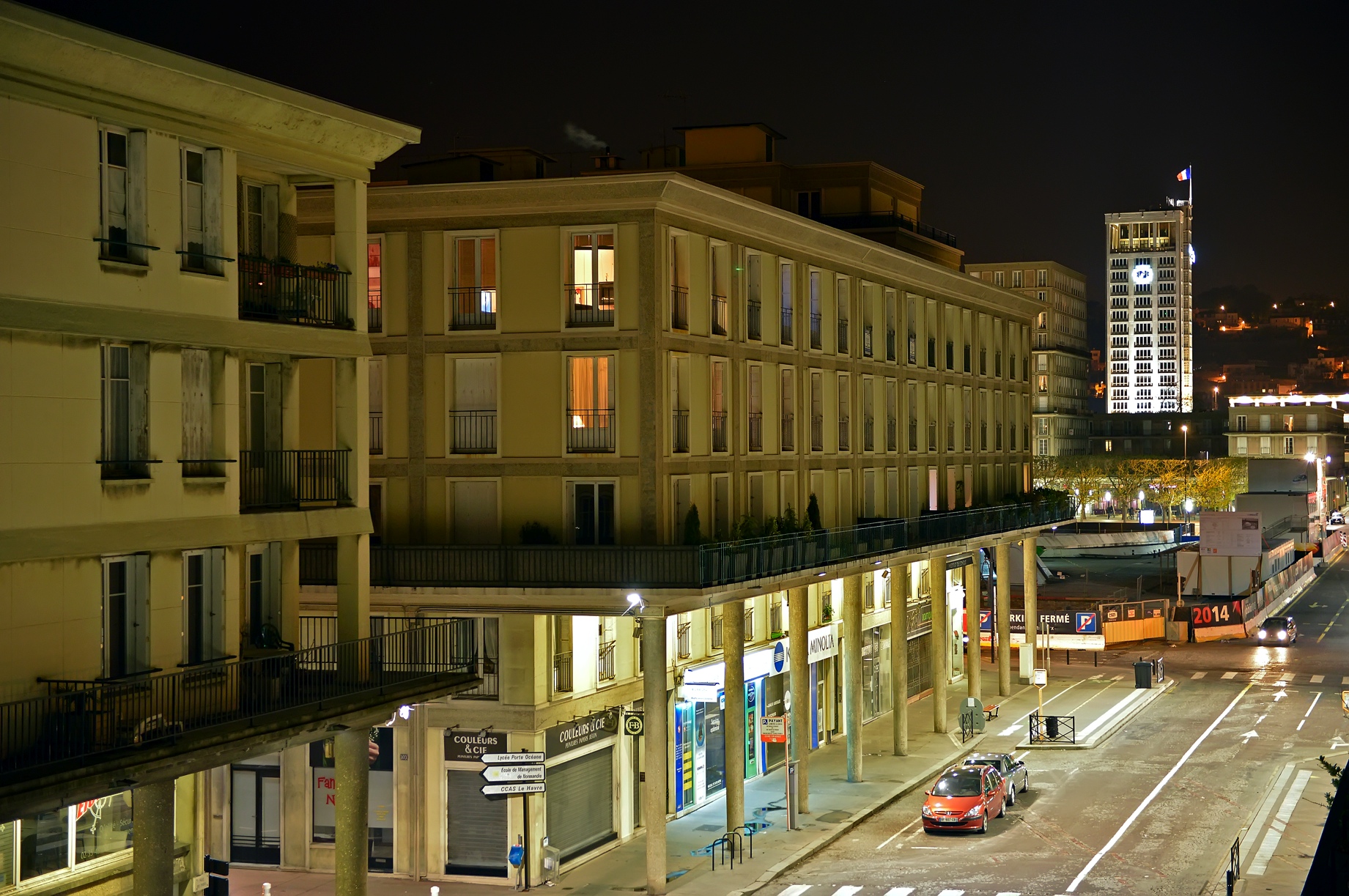 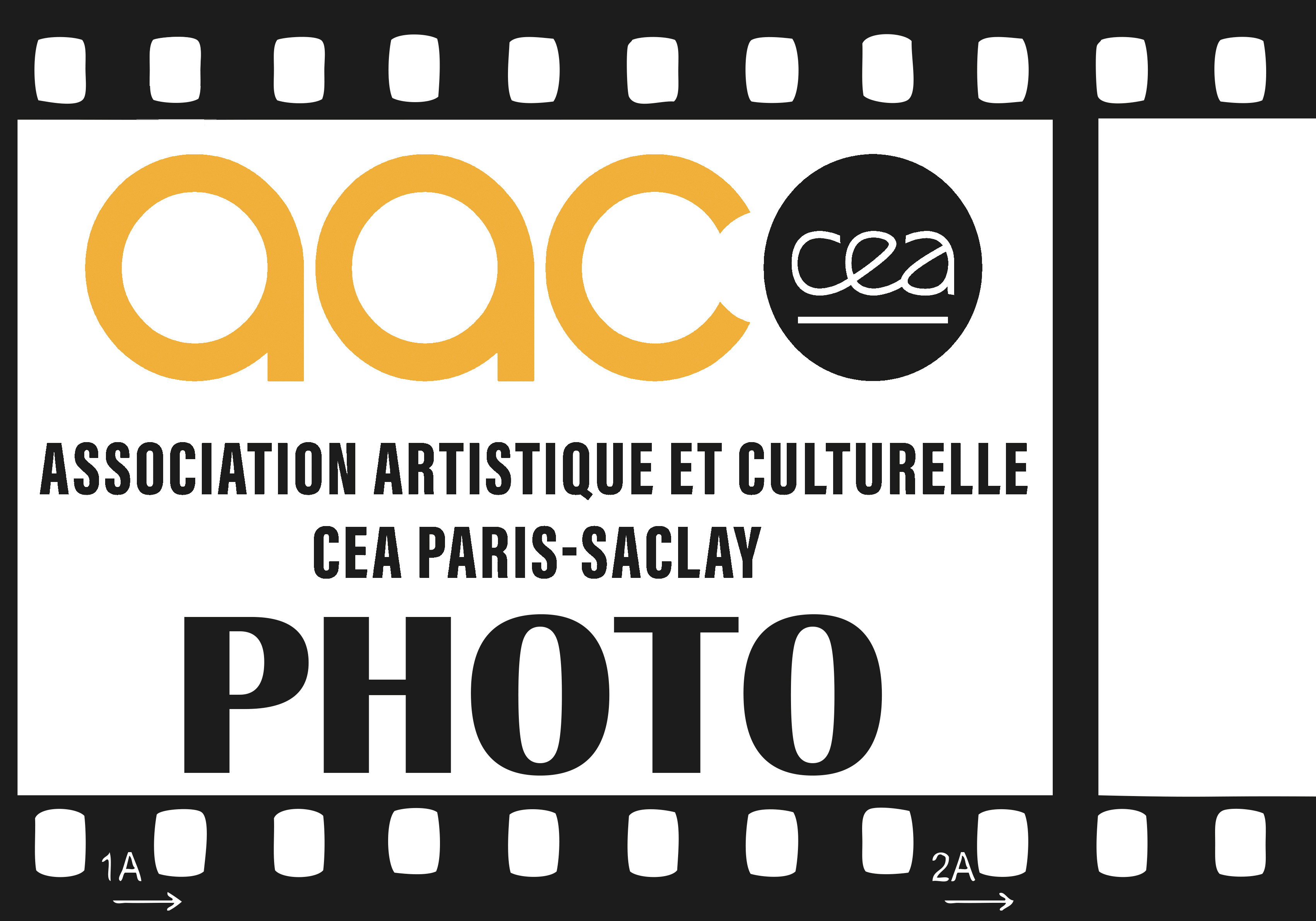 1/250 ; f1.8 ; ISO 4000
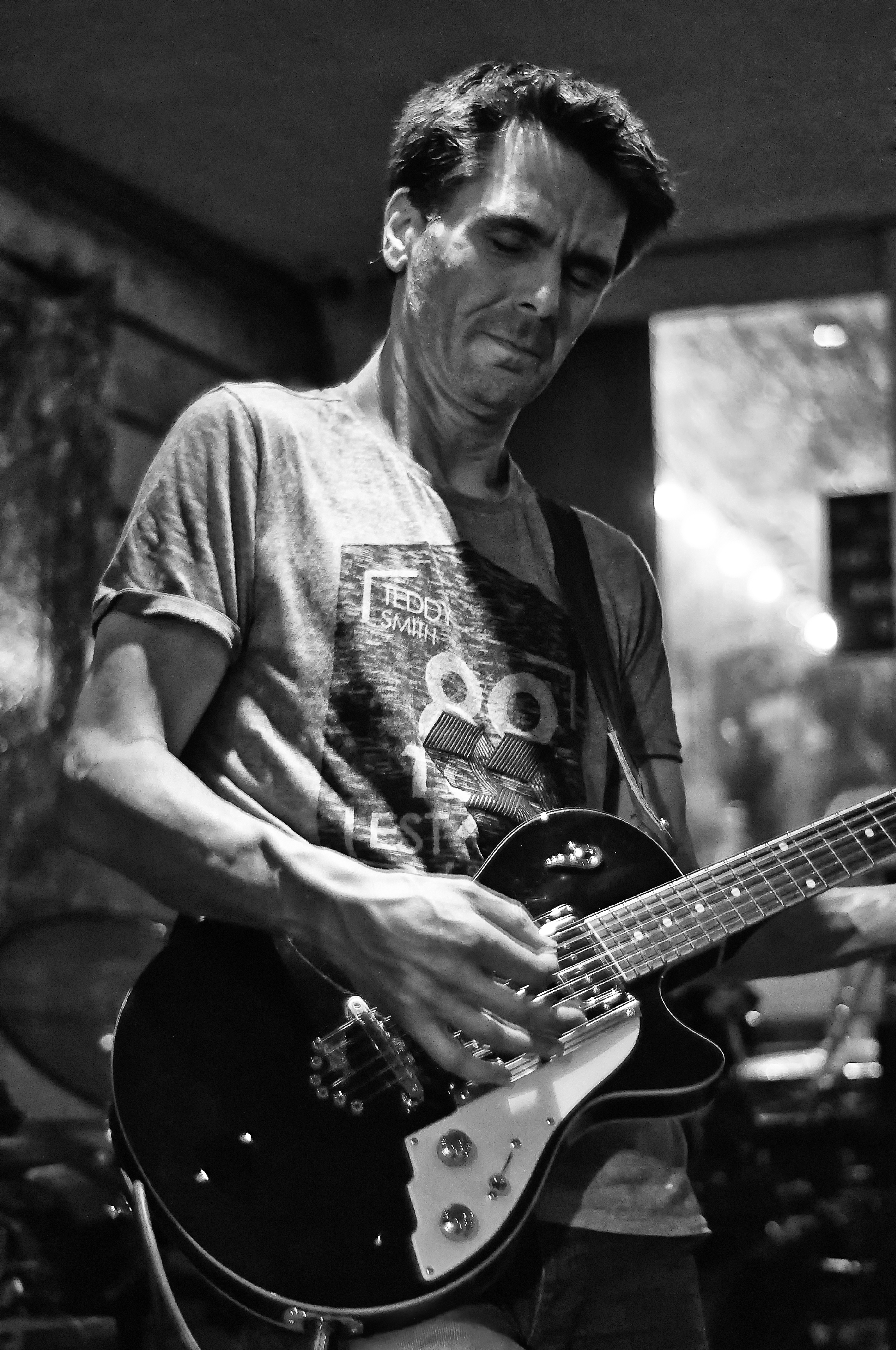 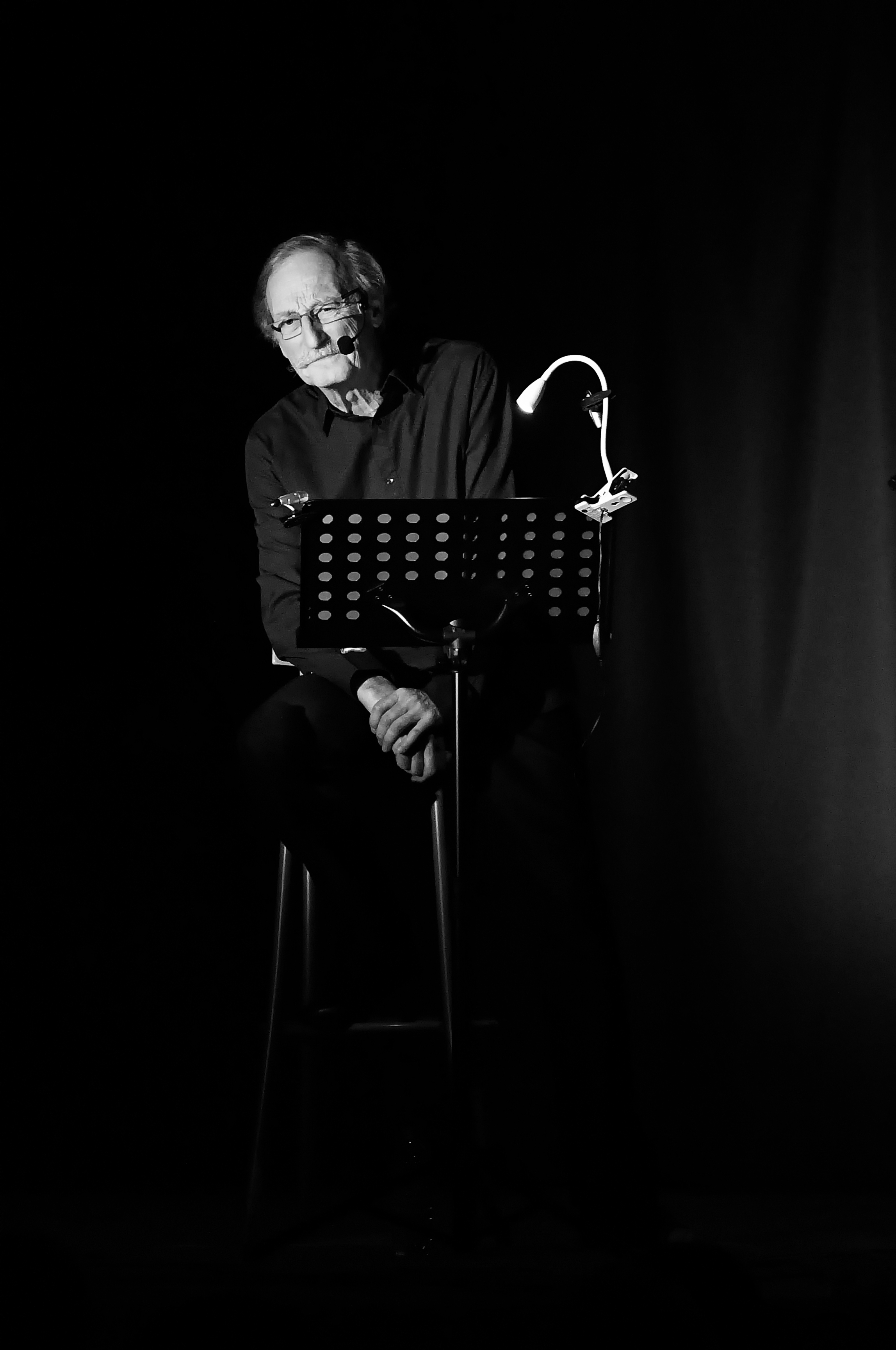 1/250 ; f4 ; ISO 2500
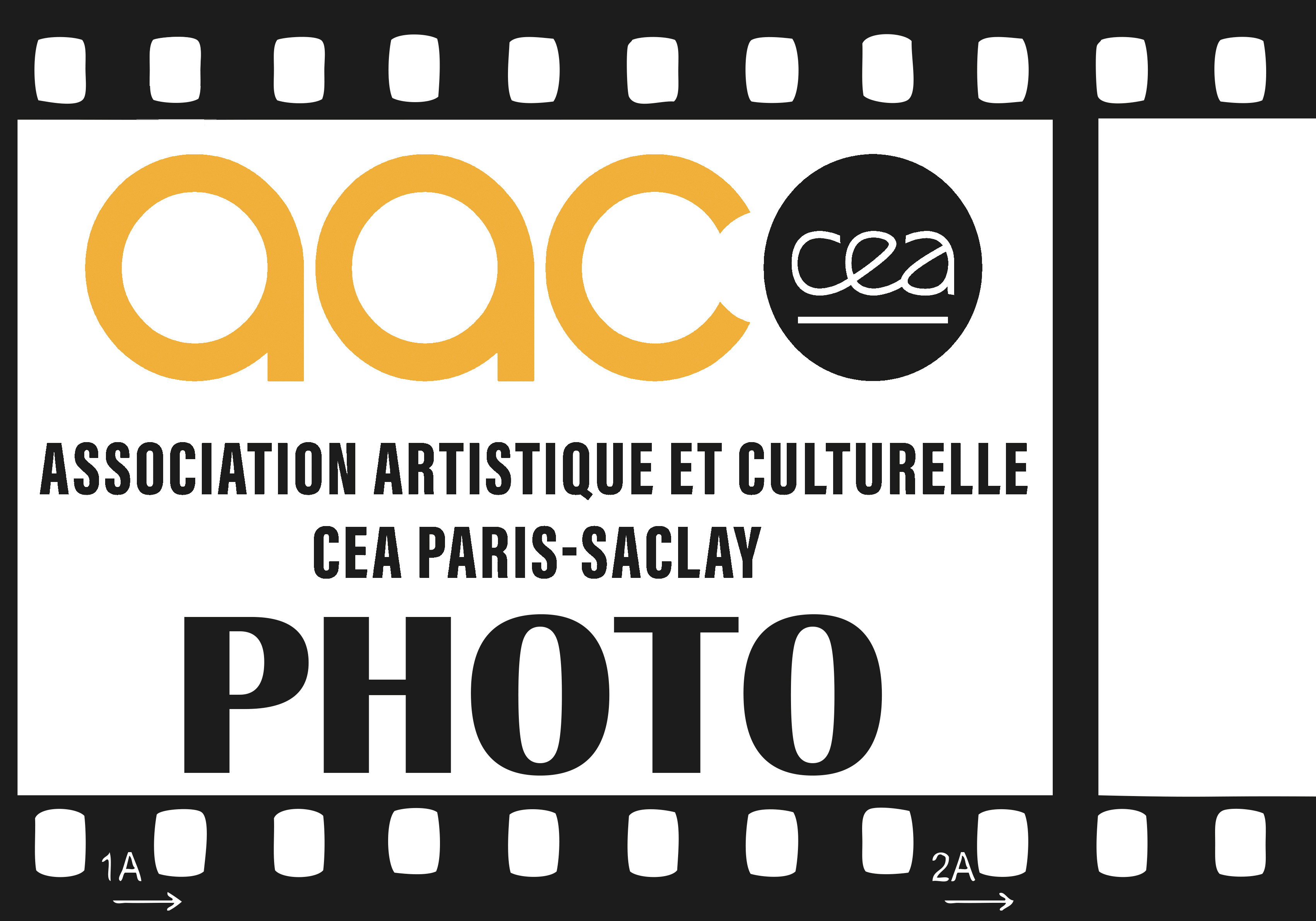 Bruit numérique :
Si l'on peut être tenté de prendre systématiquement de fortes sensibilités, il faut savoir que cela a une influence sur l'image finale qui montre un grain (bruit numérique) plus prononcé.
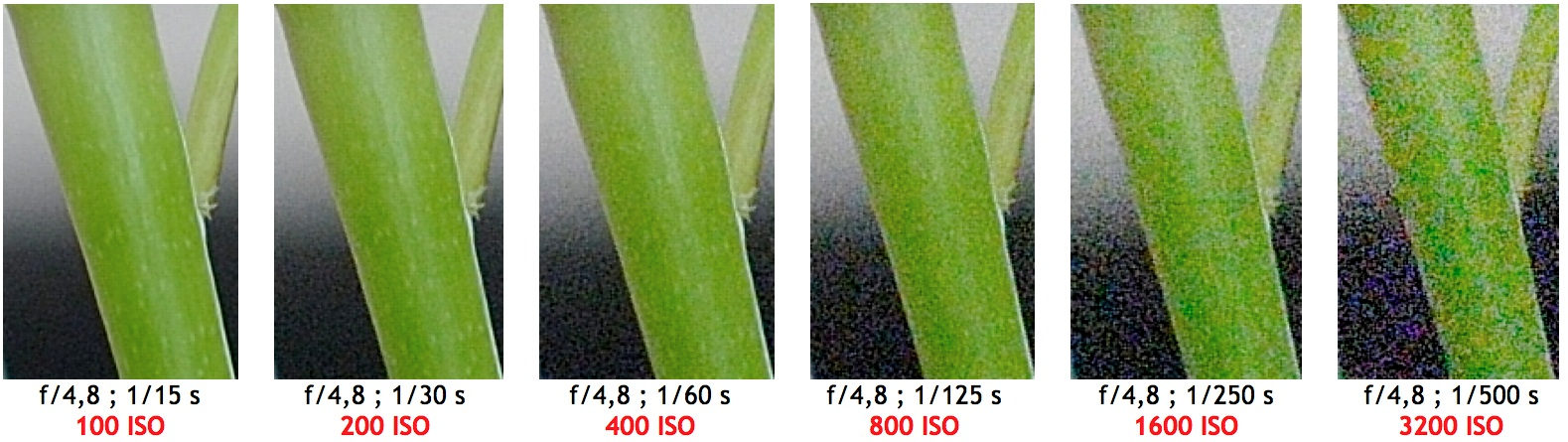 Suivant votre matériel est possible de monter plus ou moins haut en ISO …
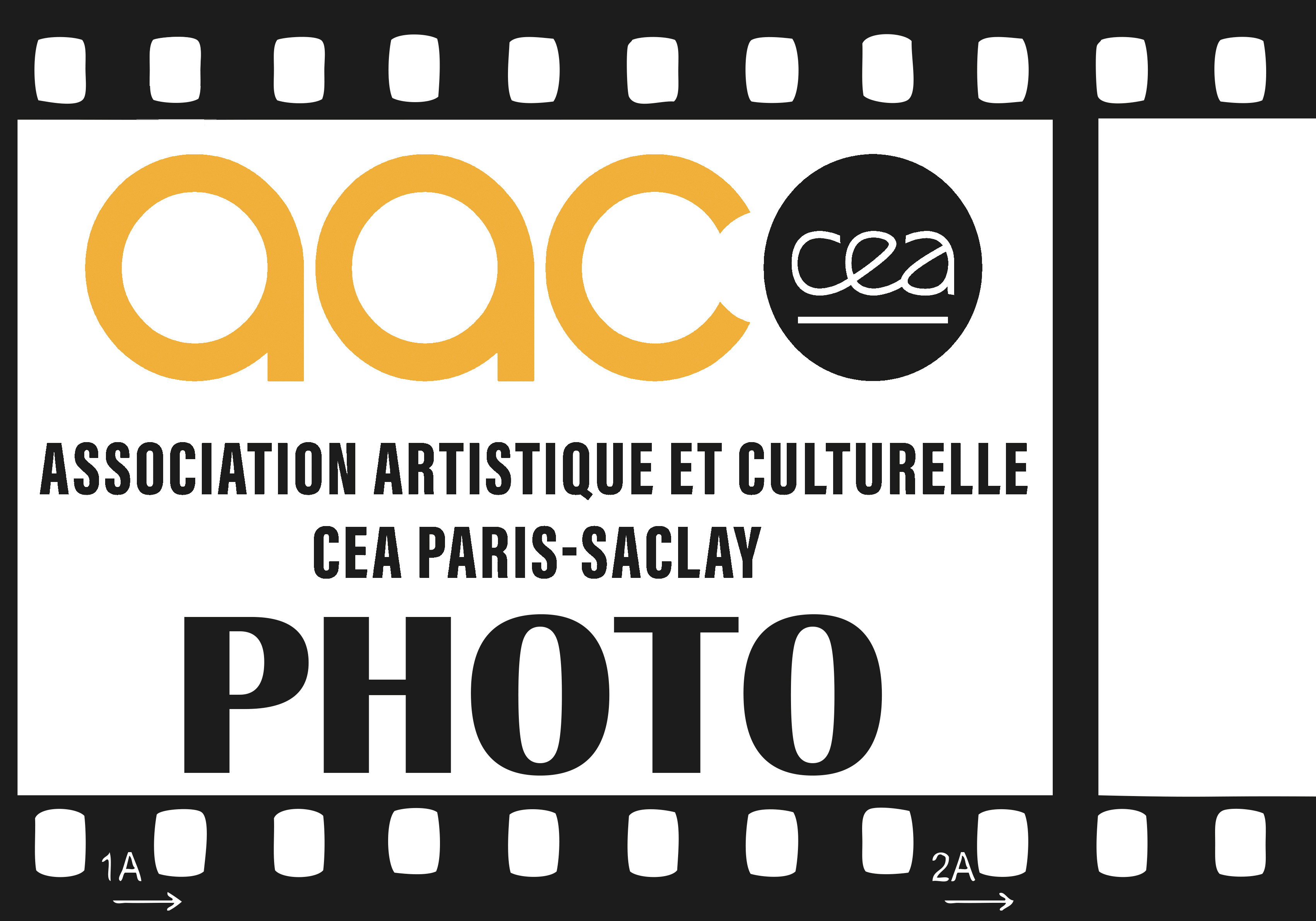 En résumé :
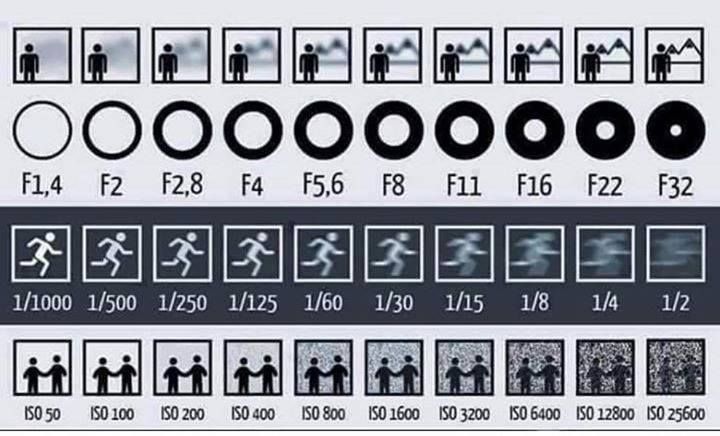 Ouverture
Vitesse
Sensibilité
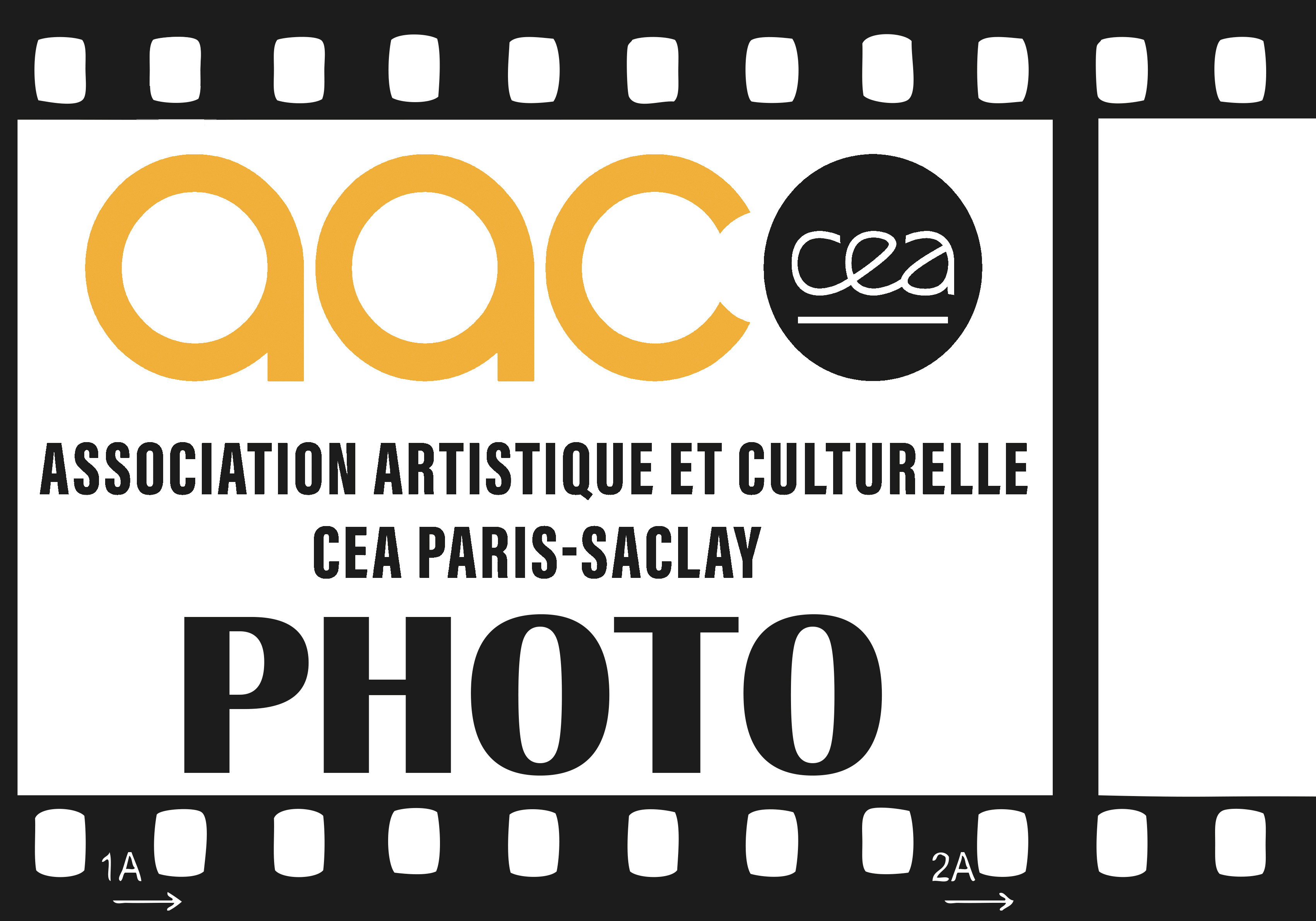 Changez de mode !!!!
Diaphragme :
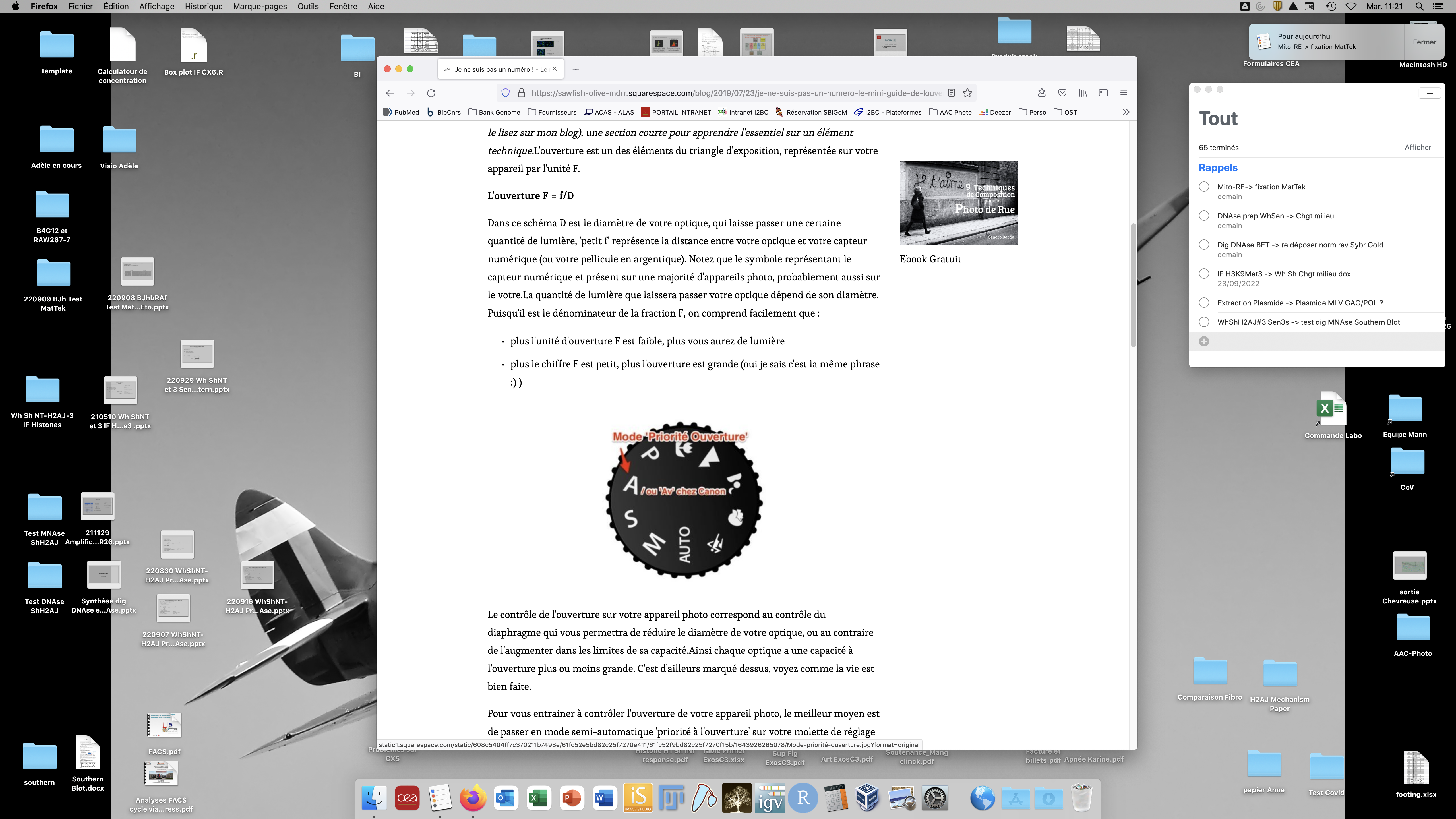 Vitesse :
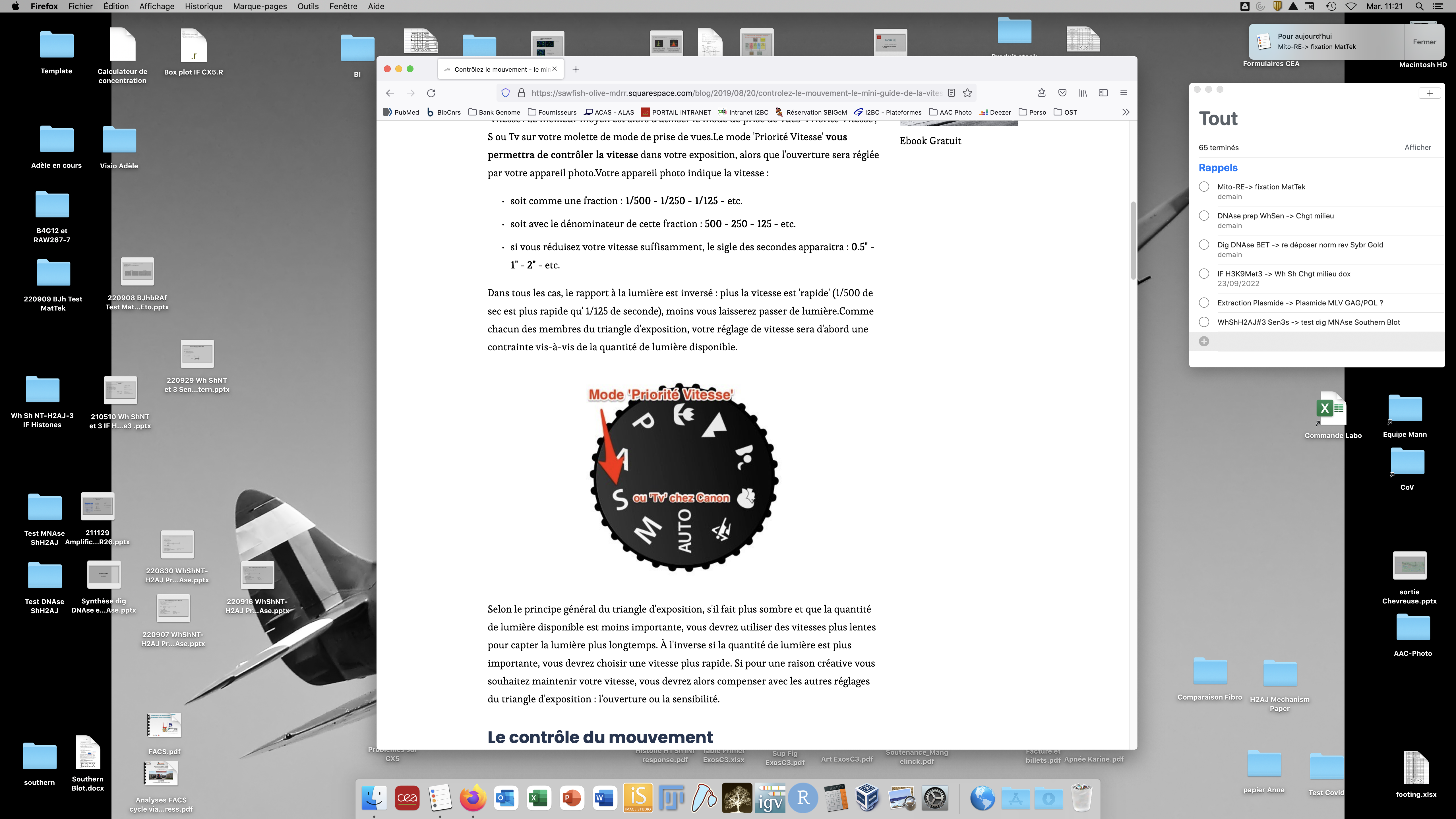 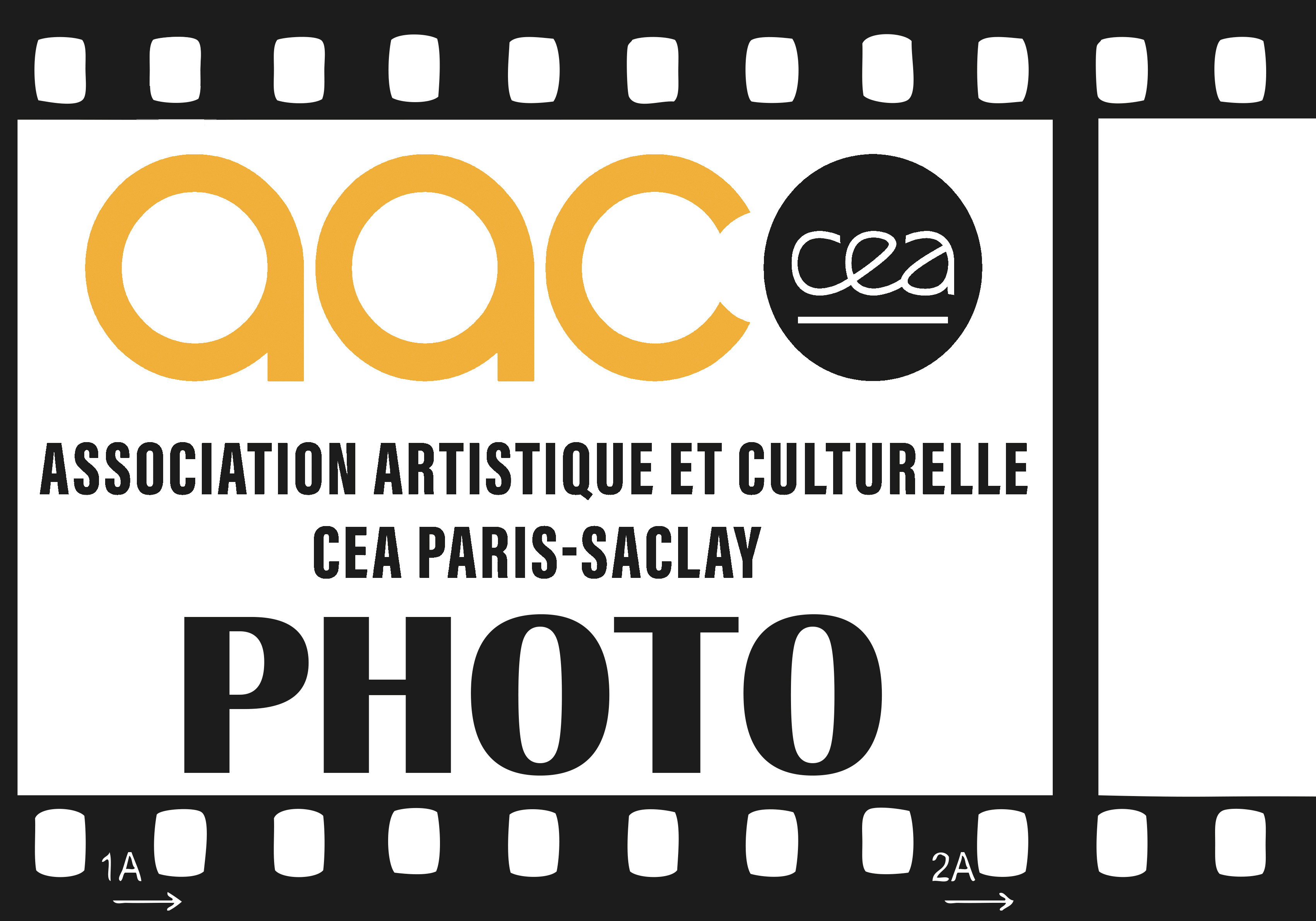 Pour vous aider à gérer l’exposition :
Il permet de voir la dispersion des pixels de votre image.
L’histogramme :
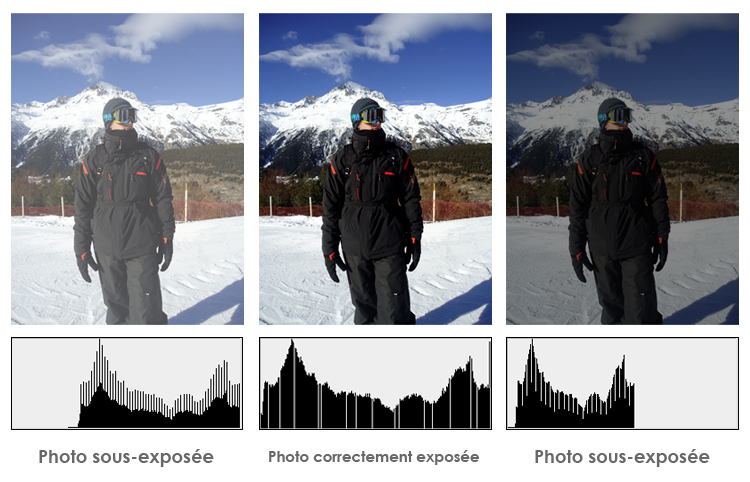 sur
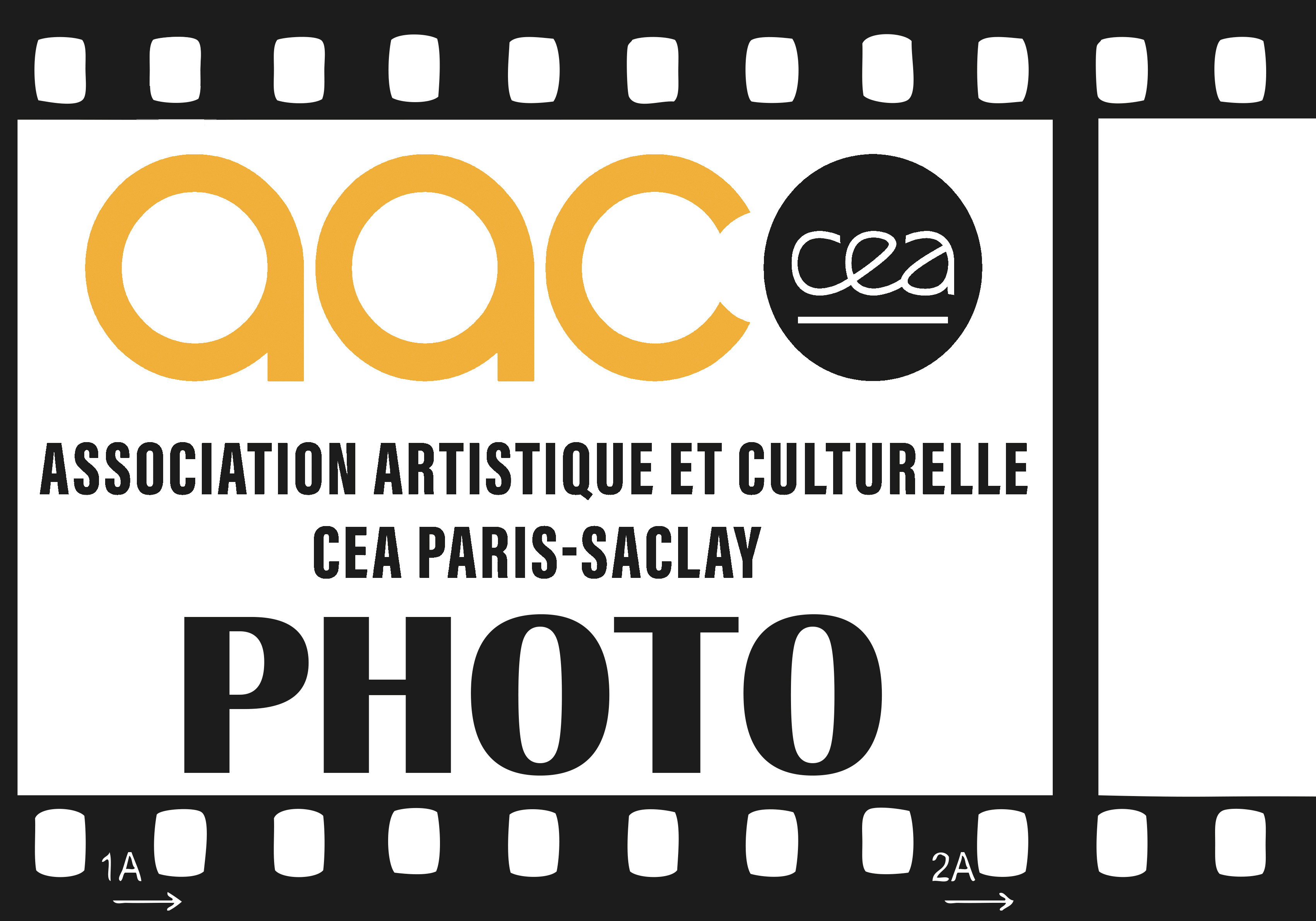 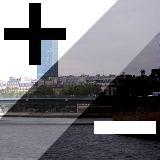 La correction d’exposition :
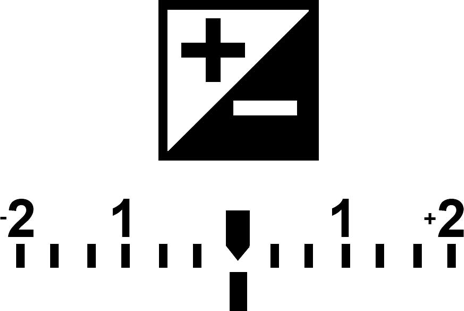 Elle permet de modifier la valeur d’exposition proposée par l’appareil.
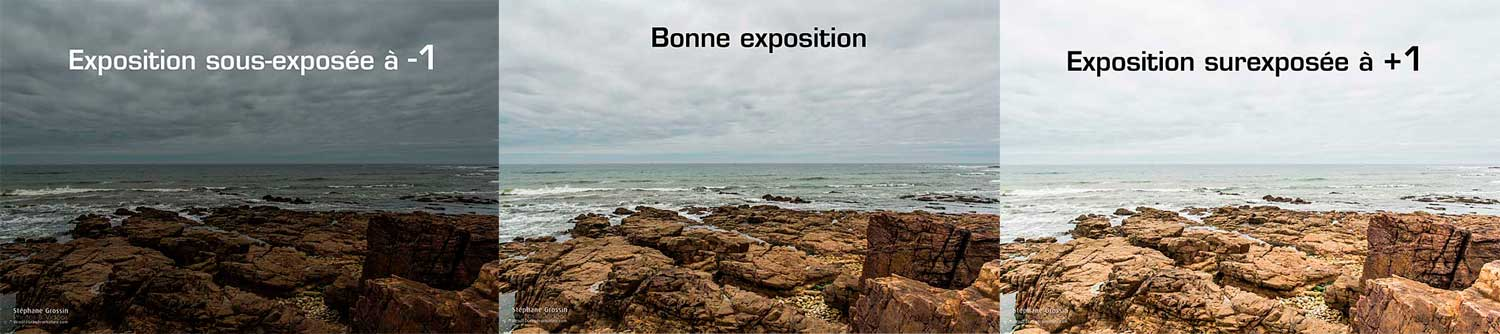 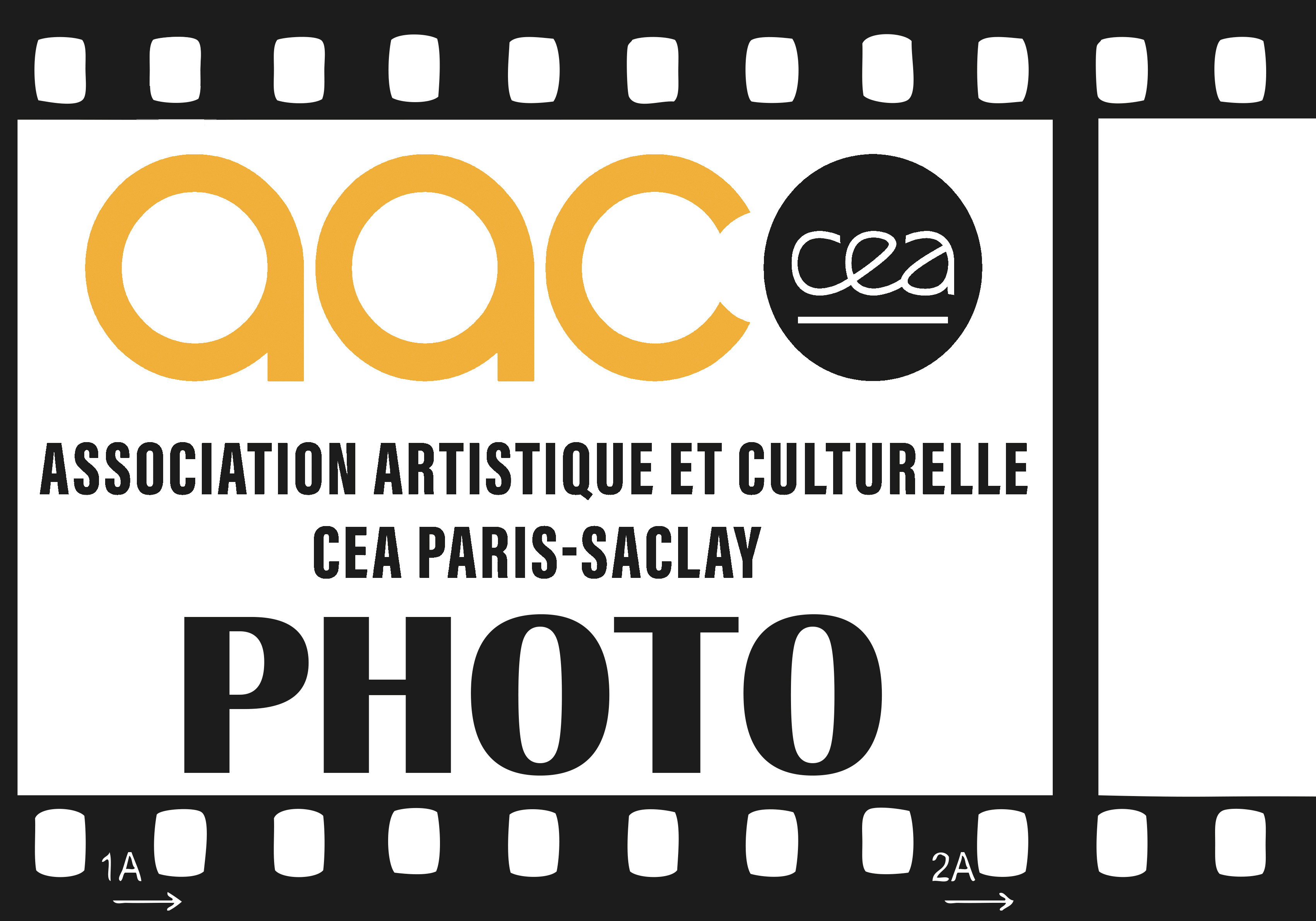 Merci de votre attention.
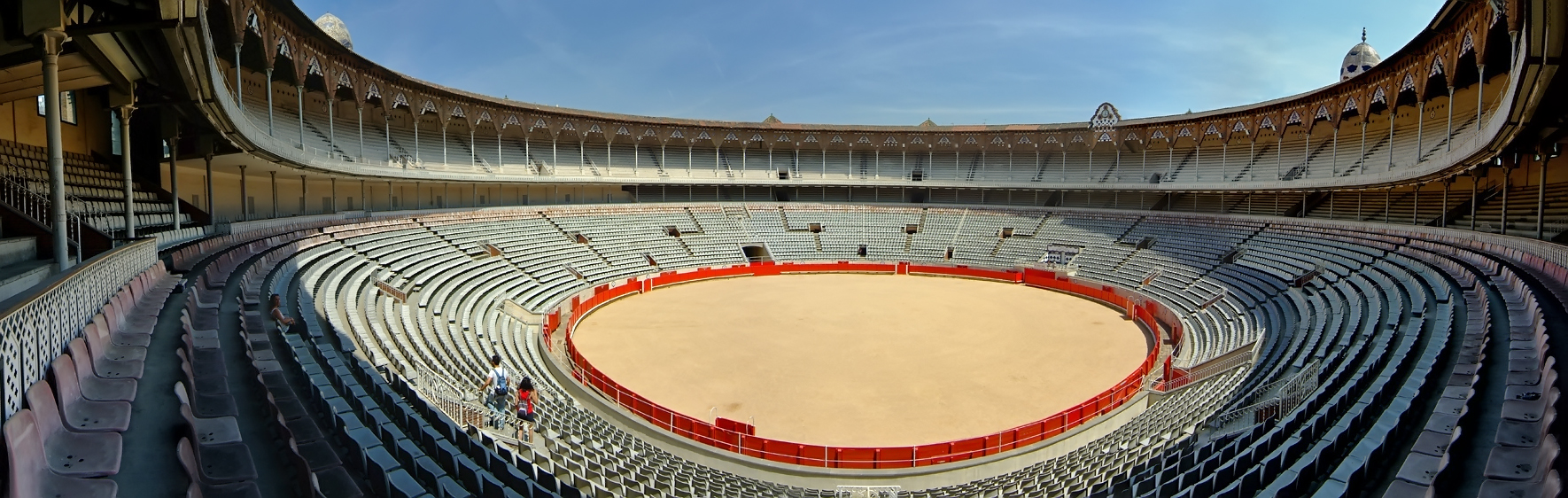